Modèles "organisationnels, stratégiques, décisionnels »Didier DELAIGUE
1ère Partie : Modèles stratégiques
Sommaire
Le management stratégique et la politique générale
La démarche stratégique
Tester la pertinence de la démarche stratégique
Vision et leadership
La segmentation stratégique
Les modèles d'analyse
Les modèles sur l'environnement de l'entreprise
Les stratégies de base de  M. Porter
La chaîne de valeur & les systèmes d'activité
La chaîne de valeur et la proposition de valeur
Les systèmes d'activité
Les groupes stratégiques
Les Modèles de portefeuille d’activités
BCG1 et la courbe d’expérience 2. BCG2 et les systèmes concurrentiels
ADL et le cycle de vie
Mc Kinsey et Attraits-Atouts
Les modèles de portefeuilles financiers (à base du ROCE)
L’évaluation des stratégies (création de valeur, EVA)
Le business model
Les alliances stratégiques
Le Pilotage stratégique
Annexes
Culture, Identité et Stratégie
Éthique et stratégie
La transformation de l'entreprise
Glossaire de gestion finance
Compléments sur les alliances
Les écoles de pensée de la stratégie
2
I.1 Le management stratégique et la politique générale de l’entreprise
La démarche stratégique
Le tétraèdre de la politique générale
MARCHE
PARTIES
PRENANTES
DECISION
STRUCTURE
STRATEGIE
IDENTITE
4
DECISION
STRUCTURE
STRATEGIE
IDENTITE
La Politique Générale : Stratégie – Structure – Identité & Décision
On évalue un choix de stratégie selon qu’il est :
Compatible ou non avec la structure
Dénaturé ou non par les processus de décision
Assimilable ou non par l’identité
Un choix de stratégie …
 peut induire un changement de structure et peut être induit par la structure
 est influencé par l’identité de l’entreprise qui elle même est façonnée par la stratégie et la structure
 est fait à l’issue d’un processus de décision qui lui même dépend de la culture
La structure conditionne l’identité et les processus de décision et vice versa
La politique d’entreprise est un système
La tâche de l’équipe dirigeante est d’assurer la cohérence interne de ce système et de son adéquation avec l’environnement actuel et futur
5
Les dimensions de valeur ajoutée d’une équipe dirigeante
V.A. stratégique :
Définir le futur voulu
Management stratégique
V.A. d’intégration :
Dessiner les composantes 
coeur de l’entreprise
V.A de transformation : 
Adapter et transformer l’entreprise
6
Les « 7S » de Mc Kinsey
Style - Staff (Personnel) - Systems (systèmes, procédures formelles et informelles)
Strategy - Structure - Skills   (compétence, savoir-faire) - Superordinate goals / Shared Values (valeurs partagées)
Strategy
(la stratégie)
Style
(la culture)
Staff
(les personnes)
Structure
(l’organisation)
Superordinate goals
(les valeurs partagées)
Skills
(compétences et savoir faire)
Systems
(les processus)
« The Art Of Japanese Management » par Richard Pascale et Anthony Athos,1981
Performance
7
Stratégie et Organisation
Tâches à entreprendre
Localisation de la prise de décision
Mécanismes de coordination
Nature des plans d’action
Niveau de participation des personnes à la prise de décision
Système d’incitation
Localisation des contrôles
…
ACTION
STRATÉGIE
ORGANISATION
La performance de l’entreprise est étroitement liée au type de management et au fonctionnement de l’organisation
L’approche de Chandler : La structure contraint la stratégie
Δ STRATEGIE
Δ STRUCTURE
Δ ENVIRONNEMENT
8
Diverses dimensions de la culture sont liées à la stratégie
“Assessing culture is most useful as it assists us to understand the hidden and complex aspects of organizational life” (E. Schein)
	Un approfondissement de la compréhension des dimensions culturelles de l’entreprise permet de comprendre un certain nombre de mécanismes internes, par exemple
Leaders
Communication
Succès
Pouvoir
Erreurs
Décisions
Actions
Stratégies
Résolution
 de conflits
Sanction /
 Récompense
E. Schein : Organizational Culture and Leadership, 1992
9
[Speaker Notes: Les stratégies que l’entreprise peut accepter ou rejeter ;
Les caractéristiques des leaders que l’entreprise accepte ou rejette ;
Les types de succès que l’entreprise obtient ou valorise;
Les types d’erreur que l’entreprise fait – ou ne fait pas;
Quelles actions ou décisions sont acceptées et celles qui sont considérées comme inacceptable, « hors limite »;
Comment sont vécues, managées les relations avec les parties prenantes, les clients en particulier;
Comment les personnes communiquent entre elles ;
La nature et comment le pouvoir est pratiqué, utilisé dans l’entreprise;
Qu’est-ce qui est important, ce qui est récompensé, sanctionné ; 
Comment les personnes développent des relations entre elles, résolvent des conflits, gèrent succès et échecs]
La valeur ajoutée stratégique
Les déterminants du management stratégique
Les étapes du management stratégique
L’analyse stratégique
Les projets-clés
Le pilotage stratégique
La veille stratégique
L’actualisation de la stratégie
10
La stratégie d’entreprise : différentes écoles
Conception
Planification
Positionnement
NORMATIF
Entrepreneurial
Cognitive
INDIVIDUEL
Apprentissage
Pouvoir
Culturelle
Environnementale
SOCIOLOGIQUE
Configuration
CHANGEMENT STRATÉGIQUE
11
La stratégie d’entreprise
UNE INTENTION
UNE TRAJECTOIRE
UN RITUEL
Ce qu’il va falloir faire
Le chemin suivi et ...
 à suivre
Les délibérations
des dirigeants
Volonté stratégique
Réduction des incertitudes
Modèles d’analyse et de prévision
Un cadre souvent normatif ex ante
Stratégies effectivement suivies
Ecarts - Facteurs explicatifs
Cadre analytique ex post
Dire ce que doit-être le devenir de l’entreprise
Andrews : « La stratégie est la combinaison de décisions dans une compagnie
Qui détermine et révèle les objectifs et ses buts
Qui produit la politique générale et les plans destinés à les atteindre
Qui définit l’étendue des activités que l’entreprise poursuit, le type d’organisation qu’elle a l’intention d’être et la nature des contributions économiques ou non qu’elle tente d’apporter à ses actionnaires, employés, clients  et autres communautés d’intérêt »
12
Les types de réflexion stratégique
Forte
A
N
T
I
C
I
P
A
T
I
0
N
Can you state your strategy?
Who gets to shape strategy?
Do you think your company is good at developping strategy?
What are the obstacles to executing strategy?
What is the more important aspect of strategy execution?
Planification
stratégique
Entrepreneuriale
Planification
opérationnelle
CT
Adaptative
Faible
Faible
Forte
FORMALISATION
13
Strategy Execution (R.L. Martin, The Execution Trap, HBR)
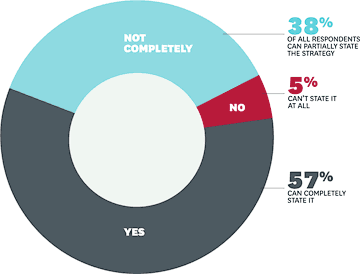 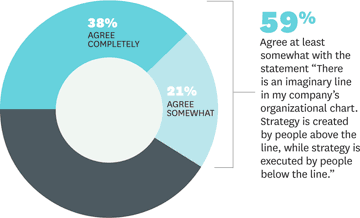 Can you state your strategy?
Who gets to shape strategy?
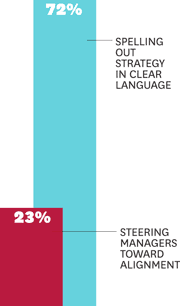 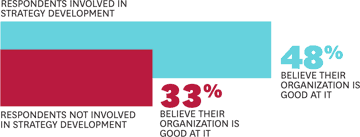 What is the more important aspect of strategy execution?
Do you think your company is good at developping strategy?
14
The obstacles to executing strategy (R.L. Martin, The Execution Trap, HBR)
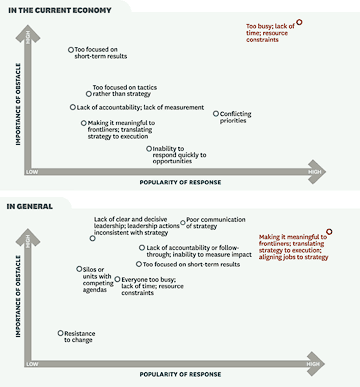 15
Renouveler la réflexion stratégique ?
versus
ANTICIPATION
RÉACTIVITÉ
Construire & s’Adapter
Penser à COURT, MOYEN, LONG terme
Nouvelles méthodes de RÉFLEXION
Extension des modes de PARTICIPATION
D’après Nicolas Kachaner, BCG
16
Les mouvements stratégiques de l’entreprise
Evénements
Vision 2
Vision 1
Action 1
Action 2
Evénements
1. Créer et actualiser la vision stratégique
2. Identifier et gérer les points stratégiques
3. Préparer l'entreprise à réagir face à l'incertitude
4. Gérer les crises
5. Gérer l'identité de l'entreprise
17
Schéma de base d'une démarche : modèle LCAG "de Harvard"
VISION
Volonté
Menaces
Forces
Environnement
externe
Métiers / Savoir Faire
Domaine d’Activité
Segmentation, Facteurs Clés de Succès
Opportunités
Faiblesses
Axes stratégiques - Objectifs globaux
et par segments stratégiques
Responsabilité
Economique et
Sociale de 
L’entreprise
Responsabilité
des
Dirigeants
Choix d'un positionnement et d'objectifs
par segment : proposition de valeur
Choix de stratégie par segment
Analyse du portefeuille d'activités
Simulation économique & financière
…
STRUCTURE
Développement
Projets
clés
Pilotage et Alignement
Stratégique
DECISION
Marketing, Logistique
CULTURE
Alliances / M&A
. . .
18
Quelque Outils d'accompagnement de la démarche stratégique
Tétraèdre Politique générale
Visionary Leadership
PESTEL : analyse
Macro-économique
 PORTER (5 forces)
AnalyseMicro- économique
 Groupes stratégiques : jeux des concurrents
Diagnostic :
 Chaîne de valeur
 Qualité de l'Alignement stratégique de l’organisation
Diagnostic interne et externe
Segmentation du DA : Trièdre d’Abell
(Besoins / clients /  technologies)
Facteurs Clés de Succès
Opportunities Threats
Attraits DAS
Strengths Weaknesses
Atouts / FCS DAS
Macro modélisation financière
Stratégies apparentes Concurrents et Atouts / FCS
 Groupes stratégiques : analyse des mouvements
 Stratégie choisie / segment : Différenciation Ou Domination / coûts
Chaîne de Valeur interne et externe
Business Model
Choix des stratégies et orientations sur le portefeuille
Atouts-Attraits (Mc Kinsey), Croissance-Part de marché (BCG), ADL …
Tri dans le portefeuille de segments ou diversification, internationalisation, Alliance, M&A
Business Plan 3-5 ans & modèle économique
Balanced ScoreCard
 Chaîne de valeur pour Alignement stratégique de l'organisation et des processus
 Impacts structure, culture, changement
Pilotage de la mise en oeuvre
Mastering the Management System
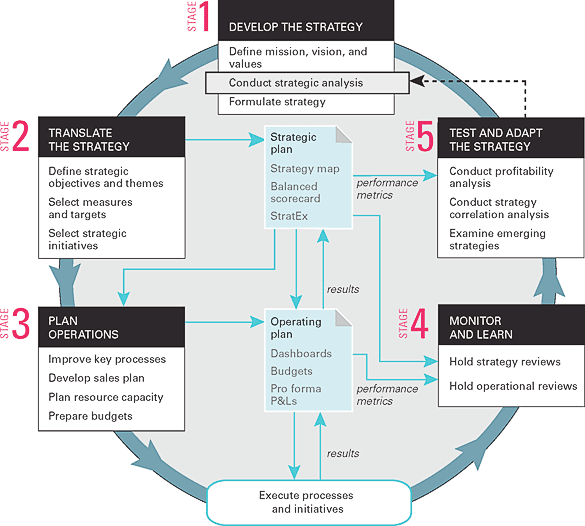 Robert S. Kaplan, David P. Norton, HBR 2008
20
Plan stratégique / Budget / Pilotage / Évaluation
Besoinsopérationnels
IAnalyse et choix stratégiques
IIProgrammation stratégique
VEvaluation
IVPilotage stratégique
IIIBudgets annuels
Perspectives détaillées
Budgets
Définition des indicateurs
Tableau de bord
Objectifs donnés aux responsables
Evaluation
Sanction
Environnement, Diagnostic, vision, axes & objectifs stratégiques
Priorités des ressources et investissements
“Projets-clés” liés aux axes stratégiques
Plan d’allocations et de génération de ressources MT / LT
Business plan
Plan Opérationnel MT / LT.
Lettre de Mission
Plan stratégique
Budgets
Reporting
+
21
L’analyse stratégique : mise en oeuvre
Une démarche
ramassée dans le temps (3 - 6 mois),
impliquant directement les futurs acteurs,
d’abord qualitative,
méthodologique,
	n’est que le début d’un processus itératif.
Dirigeants
arbitrent
N / N - 1
Groupe de travail
Élabore, propose
N - 1 / N - 2
Un processus permanent et léger qui, à partir du  pilotage et de la veille :
infléchit les projets-clés,
gère le rythme.
Modalités
A l’occasion du pilotage d’avancement des projets-clés.
Point annuel qualitatifs.
Remise à plat lorsque :
des modifications d’environnement peuvent affecter les finalités,
des modifications surviennent dans l’équipe dirigeante
Groupes spécialisés
Analyses ciblées
N - 2 / N - 3
22
Les projets-clés
Outils principaux du management stratégique car ils créent le mouvement.
Identification
Nombre limité.
Intégrée dans le processus d’analyse et d’arbitrage stratégique.
A partir des facteurs-clés de succès et des finalités.
Définition
Transverse : multifonction / pluriannuelle.
Des scénarios de développement conditionnés par des points de décision.
Mise en oeuvre
Une responsabilité globale, transverse, à haut niveau.
Une structure projet.
Réalisation flexible guidée par les finalités, à travers des sous-projets opérationnels.
23
Le pilotage
Le tableau de bord stratégique
Un pilotage de trajectoire
orienté sur les finalités décidées
qui suit le mouvement.
3 niveaux de pilotage : 
(1)	quelques indicateurs qui mesurent l’évolution vers la cible quantitatifs / qualitatifs
(2)	l’avancement des projets-clés
les performances opérationnelles à valeur stratégique( processus critique)
Un tableau de bord stratégique
L'approche type BSC ou ABC/ABM pour supporter un pilotage rigoureux drivé
Par les activités et processus critiques qui
… conditionnent l'atteinte des résultats visés
Orientation 2
Orientation 1
0	Enoncé de l’objectif
1	Evolution de l’environnement
2	Evolution des indicateurs
3	Avancement des projets-clés
4	Les besoins de réorientation
Un processus de management plus qu'un appareil quantitatif
BSC = Balanced ScoreCard
ABC/ABM = Activity Based Costing/Management
24
Management Meetings
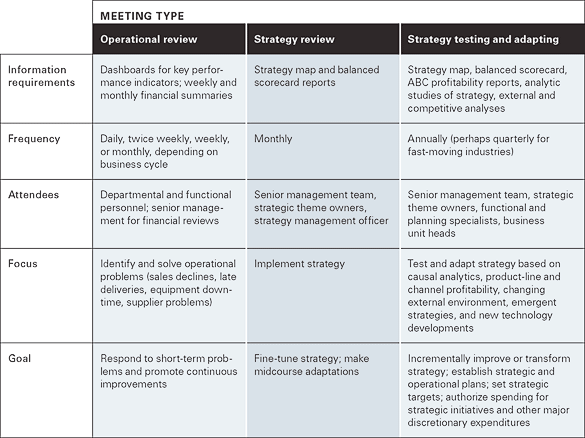 Robert S. Kaplan, David P. Norton, HBR 2008
25
The office of Strategy Management
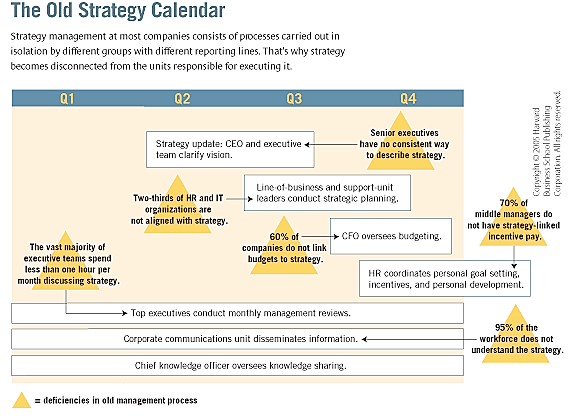 26
Robert S. Kaplan, David P. Norton, HBR
The office of Strategy Management
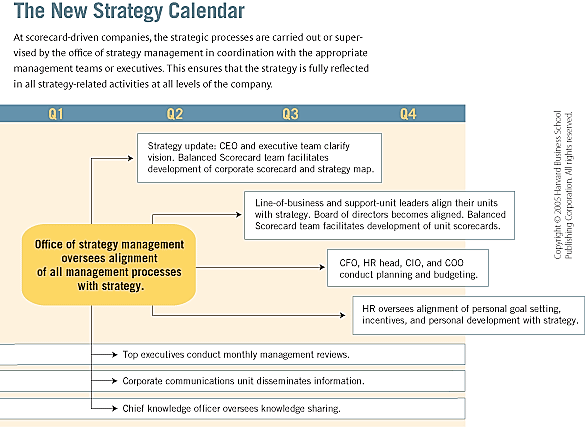 Robert S. Kaplan, David P. Norton, HBR
27
I.2 Le management stratégique et la politique générale de l’entreprise
Tester la pertinence de la démarche stratégique
L’intention ou la vision stratégique« strategic intent  »
Choisir une stratégie , c'est se fixer des objectifs et les moyens pour les atteindre, sur un horizon de temps donné et compte tenu :

 des contraintes internes et externes de l'organisation,

 du cadre politique de l'entreprise  et ce, globalement pour l'entreprise et pour chacun des segments stratégiques
Une ambition qui dépasse les ressources et les capacités actuelles

Une position visée de leadership

Un message de guerre ou un projet mobilisateur
 « ENCIRCLE CATERPILLAR »	NEW 2004 chez SE
 « BEAT XEROX » 		"Nissan Revival Plan
 « BECOME A SECOND FORD »	 …

Un processus de management pour atteindre l ’objectif
29
Can you say what your strategy is?
Can you summarize your company’s strategy in 35 words or less? If so, would your colleages put it the same way?
Objective
Strategy statement
Scope
Advantage
30
Le modèle classique de développement stratégique
!
«  Rechercher les avantages compétitifs détenus par les concurrents »

Exemples :  Délocalisation, rationalisation et économies d ’échelle, Juste à Temps et Cercles de Qualité, pratiques de ressources humaines, « japonaises », alliances stratégiques
La « Revitalisation compétitive »
De la Course-poursuite permanente à
« Repenser la stratégie »
Ne pas se focaliser sur  les ressources existantes humaines, techniques, financières des concurrents …
mais plutôt sur la manière dont ils construisent de nouveaux avantages compétitifs et sur leurs « Business Models »
31
L ’innovation compétitive : 4 leviers
1. Construire un portefeuille d ’avantages compétitifs 
	 Passer de la possession d ’avantages peu défendables (ex : coûts salariaux)

	A la possession d ’avantages puissants (ex : marques globales, processus 						d’innovation …)

2. Rechercher les « briques oubliées » : trouver les champs inexploités par les concurrents
	 Analyse des positions des concurrents  trouver un terrain pour attaquer
	= un segment particulier (produits-marchés, géographique), un morceau de chaîne de valeur
3. Changer les termes de la compétition
	  Modifier la structure du secteur, sa segmentation, le jeu concurrentiel
Ex : CANON : attaques sans succès de XEROX et IBM sur les mêmes segments, avec les mêmes arguments
4. Gagner sans bataille
	 en développant des alliances stratégiques
Ex :  TOYOTA avec GM  ;  MAZDA avec FORD  ; AIRBUS ; NISSAN RENAULT ; AF-KLM …
32
The Seven Questions & How can we best compete?
1: Who is your primary customer?
2: How do your core values prioritize shareholders, employees, and customers?
3: What critical performance variables are you tracking?
4: What strategic boundaries have you set?
5: How are you generating creative tension?
6: How committed are your employees to helping each other?
7: What strategic uncertainties keep you awake at night?
Which customers or markets will we target?
What is the Value Propositions that distinguishes us?
What key processes give us competitive advantage?
What are the human capital capabilities required to excel at these key processes?
What are the technology enablers of the strategy?
What are the organizational enablers required for the strategy?
Robert Simons, HBR 2010
Robert S. Kaplan, David P. Norton, HBR 2008
33
Impliquer toute l ’organisation
1. Créer une « quasi-crise »
	  par amplification de signaux faibles la poussant à s ’améliorer
2. Développer l ’esprit  de compétition à tous les niveaux
	  par le benchmark permanent
3. Améliorer la performance par la formation 
	  outils du TQM, travail en équipe…
4. Donner à l ’Organisation le temps de digérer un défi après l ’autre
	  ne pas disperser les forces
5. Etablir de claires « Milestones » et des mécanismes de contrôle
	  pour rendre les challenges obligatoires pour tout le monde dans le cadre d ’engagement réciproque entre le personnel et l ’encadrement supérieur : "shared pains and share gains"
 COHERENCE DANS LE LONG TERME 
 CONCENTRATION SUR LE MOYEN TERME 
 INVENTIVITE, IMPLICATION DANS LE COURT TERME
34
L ’essence de la stratégie...
"L ’essence de la Stratégie réside dans la Création des Avantages Compétitifs de demain … plus vite que les concurrents ne copient vos avantages d’aujourd’hui"
Pression sur les avantages coûts du Travail et du Capital
Accélération des investissements de process, qualité, effets d ’échelle
Accélération du temps de développement des produits 
Développement de marques globales
Création d ’alliances
Délocalisation des occidentaux
Rationalisation US et UE
Relocalisation
Chaînes de Valeur Globales
 « L’avantage compétitif le plus défendable est la capacité dont dispose une organisation d ’améliorer ses compétences et savoir faire et d’en apprendre de nouveaux » 
  NE PAS FAIRE DE L ’IMITATION COMPETITIVE
				mais de  L ’INNOVATION COMPETITIVE
35
Sommaire
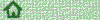 "Océan bleu" versus "Océan Rouge"
Stratégie
"Océan ROUGE"
Stratégie
"Océan BLEU"
Agir au sein de l'espace stratégique existant
L'emporter sur la concurrence
Exploiter la demande existante
Accepter l'arbitrage entre valeur et domination par les coûts
Mettre l'ensemble des activités de l'entreprise en conformité avec son choix stratégique de différenciation ou de domination par les coûts
Créer un espace stratégique nouveau
Mettre la concurrence hors jeu
Créer et conquérir une demande nouvelle
Sortir de l'arbitrage entre valeur et domination par les coûts
Mettre l'ensemble des activités de l'entreprise en conformité avec son choix stratégique de différenciation et de domination par les coûts
Point de vue "constructionniste"
Conception "structuraliste"
36
Quelles notions derrière les stratégies "Océan Bleu" : une notion nouvelle ?
Éviter la lutte concurrentielle classique dans un espace structuré et connu
Identifier les espaces stratégiques inexploités avec demande nouvelle, croissance rentable
Changer, Inventer de nouvelles règles du jeu dans un espace nouveau "Terra Incognita"
Sortir du dilemme "Différenciation" versus "Domination par les coûts"
Se centrer sur la nécessaire "Innovation-Valeur"
Mettre les efforts d'innovation en phase avec les impératifs en matière d'utilité, de prix et de coûts
Poursuivre simultanément les 2 objectifs
Sortir de la banalisation accélérée des produits et des services, de la guerre des prix et de l'érosion des marges
Sortir du choix prix imposé aux consommateurs
Sortir du cadre contraignant de la structure immuable (?) des secteurs industriels
Partir de 'L'avancée Stratégique" (?) : " … ensemble des actions et décisions managériales qui concourent à l'élaboration d'une offre commerciale capable de créer un marché"
Une démarche stratégique "similaire"
CNN, Compaq, Starbucks, Southwest Airlines, cirque du Soleil …
37
Les outils d'analyse stratégique "Océan Bleu » / « Océan Rouge »
Le canevas stratégique
Outil de diagnostic et d'action = "Courbe de Valeur" ou "profil stratégique"
Représenter l'état de la concurrence dans l'espace stratégique connu = performance relative sur ces critères
Investissements, critères de concurrence (produits, marchés, services …), avantages proposés
S'intéresser aux alternatives, aux "non-clients". Changer les priorités
La grille des 4 actions autour des critères de la courbe de Valeur
Exclure, Atténuer  baisse des coûts
Renforcer, Créer  augmenter la valeur
3 caractéristiques d'une bonne stratégie  lisibilité
Focalisation
Divergence
Slogan percutant
La carte PMS des activités
Pionniers, Migrateurs, Sédentaires
Aujourd'hui / demain
Des notions utilisées pour l'élaboration des cartes de groupes stratégiques ou sur l'analyse des chaînes de valeur internes ou externes des concurrents




Identifier les espaces stratégiques nouveaux pour lesquels de nouveaux critères sont utilisés de manière forte au sein des groupes stratégiques

Une approche voisine de celle des systèmes d'activité de M. Porter
Ancrage stratégique sur des critères clairs
Pas d'imitation concurrentielle
Un positionnement communicant
38
Les pistes "Océan Bleu" à explorer
Explorer les solutions alternatives présentes sur le marché
Produits – marchés qui satisfont les mêmes besoins
Explorer les différents groupes stratégiques du secteur
Classer suivant les axes pris – performance
Explorer la chaîne des acheteurs – utilisateurs
Identifier les prescripteurs
Changer de cibles en fonction de leurs valeurs et de celle qu'ils recherchent
Explorer les produits et services complémentaires
Explorer le contenu fonctionnel ou émotionnel du secteur
Explorer le temps par projection de grandes tendances
39
I.3 Le management stratégique et la politique générale de l’entrepriseVision et Leadership
"Il n'y a pas de vent favorable pour celui qui ne sait pas où il va" (Sénèque)

"Être dans le vent, c'est l'ambition des feuilles mortes "(J. Guitton)
A Hierarchy of Company Statements
Mission
Company’s purpose
What it offers to its customers & clients
Why the Organization exist
Values
What we believe in and
How we will behave
The attitude, behavior, and character of an organization
Vision
Its aspiration for future results
Define the mid-to-long-term goals
What we want to be
Describe the strategy and How the company proposes to achieve it
Strategy statement
What our competitive game plan will be
Objective = Ends
Scope = Domain
Advantage = Means
Balanced Score Card
How we will monitor and implement that plan
41
Vision and What matters ?
Action without vision is stumbling in the dark and
Vision without action is poverty-stricken poetry
A shared vision is essential to leadership effectiveness and a powerful force in organizational change
Bill Clinton sold "New Democratic"
Georges Bush sold "A new contract with America”
Barak Obama sold “yes we can”, “A new way forward”

The key to leadership: there is no more powerful engine driving an organization toward excellence and long-range success than an attractive worthwhile, and achievable vision of the future, widely shared
42
What is a vision ? How vision works
Advancement of the human species is "a great hope held in common"
(Theillard de Chardin)
A vision is a realistic, credible, attractive future for the organization

An idea or an image or a more desirable future to the organization, but the right vision is an idea so energizing

A signpost pointing the way for all who need to understand what the organization is and where it intends to go

A redirection as a complete transformation
Bridges the present and future



Attracts commitment and energizes people - Empowerment


Create meaning in every employee's life

Establishes a standard of excellence
43
Properties of a good vision
Vision is a mental model of a future state of a process, a group, or an organization and deals with an world that exists only in the imagination
Its fabricated from what we hope are reasonable
Assumptions about the future
What is possible and worthwhile
Vision are idealistic, utopian, ambitious, often entirely new:
It must be manifestly desirable, a bold and worthy challenge for those who accept it
Vision is appropriate for the organization and for the time
Organization's history, culture and values
A realistic and informed assessment of what is attainable in the future
It is based on standard of excellence and reflects high ideals
It clarifies purpose and direction ; it is persuasive and credible
It inspires enthusiasm and encourage commitment
It is well articulated and easily understood, to serve a guide to strategy and action
It reflects the uniqueness of the organization, its distinctive competence
44
Developping the vision
The process starts with:
Understanding the current status of the organization,
Drawing the boundaries for the vision,
Positioning the organization in its future external environment,
Defining and packaging the new vision
45
Competing for the future : the 40/30/20 rule!
What percentage of your time is spent on external rather on internal issues?
Of this time spent looking outward, how much do you spend considering how the world may change in five or ten years rather than worrying about winning the next big contract or responding to a competitor’s pricing move?
Of the time devoted to looking outward and forward,, how much do you spend working with colleagues to build a deeply shared, well-tested perspective on the future as opposed to a personal and idiosyncratic view?
46
Mettre l’organisation en marche
DEVELOPPER
UNE VISION
LEADERSHIP
+
Comprendre le futur
Où aller ?
Comment se préparer à bouger ?
Ensemble d’actions pour diffuser
la vision au sein de l’organisation
Construire les compétences
Décentraliser, déléguer la mise en
 oeuvre de la stratégie
Créer un environnement favorable à la marche vers le succès : initiative, responsabilité, enthousiasme
Décentraliser les processus de résolution de problèmes dans des cadres multifonctionnels
Performance
Implication
Clients
47
The « today » and « for the future » questions
TODAY
IN THE FUTURE
Which customers do you serve today?
Through what channels do you reach customers today?
Who are your competitors today?
What is the basis of your competitive advantage today?
Where do your margins come from today?
What skills or capabilities make you unique today?
Which customers will you serve in the future?
Through what channels will you reach customers in the future?
Who will be your competitors in the future?
What will be the basis of your competitive advantage in the future?
Where will your margins come from in the future?
What skills or capabilities will make you unique in the future?
48
Creating the future
Organizational transformation must be driven by a point of view about the future of the industry: 
How do we want this industry to be shaped in five or ten years?
What must we do to ensure that the industry evolves in a way that is maximally advantageous for us?
What skills and capabilities must we begin building now if we are to occupy the industry high ground in the future?
How should we organize for opportunities that may not fit neatly within the boundaries of current business units and divisions?
49
Stratégie et Leadership
De plus en plus d'entreprises reconnaissent que les éléments constitutifs de la dimension leadership sont des facteurs cruciaux pour l'efficacité :
parce que ce sont les personnes de l'entreprise (leaders, managers et collaborateurs à tous les niveaux) qui doivent concrétiser la stratégie et traduire les objectifs en résultats concrets.
ils doivent comprendre la vision de l'entreprise et pouvoir se l'approprier. Ils doivent devenir promoteurs en incitant les autres à les suivre dans cette voie et les aider à tenir les engagements.
C'est parce que les individus au sein d'une organisation peuvent rarement réussir seuls que les leaders doivent influencer, mener et coordonner leurs efforts avec les autres afin de réaliser les objectifs : transformer la vision en action
la réussite d'une stratégie repose sur la capacité des managers, en situation de leadership, à influencer les différents groupes avec lesquels ils sont en relation dans l'organisation.
De ce fait, l'organisation doit définir les compétences cibles, nécessaires à soutenir la stratégie et permettant aux managers de développer leur leadership.
50
II. La segmentation stratégique
Le but de la segmentation
Identifier les champs de bataille concurrentiels “élémentaires”, homogènes en termes de produits, de marchés, de technologies ou d’outils industriels, sur lesquels on puisse allouer des ressources indépendamment
Avoir une vision du domaine qui mette en évidence des “critères de réussite”, les facteurs Clés de Succès (FCS) propres à chacun des segments,
Mesurer sa capacité à être un acteur sur ces différents segments,
Définir une stratégie visant à se doter d’un (des) avantage(s) concurrentiel(s) en anticipant les évolutions du domaine en termes de segmentation et de facteurs clés de succès sur des segments où on désire être présent (règles du jeu).
DAS
MKTG Mix
FCS
Segment marketing (lignes de produits, services, clients, besoins)
Segment stratégique
52
Segment stratégique
Ensemble de Lignes de produits partageant les mêmes spécificités en matière de moyens à mettre en œuvre et qui permettent de servir des besoins homogènes de groupes de clients et affrontent des concurrents dans un jeu stratégique déterminé
Segment Stratégique
=
Les segments stratégiques doivent présenter un degré d'indépendance suffisant les uns par rapport aux autres

 Des segments différents peuvent relever d'un même métier, celui-ci participe à la définition du DAS
ex. Renault Automation
métier =        automatisation des processus de fabrication discontinus
segments =   robots, automates, machines-outils, manutention 				automatique
53
Les principes de la segmentation
La combinaison des 3-4 axes fournit un ensemble de segments stratégiques élémentaires
QUOI : Pour servir quels besoins ou répondre à quelles attentes (fonction servie) ?
Ça sert à quoi
Comportement d'achat des client
Structure de coût et sa dynamique s
Exigences en marketing, R&D... 
Ressources et Compétences
Comment on fait
Pour QUI ?
(groupes de clients)
Ça sert à qui
Géographie
COMMENT ?
(technologies, distribution, marque...)
Quelles sont, pour le domaine d’activité retenu, les ruptures significatives sur chacun de ces axes ?
54
Les principes de la segmentation
Pour QUOI ?
Pour servir quel besoin ou répondre à quelle attente ? (fonction servie)
Comportement d'achat des client
Structure de coût et sa dynamique s
Exigences en marketing, R&D... 
Ressources et Compétences
Pour QUI ?
(groupes de clients)
COMMENT ?
("technologie", mode de distribution, marque, d° intégration  ...)
Géographie
Quelles sont, pour le domaine d’activité retenu, les ruptures significatives sur chacun de ces axes ?
55
Segmentation stratégique : typologie concurrentielle
Concurrents versus  Activités :
taille
niveau de spécialisation par activité
existence d’activités indissociables, ou appartenant à un même segment
Concurrents versus  zones géographiques :
contour du champ de bataille
forces en présence
Intensité concurrentielle : Activité/parts de marché des 3 leaders/Nb de concurrents :
degré de concentration par activité

Remarque : la présence de concurrents « spécialisés » sur un périmètre cohérent d’activités (au sens de la segmentation), avec une rentabilité économique avérée, est un bon indice de l’existence de ce segment en tant que segment stratégique
56
Typologie marchés-clients
Nature des marchés :
type de demande, normes, types d’affaires, FCS clients, règles économiques
Nature de la démarche commerciale :
durée
type de vente ...
Nature de la clientèle :
Typologie des clients
statut, taille
comportements ou habitude d’achat
d° de concentration
niveau d’internationalisation
relations avec les fournisseurs ...
Remarque : les marchés -au sens IAA, automobile, pétrole-gaz … - sont rarement des critères de segmentation stratégique mais relèvent plutôt de la segmentation marketing
sm1
sm2
Portefeuille de segments marketing au sein d’un segment stratégique
Équilibre « marketing » au sein d’un segment stratégique (grille rentabilité-croissance ou BCG ou atouts-attraits
retenir les critères de différenciation les plus pertinents
57
Typologie produits-technologies
Nature des produits/prestations vendue : que vendre ?
Approche qualitative suivant des critères de différenciation : nature de l’offre, caractéristiques physiques, application/utilisation, durée...
matrices produits x caractéristiques significatives

Technologies, savoir-faire et moyens mis en oeuvre : quelles sources de VA, origine et pérennité :
Approche qualitative : nature et disponibilité des technologies à maîtriser, intensité technologique, barrières à l’entrée

Approche simplifiée des différents stade de coût : identification des spécificités
R&D, Conception, Fabrication, commercial/marketing, Gén & Adm.
58
segmentA
Fiche de synthèse : “NOM” DU SEGMENT
En termes de besoins, types de clients … comment les servir (technologies …)
Définition  du segment
En volume, en valeur
Taille du segment
Intervenants principaux
Concurrents, partenaires, prescripteurs, autres …
Facteurs clés de succès
À l'entrée et à la sortie
Barrières
Evolution probable
Tx de croissance, ruptures potentielles, évolution de la chaîne de valeur
…
L’ENTREPRISE  sur le segment
Part de marché absolue, relative …
Présence
À évaluer par rapport aux facteurs clés de succès du segment
Forces/Faiblesses
59
Définition du segment
60
L’intérêt du segment
61
Evolution du segment
62
Les Facteurs  Clés de Succès (FCS)
Ce sont les facteurs dont la maîtrise peut permettre à l'entreprise de s'assurer un avantage concurrentiel dans un environnement déterminé
Ils sont une caractéristique propre au Domaine d'Activité Stratégique (DAS) ou au Segment Stratégique considéré, relativement aux stratégies types suivies par les concurrents au sein du segment ou du domaine. Ils sont approchés par l'analyse de la structure de coût des principaux acteurs ainsi que par l'analyse externe de l'environnement. Les FCS peuvent évoluer dans le temps.
On considérera par exemple la part de marché relative, la position de coût sur certains facteurs, le niveau d'investissement et sa nature, l'image ou la position de marque …
Un avantage concurrentiel correspond à une meilleure maîtrise des FCS que les concurrents. L'avantage conféré doit être décisif, durable et défendable dans le temps. Il suppose une analyse détaillée des FCS
Les FCS sont des critères qui s’imposent à l’entreprise du fait des exigences du marché.
L’entreprise se doit de les détenir pour pouvoir entrer et rester sur le marché. Les compétences distinctives ou avantages concurrentiels permettent de se démarquer de la concurrence … (Paul de Leusse - Bain & Associés, « les outils du management »)
Les compétences distinctives sont : les activités et les processus au travers desquels les ressources sont déployées et qui permettent d’obtenir un avantage concurrentiel difficilement imitable
63
La maîtrise relative des FCS
D° de maîtrise relative des FCS / concurrents
4
FCS
1
Poids relatif
Majeur

Fort 

Moyen 

Faible

 …
v
K
FCS N°1

FCS N°2

FCS N°3

FCS N°4

 …
K
v
v
K
K
v
64
Positionnement de l'entreprise sur le segment
65
Autre approche de la segmentation
Sous ensemble de l'activité totale de l'entreprise pour lequel la combinaison
de facteurs clés de succès est spécifique.
Produits - Marchés
Regroupement de couples "Produits - Marchés"
• Besoins satisfaits ou
Fonctions remplies
Groupes correspondant à des combinaisons
Homogènes de facteurs clés de succès
• Technologies
• Segments de clientèle
servis
Segments stratégiques
...
66
Choix d’un segment
TAILLE DU SEGMENT
TAUX DE CROISSANCE
FACTEURS CLÉS DU MIX STRATÉGIQUE MAÎTRISÉS
PART DE MARCHÉ POTENTIEL ACCESSIBLE
RENTABILITÉ
CLIENTS DE RÉFÉRENCE
NATURE ET INTENSITÉ DE LA LUTTE CONCURRENTIELLE
ADÉQUATION AUX VALEURS ET À LA CULTURE
TYPE & INTENSITÉ DES INVESTISSEMENTS
• • •
67
Comparaison des segmentations
MARKETING
STRATEGIQUE
Concerne un secteur d'activité de l'entreprise, un segment stratégique spécifique
Concerne les activités de l'entreprise prise dans son ensemble
Vise à diviser ces activités en groupes homogènes qui relèvent:
- de technologies proches,
- des mêmes besoins / fonctions structurants,
- des groupes de clients aux comportements stratégiques proches.
Vise à diviser les clients en groupes homogènes caractérisés par les mêmes besoins, les mêmes habitudes, les mêmes comportements d'achat.
Permet de révéler:
- des opportunités de création   ou d'acquisitions de nouvelles activités
- des nécessités de développement ou   d'abandon d'activités actuelles.,
Permet d'adapter les produits & services aux  clients, de sélectionner les cibles privilégiées, de définir le marketing-mix.
Provoque des changements à court et moyen terme.
Provoque des changements à moyen et long terme.
68
III. Les modèles d’analyse
LCAG
PORTER
MC KINSEY
ANSOFF
BCG1
ADL
BCG2
Exhaustivité
Modèles  Socio-économiques
Instrumentalité
Modèles micro-économiques
III.1 Les modèles d'analyseLes modèles sur l'environnement de l'entreprise
Structure d'une industrie et facteurs nationaux
Une industrie globale  compétences + ressources + environnements nationaux favorables

Une structure nationale est attractive relativement à l'élévation du niveau de vie qu'elle permet, fonction du niveau technologique, de la qualification de la main d'œuvre, des marques, de la productivité élevée du facteur travail, de la rentabilité des capitaux investis

Les changements structurels au plan international sont des sources d'opportunité : les pays incitent plus ou moins fortement les entreprises à les repérer et à les exploiter

Dans une industrie globale, la position concurrentielle dans un pays affecte souvent la position dans un autre pays, les concurrents misant sur les avantages concurrentiels provenant de l'ensemble de leurs activités, les activités de la chaîne de valeur étant en général exercées dans divers pays

Les entreprises acquièrent un avantage concurrentiel dans les industries où leur pays d'origine leur permet d'accumuler le plus rapidement des savoirs et des actifs spécialisés, où l'information sur les besoins est forte et organisée, où les systèmes de gestion favorisent la motivation et l'implication et autorisent les investissements.
71
Les déterminants de l'avantage National
Quelle forme de compétition nationale ?
Stratégie, structure
Rivalité des entreprises
Industries utilisatrices pénétrant l'amont. Le pays concurrent est sérieux/sophistication du fait de la concurrence
Défis nationaux et grappes de concurrents domestiques
Abondance des facteurs
Nouveaux entrants
Investisseurs créateurs de valeur
Nature de la demande intérieure
Demande
Facteurs
Quelle position de la Nation dans le domaine des facteurs de production
Demande forte entraînant l'amont.
Image et réussite des industries complémentaires
Facteurs spécialisés transférables ou non ou à créer
Besoins des Fournisseurs
Puissance Publique
Industries amont et apparentées
Le Hasard
Loi anti-trust, réglementations, politiques d'investissement, dépenses publiques
Inventions, avancées  technologiques, politique, guerres
Sont-elles compétitives au plan international ?
72
D'après M. Porter, L'avantage concurrentiel des Nations, InterEditions
The macro-environment and microenvironment
Technology
Sociocultural
PESTEL
Micro-environmental
customers
competitors
PORTER
Politic
Our
Company
or SBU
Macro-environmental
partners
Legal
suppliers
substitutes
new entrants
Ecologic
Economic
The macro-environment (PESTEL) factors combined with external micro-environmental factors (PORTER)
can be classified as opportunities and threats in a SWOT analysis.
73
[Speaker Notes: ▪]
L'environnement économique sectoriel de l'entreprise : Modèle PESTEL
74
Analyse interne & externe
ANALYSE EXTERNE
ANALYSE INTERNE
Analyse des performances :
rentabilité des investissements, 
Croissance CA, résultats clés.
Analyse du portefeuille clients : 
segments, motivations, et besoins 
non satisfaits.
Problèmes stratégiques.
Analyse de la compétition : 
identité, performances, objectifs, 
stratégies, culture, structure de coût,
 circuits de distribution, cycle de vie du produit.
Organisation interne : 
structure, personnes, culture,
 systèmes d'information.
Analyse des coûts :
 avantage durable par coût réduit,
 courbe d'expérience.
Analyse de l'environnement  : 
technologie, gouvernement,
économie, culture, démographie,
Analyse de scénarii, analyse 
d'impact.
Analyse du portefeuille d'activités.
Ressources et contraintes financières.
FACTEURS CLES DE SUCCES
Compétences distinctives.
SWOT
OPPORTUNITES ET MENACES
FORCES ET FAIBLESSES
STRATEGIQUES, CONTRAINTES.
75
IDENTIFICATION DES OPTIONS
STRATEGIQUES ET SELECTION.
Fondements du modèle de M. Porter
Le cadre d’analyse de la concurrence est l’industrie	
Une industrie est un ensemble homogène		
Ex. la machine outil, le secteur bancaire... ne sont pas des industries au sens de l’analyse stratégique
Deux dynamiques existent :
celle de l’industrie dans laquelle "joue" l'entreprise à 2 niveaux
Au niveau international-mondial
Au niveau national
celle de l’entreprise dans son environnement économique immédiat via son positionnement
76
DAD/PORTER
PORTER 5’ forces
Threat of
NEW ENTRANTS
Macro-environment
trends
Partners
Rivalry
Among existing
COMPETITORS
Within the segment
Bargaining Power
of CUSTOMERS
Bargaining Power
of SUPPLIERS
The Balance of the 5 forces determine segment profitability
Threat of
SUSTITUTES
Products & Services,
Technologies
77
Les forces qui déterminent la rentabilité d'un DAS ou d'un segment
Économie d'échelle
Brevets, Marque forte
Besoins en capitaux
Accès aux canaux de distribution
Avantage absolu dans les coûts : courbe d'expérience, accès favorable à des inputs, conception à bas prix
Politique gouvernementale
tx de croissance – différences entre produits – coûts fixes / VA – d° de concentration – barrières à la sortie – surcapacité temporaire – diversité des concurrents
Nouveaux entrants
Réglementation, lois, normes, …
Fournisseurs
Concurrence
Clients
Différenciation des "inputs"
Coût de conversion des fournisseurs / celui des firmes
D° de concentration des fournisseurs
Importance de la quantité achetée
Capacité d'intégration aval / capacité d'intégration amont
Existence de substituts "inputs"
Poids des achats dans les coûts des firmes
Impact des "inputs" sur différenciation
D° de concentration / firmes
Volume d'achat
Coût de conversion des acheteurs / celui des firmes
D° d'information des acheteurs
Capacité d'intégration amont
Existence de substituts
Sensibilité au prix fonction de :
Prix / total des achats
Identité des marques
Impact qualité – performance
Marge des clients
substitution
Niveau de prix de solutions
Coût de conversion
Sensibilité des acheteurs
78
Helpful
(to achieving the objectives
Harmful
(to achieving the objectives)
STRENGTHS
WEAKNESSES
Internal
Origin
OPPORTUNITIES
THREATS
External
Origin
SWOT ANALYSIS
How to reach
X% market share?
QUESTIONS
How can we Use and Capitalize on each Strength?
How can we Improve each Weakness?
How can we Exploit and Benefit from each Opportunity?
How can we Mitigate each Threat?
79
III.2 Les modèles d'analyseLes stratégies de base
Les trois stratégies de base
AVANTAGE STRATEGIQUE : VALEUR PERCUE
Le caractère unique du produit ou du service
est perçu par les clients
La situation de la firme se traduit par 
des coûts plus faibles
C
I
B
L
E

S
T
R
A
T
E
G
I
Q
U
E
Le secteur
 tout entier
DOMINATION
PAR LES COUTS
DIFFERENCIATION
CONCENTRATION

Différenciation	                			ou Domination par 					les coûts
Un segment
particulier
81
Les stratégies de base
Stratégies de différenciation
spécialisation
Stratégies de coûts-volumes
Rendement de l’investissement
Stratégies indéterminées
Part du marché
82
IV.1 La notion de valeurLa chaîne de valeur
La proposition de valeur de l’entreprise est-elle pertinente ?

Quelle est l’économie de sa chaîne de valeur ?

L’entreprise est-elle capable de mettre efficacement en oeuvre sa stratégie ?
La valeur : y a-t-il un problème de croissance ?
Segments
non rentables ?
Redresser
Eliminer
Croissance/
secteur
concurrents
Opportunités
de croissance
par segment
Redéfinir
Coûts/
concurrents
Croissance 
sur les bons 
segments ?
Valeur
Economie
Exécution
La valeur, c’est la qualité, vue du client, au plus juste prix (B.T. Gale)

Ce que l’on obtient en échange de ce que l’on paie (Mc Donald’s)
84
Notion de chaîne de valeur
•
Valeur
= Somme que les clients sont prêts à payer ce qu'une firme leur offre
•
Système de valeur
=  chaîne des fournisseurs, de l'Entreprise, des clients, des circuits de  distribution
•
Entreprise
=   activités discrètes créatrices de valeur
•
Activités primaires
créant le produit ou le service
•
Activités de soutien
fournissent éléments et infrastructure qui permettent aux activités
primaires de se développer : - reposant sur des mécanismes économiques différents
- ayant un impact potentiel élevé sur la différenciation
- représentant une fraction importante des coûts.
-> Comprendre le comportement des coûts
-> Identification des éléments clés de l'avantage concurrentiel
-> Saisir les sources existantes et potentielles de différenciation
-> Transférer des compétences ou un savoir à des chaînes de valeur similaires
85
-> Partage d'activités
ACTIVITES PRINCIPALES
ACTIVITES DE SOUTIEN
LOGISTIQUE INTERNE
LES APPROVISIONNEMENTS
Réception, stockage : manutention, entreposage, contrôle
En moyen de production : matières premières,
des stocks, relations aux transports et fournisseurs
fournitures,
machines et équipements, services...
LOGISTIQUE EXTERNE
LE DEVELOPPEMENT TECHNOLOGIQUE
Collecte, stockage, distribution : entreposage,
manutention,
Visant à améliorer produit et processus de production
fonctionnement des véhicules de livraison, traitement des
commandes
LA GESTION DES RESSOURCES HUMAINES
PRODUCTION
Recrutement, formation, rémunération,
développement
Fonctionnement des machines, emballage, assemblage,
personnel
entretien, vérification...
L'INFRASTRUCTURE
COMMERCIALISATION - VENTE
Direction Générale, planification, finance,
Publicité, promotion, force de vente, circuits de
comptabilité,
distribution,
juridique...
relations avec les distributeurs, fixation des prix
SERVICES
Installation, réparation, formation, rechanges...
Les activités
86
Structure d’une chaîne de valeur
INFRASTRUCTURE DE L'ENTREPRISE
GESTION DES RESSOURCES HUMAINES
MARGE
DEVELOPPEMENT TECHNOLOGIQUE
APPROVISIONNEMENTS
MARKETING 
ET VENTE
MARGE
LOGISTIQUE
EXTERNE
LOGISTIQUE
INTERNE
PRODUCTION
SERVICES
Fonctionnement de la force
de vente
Gestion de la force de vente
Gestion
des activités
commerciales
Promotion
Publicité
87
Construire la proposition de valeur : la grille des 4 actions
❷ ATTENUER
Quels critères doivent être atténués par rapport au niveau jugé normal dans le secteur ?
❶ EXCLURE
❹ CREER
Décaler la courbe de valeur
Quels critères acceptés sans réflexion par les acteurs du secteur doivent être exclus ?
Quels critères jusque-là négligés par le secteur doivent être créés ?
Quels critères doivent être renforcés bien au-delà du niveau jugé normal dans le secteur ?
❸ RENFORCER
88
Sommaire
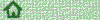 Éclairer les vérités anciennes d'un œil neuf
89
Sommaire
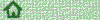 Ringling Bros. & Barnum Bailey
fort


















Petits Cirques régionaux





Cirque du Soleil (courbe de valeur)





faible
Numéros avec animaux
Pistes multiples
Émotions & danger
prix
Spectacles à thèmes
Renouvellement des spectacles
Vente de confiseries
Amusements & humour
Piste unique
Musique et danse de qualité
vedettes
Ambiance raffinée
Le canevas stratégique du Cirque du Soleil
90
[Speaker Notes: Ventes de confiserie: le client peut se sentir exploités
L’attrait durable du  cirque traditionnel se résumait à 3 facteurs clés: le chapiteau, les clowns et les numéros acrobatiques
Cirque du solei: emprunte au Théatre et la comédie musicale (comme à Broadway)
Les prix sont alignés sur le Théatre ->attrire un public adulte de masse qui a l’habitude des prix des places de théatre
Renouvellement des spectacles incite les clients à revenir (comme à Broadway)]

fort


Ryan Air


Compagnies aériennes






Transport en voiture












faible
Choix des places
prix
restauration
salons
Services
sympathiques
vitesse
Correspondances
Grands hubs
Le canevas stratégique de Ryan Air
Fréquence vols « pt à pt »
Profil stratégique de Ryan Air qui a réinventé le transport aérien court courrier en Europe : 
Ryan Air a renforcé certains critères, emprunter d’autres au transport automobile (on ne choisit pas sa place, pas de « varie » restauration à bord, ni de salons privatifs…)
Cela traduit par: 
un service sympathique + vitesse du transport et fréquence des liaisons « point à points » + tarifs intéressants (au lieu de faire transiter les passagers par des Hubs)
91
[Speaker Notes: Easyjet; différent, les passagers transitent par des Hubs
Ryan air a transporté 58 millions de passagers en 2008, 25 millions de plus de British airways
Grandes compagnies: ne vont pas sur le « point à point » 

Réduire les coûts :
Le personnel de bord paie son uniforme
Suppléments pour les passagers: bagages en soute, repas, boissons]
IV.2 La notion de valeurLes systèmes d’activité
Objectif des cartes d'activité
Visualiser la manière dont la position stratégique s’insère dans un ensemble d’activités personnalisées

Identifier les thèmes stratégiques “d'ordre supérieur” et la manière dont ils sont mis en oeuvre par l’entreprise

Relier la chaîne de valeur, décrite sous un angle systémique, aux éléments de différenciation -valeur ou coût- portés par les activités
93
Exemples de cartes
SOUTHWEST AIRLINES d’après M. PORTER
Pas
transfert
bagages
pas de 
repas
Service 
passager limité
Pas de
corresp.
Pas de
N° siège
Peu 
agences
voyages
Rotat.
embarqu.
15mn
Fréquence
fiabilité
départs
Flotte
standard
Courts-courriers
secondaires
Billeter.
autom.
Prix billets
 faibles
Salaires
élevés
Productivité
équipes sol
allégées
Image
petits
prix
Utilisation
intensive des
appareils
Accords
syndic
flexibles
Particip.
Capital
94
L’exemple d’ikea
d’après M. PORTER
Magasin
grande
fréquent.
Transport
par client
Catalogues
étiquettage
Banlieues
+ parkings
Achats +
impulsifs
Service client
limité
Self-Service
des clients
Transport
Montage
faciles
Majorité
articles
en stock
Personnel
de vente
limité
Montage
client
+ Stocks
magasin
kit à prix
cassé
+ proba
d’achats
Stocks sur
l’année
Conception 
modulaire
Faible coût de
fabrication
Variété
Fab. Facile
Design to
cost
Appro 100%
fourn. LT
95
V. Les groupes stratégiques
Définition - principe
CARACTERISATION DES STRATEGIES DES CONCURRENTS
CARTE DES GROUPES STRATEGIQUES
(1  ->  3 dimensions)
Firmes d'un secteur qui suivent la même stratégie, ou une stratégie
G. S =
voisine selon toutes les dimensions stratégiques
97
Les critères définissant les stratégies
La spécialisation
L'image de marque
La sélection des canaux de distribution
La qualité des produits
La domination technologique
L'intégration verticale
La situation dans le domaine des coûts
Les services
La politique des prix
L'influence
Les rapports avec les société-mère
Les rapports avec les autorités publiques
Le niveau d'intégration verticale
…
98
Exemple de carte
S
P
E
C
I
A
L
I
S
A
T
I
O
N
Gamme complète
Groupe A
Gamme complète,
intégration verticale
poussée, faibles coûts de
production, peu de
services, qualité moyenne.
Groupe C
Gamme moyenne, prix
moyens, très
importants services
pour consommateurs,
qualité médiocre.
Groupe B
Gamme étroite,
assemblage, prix
Groupe D
élevés, technologie
complexe, qualité
Gamme étroite,
supérieure.
automatisation poussée,
prix bas, peu de services.
Gamme étroite
Intégration
Assemblage
verticale poussée
99
INTEGRATION VERTICALE
Lutte concurrentielle entre les groupes stratégiques
La dynamique du secteur est influencée par:
• le nombre de groupes stratégiques et leur taille relative
plus les groupes sont nombreux et équivalents en taille et   plus la lutte est farouche : interdépendance des groupes, différenciation des produits au sein de chaque groupe.
• le degré d'interdépendance des groupes
s'ils servent la même demande, la lutte est plus intense que  
s'ils servent une clientèle spécialisée.
• la distance stratégique entre les groupes
plus elle est faible et plus la lutte est vive.
Ces trois facteurs évoluent avec la maturité du secteur et ses possibilités de croissance
avec le temps la position des groupes a tendance à se rigidifier.
100
Au sein d'un groupe stratégique
Caractéristiques générales
Taille et taux de croissance de la demande des marchés, potentiel de différenciations, technologies
Vulnérabilité générale des firmes du groupe
Hauteur des obstacles à la mobilité coûts d'entrée
Pouvoir de négociation / clients et fournisseurs
Exposition, attaque des groupes rivaux
…
place de la firme au sein du groupe
Concurrence, effets d'expérience et d'échelle mis en œuvre
…
101
VI. Les modèles de portefeuille d’activités
VI.1 Le modèle de la courbe d’expérience (BCG 1)
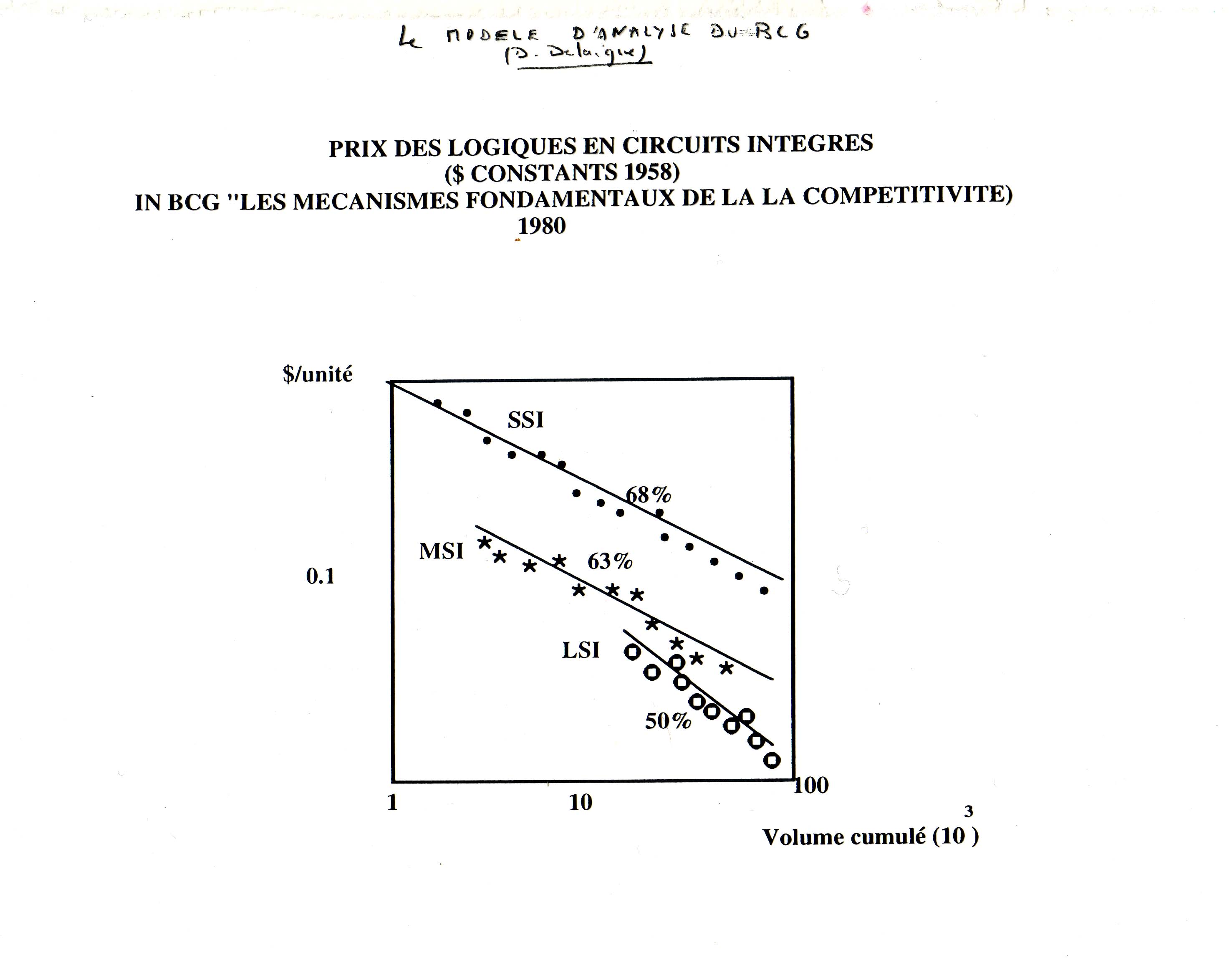 104
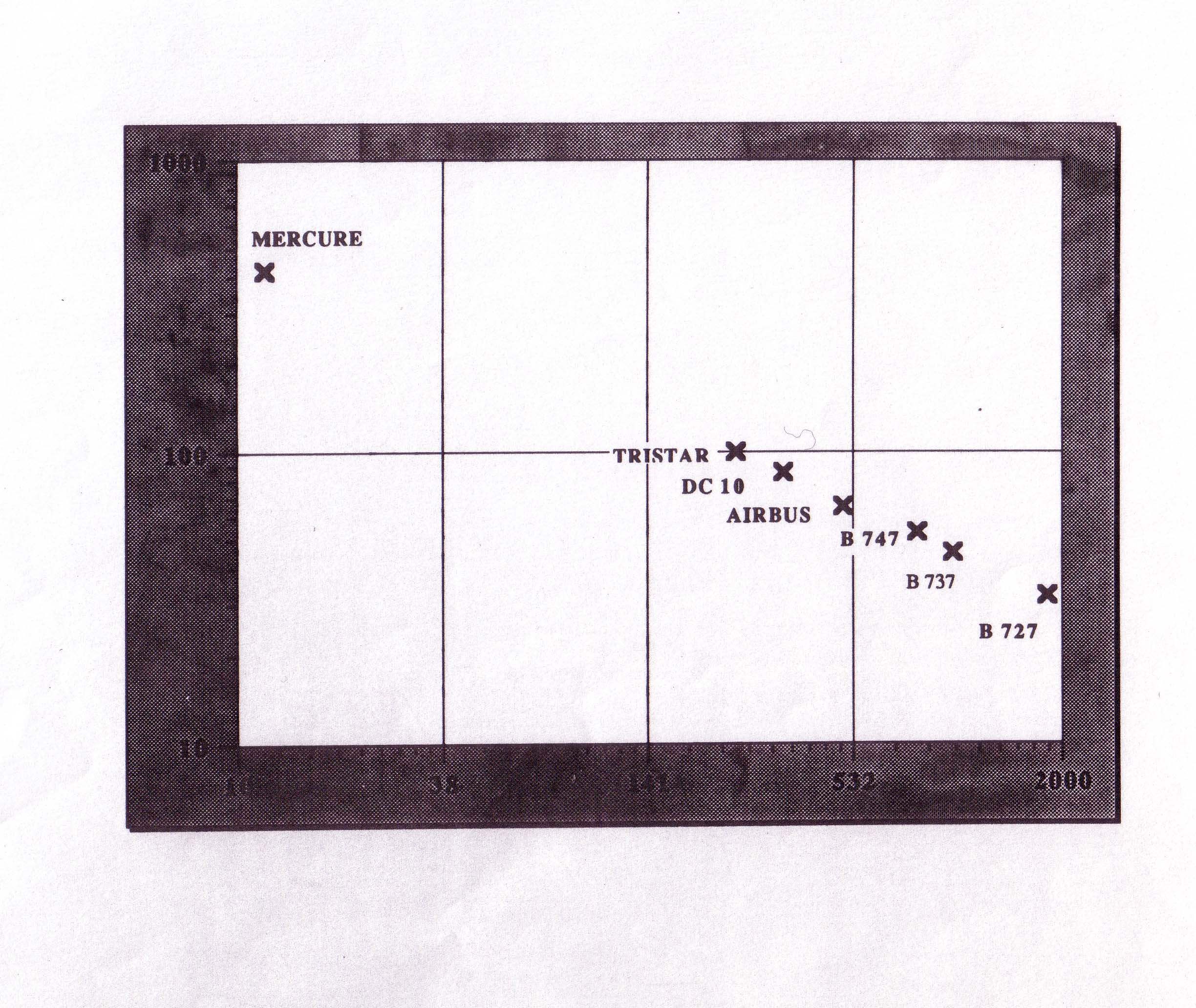 105
Deux variables explicatives
La croissance du marché mesure :
L’intérêt du marché
Fondée sur le concept de cycle de vie économique
Part de marché relative :
S’évalue par rapport au concurrent le plus proche ou au leader
Indique la force concurrentielle de l’entreprise consécutive à un effet d’expérience important.
Volume
cumulé de
production
plus
important
Part de marché
relative plus
importante
Coûts
unitaires
réduits
Rentabilité
plus
élevée
106
Les causes de l’effet d’experience
Coûts
Moyens
I
Echelle
Apprentissage
II   Innovation
Production
Production
Cumulée
Instantanée
Effets d'Apprentissage
Economie d'Echelle
Progrès Technique
Effets
:  Accumulation de Production
Installation de Capacité
Innovation
107
. Economies d'échelle:
- étalement des frais fixes sur des séries plus longues.
- diminution du coût d'investissement par unité.
. Effet de taille:
- pouvoir de négociation vis à vis des fournisseurs.
. Effet d'apprentissage:
- amélioration de la productivité au travail (répétitivité).
. Innovation:
- modification technologique.
- composants plus économiques.
. Substitution capital / travail:
- remplacement M.O. par des machines.
Les causes de l’effet d’expérience
108
Courbe d’expérience & chaîne de valeur
R& D                           =     95%                         Marketing                     =       90%
Fabrication                  =     75%                          Distribution                  =       85%
Assemblage                 =     70%                          Vente                           =       95%
1 )  L'expérience est accumulée à des rythmes différents à chaque stade
2 )  Ne pas mesurer uniquement l'effet d'expérience au stade de la production
Remarque : ces chiffres sont indicatifs, leur valeur dépendant des secteurs d’activité considérés
109
L’effet d’expérience : Quantification
Apprentissage
Les coûts de main d'oeuvre devraient diminuer de 10 à 15% pour chaque doublement de l'expérience cumulée
Spécialisation
Baisse de 10 à 15% par doublement de l'expérience cumulée
L'Investissement
Effet fonction du loyer de l'argent et du seuil de rentabilité interne
L'Echelle
6/10
C = K  P a
L'investissement augmente d’environ 60% lorsque l'on veut doubler la capacité
110
L’effet d’expérience : Quantification
111
Coût relatif et part de marché relative
Un concurrent deux fois plus gros qu'un autre a normalement des coûts de valeur ajoutée environ 20% inférieurs
Coûts relatifs
0,64
0,8
1
1,25
1,55
4
2
1
0,5
0,25
=> différence de rentabilité des actifs
Part de marché relative
La courbe d'expérience de 80% montre que le coût unitaire est réduit de 100 à 47 après un décuplement du volume cumulé de production
112
La matrice BCG1
18%
12 %
CROISSANCE
6 %
DES
SEGMENTS
0 %
- 6 %
10
1
0,1
8
3
2
0,8
0,5
0,3
0,2
5
113
PART DE MARCHE RELATIVE
La matrice BCG1 : interprétation financière
Génération de liquidités
Absorption de liquidités
18%
Dilemmes
Vedettes
CA croissance forte
I fort (croissance)
Endettement faible (autofinancement ?)
Résultat significatif
CashFlow significatif
CA croissance forte
I fort à très fort (rattrapage)
Endettement élevé
Résultat faible à <0
CashFlow faible à <0
12 %
CROISSANCE
DES
SEGMENTS
6 %
CA croissance faible
I faible (maintenance)
Endettement nul
Résultat important
CashFlow important
CA croissance faible
I faible (maintenance), sauf rattrapage
Endettement existant
Résultat faible à <0
CashFlow faible à <0
0 %
Poids morts
Vaches à lait
- 6 %
10
1
0,1
8
3
2
0,8
0,5
0,3
0,2
5
114
PART DE MARCHE RELATIVE
Les implications stratégiques
. La poursuite du volume:
- stratégie de coûts = stratégie de volume.
- ajustement prix de marché sur coûts des plus compétitifs.
- expérience faible signifie coûts trop élevés, marges faibles.
. Impératifs si beaucoup d'expérience:
- s'assurer de la diminution des coûts avec l'expérience.
- s'assurer de la part de marché la plus forte.
- l'essentiel des ressources est consacré à rechercher volume.
- contrôle de gestion.
. Effet d'expérience et stratégie de prix:
- pertes initiales pour imposer un nouveau produit.
- répercuter sur les prix la baisse des coûts.
- maintenir prix pour accroître ses marges.
- acheter des parts de marché.
115
- abandonner en maximisant la rentabilité.
Baisse des coûts & stades de maturité
Démarrage
Croissance
Maturité
Déclin
Prix
Coûts
PRODUCTION CUMULEE
116
Les grands types de stratégie suivant le BCG
Coût Prix
Coût Prix
Prix Produits existants
Prix Produits de substitution
DUMPING
DOMINATION PAR LES COUTS
Coût Prix
Coût Prix
Prix
Coût
RATTRAPAGE
OMBRELLE
117
Limites et problématiques du BCG1
118
VI.2 Le modèle des systèmes concurrentiels (BCG 2)
Fragmenté
Spécialisé
FORT
DIFFERENCIATION
POSSIBILITES DE
Impasse
Concentré-Volume
FAIBLE
FAIBLE
FORT
AVANTAGE CONCURRENTIEL POTENTIEL
Caractéristiques des systèmes concurrentiels
Possibilités de différenciation multiples : demande riche et hétérogène
Opportunités stratégiques sur des créneaux de besoin
Effets d’échelle et d’expérience élevés sur certains stades de coût
Les stades de coûts spécifiques doivent représenter un % important du coût total et de la VA
Existence de surcoûts liés à la petite taille des séries
Barrières à l’entrée faibles
Possibilités de différenciation élevées
Spécialisation « fragile » sur des créneaux étroits
Nombreux concurrents
Pas de création d’avantage décisif
Pas d’avantage concurrentiel par la taille
La complexité augmente les coûts
Nécessité d’être flexible
Peu de sources de différenciation
Baisse structurelle de rentabilité
Besoins spécifiés
Concurrence sur les prix
Économies d’échelles atténuées
Prime aux entrants innovants
Techno disponible
Compétitivité f(âge de l’investissement) avec des concurrents solides qui n’ont pas investi
Effets d’expérience sur différents stades de coûts
Relations rentabilité-taille globale
Demande des clients peu différenciée
Offre homogène
Partage de coûts important au sein des gammes
Différenciation possible par la taille
120
FORTES
Fragmenté
Spécialisé
POSSIBILITES DE DIFFERENCIATION
Impasse
Concentré-Volume
FAIBLES
FORT
FAIBLE
AVANTAGE CONCURRENTIEL POTENTIEL
Facteurs clés de succès dans les systèmes concurrentiels & stratégies types associées
Variété de produits
(gammes profondes)
Services
Maîtrise des coûts
Segmentation fine du marché (sélection des besoins)
Part de marché forte sur le créneau Logistique
Capacité à gérer des coûts discrétionnaires
Technicité 
Fiabilité/Innovation
Image et Commercial
Gamme importante
Maîtrise des coûts
Part de marché
Standardisation
Technicité commerciale
Marketing de masse
Logistique
Couverture géographique
Monopole local ou régional
Maîtrise a minima des coûts
Relations clients personnalisées
121
FORTES
Fragmenté
Spécialisé
POSSIBILITES DE DIFFERENCIATION
Impasse
Concentré-Volume
FAIBLES
FORT
FAIBLE
AVANTAGE CONCURRENTIEL POTENTIEL
Facteurs clés de succès dans les systèmes concurrentiels & stratégies types associées
Gérer l’activité de manière spécifique
La redéfinir
Modifier les règles du jeu
Minimiser les coûts centraux
Transformer en volume ou spécialisation
Créer des stades de coûts spécifiques
Se focaliser sur les niches défendables
Créer de la valeur client sur la base des coûts discrétionnaires
Réduire les coûts
Maximiser la charge
Racheter pour dominer
Localiser un avantage coût durable
Resegmenter pour dominer une partie du marché
Chercher une rupture technologique
Se créer une vache à lait
Investir si fluidité concurrentielle et concurrent majeur vulnérable
122
La notion de spécialisation
On peut se spécialiser quand :
La taille globale ne donne pas d’avantage stratégique décisif
L’offre et la demande ne sont pas homogènes
Les possibilités de se différencier par rapport aux concurrents sont multiples
L’avantage concurrentiel peut être important et le nombre de moyens de l’obtenir est élevé
Des segments marketing différents existent avec des entreprises qui cohabitent avec des marges élevées
Il y a des opportunités et que l’on sait gérer des coûts discrétionnaires
La part de marché globale a de la valeur mais n’est pas critique, celle par segment peut être importante
La couverture de l’ensemble des besoins n’est pas essentielle, elle peut être tentante mais peut engendrer des coûts et de la complexité
On peut couvrir les marchés à l’international
On a la capacité à gérer des séries plus courtes … avec des risques de dérapage de coûts
On sait rajouter des stades de valeur pour le client : il faut que les stades de coût rajoutés procurent des avantages défendables (difficile à imiter, un vrai coût…)
Le potentiel de spécialisation est d’autant plus fort que les coûts spécifiques représentent une part importante de la VA et que l’on peut générer des effets d’échelle ou d’expérience sur ces coûts
123
Exemples d’activités en BCG2
Fragmenté
Spécialisé
Médicaments cardio-vasculaires
Automobile généraliste
Palaces Lucien Barrière
Voitures de luxe
Médicaments très élaborés
Hotellerie 3*
Connectique
Restauration
Distribution proxi
Impasse
Concentré
Textile
ACCOR  : Formule 1
Aspirine 
Pilule contraceptive
Génériques
Gaz industriel
Traitement de chèque bancaire
Hotellerie familiale
Produits textiles
Usinor
124
Les activités de volume
Le volume confère un avantage important de coût, donc de prix
•  peu de possibilités de différenciation du produit.

•  les efforts portent sur la gestion des coûts partagés.

•  le critère pertinent est la part de marché.
Exemples: grande consommation et grande diffusion standardisée.
125
Les activités de différenciation
Il existe de nombreuses sources  significatives de différenciation 
et valorisables par produits.
• les efforts portent sur la gestion des coûts spécifiques.

• la recherche de niches  stratégiquement défendables à long terme.
Exemple: produits de luxe.
126
Les activités fragmentées
La taille n'engendre pas un avantage concurrentiel 
et peut même être un handicap (perte de compétitivité).
•  le F.C.S. est l'adaptation rapide aux besoins du marché.

 • grandes entreprises ne peuvent valoriser leurs coûts de  coordination.

•  les sources de différenciation sont multiples et changeantes.

• la taille ne permet pas d'atteindre des coûts compétitifs si il n'y a pas
    spécialisation.
Exemple: restauration, commerce de détail, hôtellerie.
Mac Donald et Holiday Inn ont créé des chaînes qui leur permettent 
de retrouver un avantage de coûts face aux  concurrents atomisés.
127
Les impasses concurrentielles
Ni le volume, ni la différenciation ne procurent d'avantage concurrentiel décisif.
•  peu de barrière d'entrée.

•  technologie facilement disponible

•  les nouveaux entrants sont souvent plus compétitifs que les 
  anciens (outils de production modernes).

• la taille ne permet pas d'atteindre des coûts compétitifs.

• demande < capacité de production.

• barrière de sortie forte (intensité du capital).

•  l'ensemble de l'industrie perd(ait) de l'argent
Exemple: sidérurgie.
128
VI.3 Le modèle du cycle de vie (ADL)
Caractéristiques
Approche dite organique reposant  sur 2 concepts :
la maturité du domaine d'activité fondée sur le cycle de vie
la position concurrentielle de l'entreprise dans le secteur

et sur la notion de facteurs clés de réussite de l'entreprise dans le secteur

Le risque financier est considéré
risque sectoriel tenant à la volatilité des données de l'environnement
risque concurrentiel lié à l'évolution de la part de marché, donc de la rentabilité
Mettre en évidence des possibilités et moyens d'action dont dispose l'entreprise dans chaque position stratégique
maturité -> nature de la stratégie à suivre
position -> intensité ou étendue de la stratégie

à confronter aux  ressources dont l'entreprise dispose
130
Matrice ADL
INTRODUCTION
CROISSANCE
MATURITE
DECLIN
DOMINANTE
DÉVELOPPEMENT NATUREL
FORTE
FAVORABLE
DÉVELOPPEMENT SÉLECTIF
TOLERABLE
FAIBLE
RETOURNEMENT
ABANDON
131
Matrice ADL : Stratégies génériques
INTRODUCTION
CROISSANCE
MATURITE
DECLIN
Augmenter ses parts
de marché et tenir la
position
Tenir la position et les
parts de marché
Tenir la position et
suivre le marché
Tenir la position
DOMINANTE
Améliorer la position
en augmentant les
parts de marché
Améliorer la position
en augmentant les
parts de marché
Tenir la position et
suivre le marché
Tenir la position ou
générer du cash
FORTE
Être sélectif
Améliorer la position
Trouver une niche et
la protéger
Générer du cash ou
retrait par phase
FAVORABLE
Sélectivité dans la
croissance de la part
de marché
Trouver une niche et
la protéger
Trouver une niche et
la protéger
Retrait par phase ou
abandon
TOLERABLE
Up or Out
Retournement ou
abandon
Retournement ou
retrait par phase
Abandon
FAIBLE
132
Matrice ADL : Investissements
INTRODUCTION
CROISSANCE
MATURITE
DECLIN
Investir plus que le
marché le demande
Investir pour soutenir
le taux de croissance
Investir si nécessaire
Investir si nécessaire
DOMINANTE
Investir si nécessaire
Investir pour suivre le
marché
Investir pour 
augmenter le taux de
croissance
Minimum
d’investissement ou
maintien
FORTE
Minimum
d’investissement
Investir sélectivement
Investir pour
améliorer la position
Investissement
minimum de maintien
FAVORABLE
Investir le minimum
ou désinvestir
Investir très
sélectivement
Investir sélectivement
Désinvestir
globalement ou
sélectivement
TOLERABLE
Investir sélectivement
ou désinvestir
Investir massivement
ou désinvestir
Investir massivement
ou désinvestir
désinvestir
FAIBLE
133
Matrice ADL : Rentabilité et cash
INTRODUCTION
CROISSANCE
MATURITE
DECLIN
Possible profitabilité
et besoin de cash
Profitable et probable
surplus de cash
Profitable et surplus
de cash
Profitable et surplus
de cash
DOMINANTE
Possibles pertes
Besoin de cash
Probablement
profitable et besoin
de cash
Profitable et surplus
de cash
Profitable et surplus
de cash
FORTE
Modérément
profitable
Surplus de cash
Probablement non
profitable
Besoin de cash
Marginalement
profitable
Besoin de cash
Modérément
profitable
Équilibre des cah
flows
FAVORABLE
Non profitable
Besoin de cash
Profitable au
minimum et équilibre
des cash flows
Non profitable
Besoin ou équilibre
en cash
Profitable au
minimum et équilibre
des cash flows
TOLERABLE
Non profitable
Besoin de cash
Non profitable
Besoin ou équilibre
en cash
Non profitable
Non profitable
Surplus ou besoin de
cash
FAIBLE
134
Position concurrentielle
CRITERES GLOBAUX
Taille - Part de marché   Position Technologique
Taux de croissance          Forces & Faiblesses
Profitabilité                      Image
Coût                                   Ressources Humaines
APPROVISIONNEMENT
COMMERCIALISATION
Intégration amont
Image
Contrat privilégié LT
Qualitédu réseau de distribution
Possibilité et Coût d'Endettement
Valeur des produits
Coût de M.O. et Qualification
Etendue de la gamme
...
Conditions de commercialisation
...
PRODUCTION
Capacité, Flexibilité
Niveau de coût
Productivité
Localisation
...
135
Méthodologie ADL
INTERET DU SEGMENT :
MATURITE DU METIER
POSITION CONCURRENTIELLE
Facteurs Clés de Succès
Evaluation des caractéristiques stratégiques du métier
des segments stratégiques
Mode de croissance             Arguments compétitifs
Nature des produits              Fonctions clés
Notation comparée entre
Nature des Marchés             Nombre de concurrents
-l'Unité concernée et
les concurrents
Nature de la Technologie     Marges - Profits
Position sur une échelle de 1 à 5
Position sur l'Echelle de Maturité
136
VI.4 L’approche atouts-attraits(MC Kinsey)
Les Atouts et les Attraits
L'attractivité d'un domaine ou d'un segment stratégique est approchée au moyen de plusieurs critères tels que : la taille des marchés visés, la croissance du segment, la rentabilité, la dimension internationale, le poids de la réglementation, le niveau et la structure concurrentielle, la synergie antre le segment considéré et le cœur de l'activité de l'entreprise, les barrières à l'entrée ou à la sortie et les risques divers …

Les Atouts de l'entreprise mesurent sa capacité à maîtriser les FCS relativement à ses concurrents, compte tenu du type de stratégie envisagé et des possibilités de synergies internes. Ils permettent de fournir une évaluation de la position compétitive de l'entreprise sur un segment ou un domaine.
138
Les facteurs d’attraits et d’atouts
Facteurs externes d’attrait qui affectent l’attractivité d’un marché
Facteurs internes « atouts-FCS » qui affectent la position concurrentielle
Taille du marché
Croissance du marché
Rentabilité du secteur
Tendance des prix
Intensité concurrentielle
Barrière d’entrée
Différenciation des produits et services
Variabilité de la demande
Segmentation
Structure de la distribution
Évolution de la technologie
Coût de l’énergie
Sensibilité à la conjoncture géopolitique
…
Force des actifs et des compétences
Force de la marque
Part de marché
Évolution  de la part de marché
Fidélité des clients
Position relative de coût
Marge bénéficiaire relative
Force de distribution et de production
Capacité d’innovation technologique
Qualité de la R&D et financement de la R&D
Qualité
Accès aux ressources financières
Force du management
…
139
Schéma d’interprétation
Attraits
Dilemme
Challenger
Gagnant
Tester
Être prudent
Ou se retirer
Croître sélectivement
Sélectionner
investir
Maintenir les atouts
FORT
Risqué
Acceptable
Supporter
Conserver l'avantage
Capacité de réponse
Rentabiliser
Limiter l'investissement
Croître ou
Se retirer … suivant risque
Se développer sélectivement
Investir si risque faible ou rentabilité
MOYEN
Perdant
Risqué
Dilemme
Eviter les pertes ou se retirer
Moissonner sélectivement
Réduire les risques
Sauver la rentabilité
Moissonner
Variabiliser les coûts
Rentabiliser
FAIBLE
Atouts
140
FAIBLE		MOYEN		      FORT
Schéma d’interprétation de SHELL
Attraits
Dilemme
Challenger
Gagnant
FORT
Rentabilisation
Expansion
Différenciation
Domination
Innovation
Risqué
Acceptable
Supporter
MOYEN
Imitation retrait progressif
Maintien position
Pénétration
Segmentation du secteur
Perdant
Risqué
Dilemme
FAIBLE
Désinvestissement
Retrait progressif
Fusion
Diversification
Atouts
141
FAIBLE		MOYEN		      FORT
CONCLUSION SUR LES APPROCHES DE PORTEFEUILLE
Comparaison BCG - ADL - McKINSEY
BCG
ADL
MC KINSEY
POINTS
FORTS
DYNAMISME & DIVERSITE
DES STRUCTURES
CONCURRENTIELLES
PEU REDUCTEUR
MET EN AVANT
 LA DIFFERENCIATION
INSTRUMENTALITE
POINTS
FAIBLES
REDUCTIONNISME :
seul FCS = les coûts,
/ la taille/part de marché
l’expérience
SUBJECTIVITE
EMPIRISME
INSTRUMENTALITE LIMITEE
PEU INSTRUMENTAL
SUBJECTIF
TRI D’ACTIVITES
CHAMP
D’APPLI-
CATION
ENVIRONNEMENT STABLE,
PRODUITS OU SERVICES 
STANDARDS
DIVERSIFICATION
ELAGAGE
ENTREPRISES DIVERSIFIEES
143
VI.5 Les modèles de portefeuille financiers
1
Plusieurs dimensions d’efficacité des investissements
Objectifs
Visualiser, en complément de l’équilibre plus qualitatif du type « atouts - attraits » des activités, l’équilibre financier du Groupe
Évaluer la viabilité structurelle du Groupe (de la Branche, d’une Business Unit) et ses marges de manœuvres ainsi que celles de ses activités
Évaluer l’efficacité des investissements par segment d’activité
Apprécier la performance des investissements / celle des concurrents
Apprécier la cohérence de la performance des activités avec leurs situations stratégiques et concurrentielles
Lier intensité capitalistique et rentabilité opérationnelle
CA/CE avec RO/CA
Lier le bilan cash (cash flow disponible d’exploitation) et le résultat opérationnel sur Capitaux employés ROCE
Bilan cash / CE et RO/CE

Principes
Faire des analyses sur les éléments d’exploitation « nettoyés » des éléments financiers
145
1
Définition des critères de profitabilité
Rentabilité opérationnelle et Intensité capitalistique
ROCE :       Res. OP
Ch. d’Aff.
x
Ch. d’Aff.
Cap. Empl.


Marge 
opérationnelle
1 / intensité capitalistique ou
 Tx Rotation des actifs
RO/CA
30
ROCE = 40%
ROCE = 20%
ROCE = 10%
Accroissement de la marge opérationnelle (1)
10
ROCE = 5%
Décroissance des capitaux employés (1)
Décroissance du chiffre d’affaires (2)
Échelles log
1
CA/CE
0,5
5
1
2
3
4
Sources potentielles de différence :
RO/CA
RO/CE
• Position de coût
• Taux d’utilisation des équipements
• Politique de prix (série, ...
• ...
• Coût / âge des actifs immobiliers
• Gestion des BFR (stock, ...)
• Politique industrielle (appel à ± sous-traitance, ...
• ...
146
(1)  les autres paramètres étant constants
(2)  à coûts indirects constants
1
Graphique « bilan CASH » - ROCE
Bilan Cash = Cash Flow d’Exploitation généré - Cash Flow utilisé
                  = RO (- impôts corrigés) + Dotation Amortissements +/- Variations Provisions - (Investissements +/- variations BFR)
Bilan Cash
CE
%
20
Profitabilité
exceptionnelle
Maturité
15
10
Centre de gravité cible
5
0
ROCE
Poids mort
-5
Dilemme
-10
Croissance
-15
(%)
-20
-10
-5
0
5
10
15
20
25
30
35
40
147
2
Rentabilité opérationnelle / Intensité capitalistique / Efficacité
Exemple
Une phase claire de redressement du Résultat opérationnel avec une incertitude en 2008 sur la pérennité de cette dynamique
Une efficacité du redressement opérationnel très bonne
2006 : amélioration CA avec dégradation légère marge sur matière
2007 : détérioration légère de la productivité (effectifs …), amélioration légère marge sur matière, accroissement du CA
Un risque 2008 qui trouve son origine dans la dégradation des marges sur le tube, progression moins forte en optique et augmentation des frais de structure
Une efficacité des capitaux employés relativement au CA généré qui s’améliore sensiblement avec une dégradation prévue en 2008, compte tenu des investissements prévus
Le travail sur le BFR en 2007 a de plus été efficace
Avancements FT en 2006 et 2007, augmentation des prix du Cu entre 2005 et 2006 (augmentation de la valeur des stocks)
Investissements en ligne avec le secteur ? A priori oui …
148
Équilibre structurel du portefeuille d’activités 2007
G
GLOBAL
F
H
A
Exemple
D
I
B
149
VII. L’évaluation des stratégies
Les stratégies concurrentielles et leur évaluation (1)
L'intensité des 5 forces pilote la rentabilité pour l'actionnaire car elle influence le niveau de prix, les quantités vendues, les coûts, l'investissement et le niveau de risque de l'industrie

Ces variables sont les "briques" pilotant les moteurs de la valeur pour l'actionnaire
Prix & quantités vendues      croissance des ventes
coût / prix & quantités vendues   résultat d'exploitation
capitaux fixes & circulants    investissement

structure de capital &  politique financière & risque d'investissement pris par le management


Si on considère la chaîne de valeur d'une "Business Unit", il y a un lien entre :
l'analyse stratégique fondée sur la chaîne de valeur
l'approche par les cashflows nécessaire à la valorisation pour l'actionnaire
151
Les stratégies concurrentielles et leur évaluation (2)
Attractivité de l'industrie
Position compétitive dans le secteur
Intensité de la concurrence
Pouvoir des clients
Pouvoir des fournisseurs
Risque de nouveaux entrants 
Risque des produits de substitution
Segmentation de l'industrie

Position sur les segments

Caractéristiques des segments
Leviers  de la création de valeur :
Identification des avantages compétitifs
les opérations, l'investissement,

le financement...
Analyse de la chaîne de valeur
Avantage de coût
Différenciation
Évaluation des stratégies

Création de valeur
152
Les stratégies concurrentielles et leur évaluation (3) : le cheminement de la valeur
Retour pour les  actionnaires
• dividendes
• Gains en capital
Objectifs 
“Corporate”
Création de la valeur
pour l’actionnaire
Cash Flow 
des opérations
Dette
Taux 
d’actualisation
Composants
de la valeur
Croissance des ventes
Taux de résultat
Taux d’imposition
• Capitaux fixes

• Capitaux 
     circulants
Coût du
capital
Prévision
de durée de
croissance
Leviers de
la valeur
Financement
Opérations
Investissement
Décisions de
management
153
La création de valeur
Coût moyen pondéré du capital
Ratio dette / capital
Optimisation de la structure de financement
Coût du capital
Croissance du marché
Volume
Variation de la part de marché
Coût de la dette
EVA
Entrée sur de nouveaux marchés
CA
Développement de marchés à forte valeur ajoutée
Prix
Résultat opérationnel
Variation des prix de vente
Coûts opérationnels
Productivité, réduction des coûts
ROCE
Frais de structure
Utilisation de la capacité de production
Immobilisations
Capitaux Investis
Gestion des stocks
Besoin en fonds de roulement
Conditions de règlement
154
Références
M. PORTER, Choix stratégique et concurrence, Economica

M. PORTER, L’avantage concurrentiel des Nations, InterEditions

A. RAPPAPORT, Creating Shareholder Value, Free Press

T. COPELAND, T. Koller, J. Murin, La stratégie de la valeur, InterEditions

G. BENNETT STEWART, The Quest for value, harper Business
155
VII. Le pilotage de la valeurpar l’ ”EVA”
L’EVA “Economic Value Added”  
OU
La valeur ajoutée économique
Le moteur de la valeur
Apport en Capital initial  : 100 MF
Taux du marché financier : 10%
Coût annuel du capital : 10 MF
Cas 1
Cas 2
Génération de liquidités : 12 MF
Génération de liquidité : 8 MF
L’entreprise a créé un surplus de 2 MF/an
Les actionnaires perçoivent une rente qui correspond à un placement de 120 MF sur le marché financier
L’entreprise a créé une valeur de 20 MF pour ses actionnaires
L’entreprise a détruit  2 MF/an
Les actionnaires perçoivent une rente qui correspond à un placement de 80 MF sur le marché financier
L’entreprise a détruit une valeur de 20 MF pour ses actionnaires
157
Conséquences
L’entreprise crée de la valeur pour ses actionnaires si et seulement si :
	le rendement des capitaux immobilisés est supérieur à celui du marché pour un risque équivalent

La Valeur créée pour les actionnaires tient à : 

	l’écart entre les liquidités générées par l’entreprise et le rendement attendu
158
Hypotheses de l’EVA
H1 : Le principal objectif financier d’une entreprise est d’augmenter la richesse de ses actionnaires


H2 : Les fonds propres ont un coût : il faut les rémunérer sous forme d’intérêts, de dividendes ou de plus-values et ... intégrer les risques encourus
159
Definitions financieres de l’EVA
D1 : Ecart entre le rendement R des capitaux employés et leur coût
C : EVA = (R-C) x Capitaux Employés Moyens

D2 : Valeur ajoutée périodiquement, chaque année, aux capitaux employés.
	Valeur Actualisée de l’EVA attendue = Valeur Ajoutée du Marché (MVA)

	Eva >0 ==> Rentabilité > rémunération attendue par  les actionnaires
160
Définitions économiques de l’EVA
D3 : Résultat économique de l’entreprise après rémunération de tous les capitaux utilisés : c’est une mesure de la performance interne de l’entreprise :
	EVA = profit Opérationnel - Coût Capital employé
	EVA = profit Opérationnel - (Rendement exigé du Capital) x Coût Capital

D4 : Actif net multiplié par la différence entre leur taux de retour RONA et le taux de retour minimal requis C pour le risque :
	EVA = (RONA - C) x Actif Net

L’EVA est une mesure de performance interne
161
Le capital
Fonds Propres
Dette portant Intérêt
Valeur résiduelle des actifs en leasing non inscrits au bilan (<=> capital immobilisé)
Réserves assimilables à du Capital (ex. : impôts à payer)
Capitalisation des dépenses dont la nature est de l’investissement (R&D, formation...), ajustée des amortissements correspondants
“La somme des liquidités investies dans l’entreprise”
162
Remarques sur les capitaux (1)
R1 : Les Capitaux Employés (CE) représentent à leur valeur comptable, différents fonds : fonds propres, quasi-fonds propres, intérêts minoritaires, dettes financières...

R2 : La valeur de marché des CE correspond à l’évaluation faite par le marché des apports investis par les bailleurs de fonds pour financer l’exploitation

R3 : leur coût est la moyenne pondérée du coût des différentes sources, et du coût, après impôt, des dettes financières
163
Remarques (2)
R4 :
Rendement = Excédent Net d’Exploitation (ENE)  / CE
où ENE = Prod. Exploit. - Charges d’Exploit. 
	
y.c. amo. et  impôts payés
produits et charges hors exploitation ne sont pas inclus, de même les provisions et amortissement du goodwill
les impôts payés incluent uniquement la partie effectivement payée, non la partie différée
les impôts économisés ou payés sur les éléments financiers ou exceptionnels sont soustraits ou additionnés pour retrouver le montant dû au titre des seuls éléments liés à l’exploitation
	==> le rendement est mesuré indépendamment des financements
164
Remarques (3)
Les quasi-fonds propres incluent :
la contrepartie des dépenses de R&D capitalisées et amorties,
les impôts différés,
les provisions (risques & charges et dépréciation d’actifs),
les pertes ou les bénéfices après impôts accumulés,
le goodwill amorti ou chargé contre des fonds propres.

Il faut exclure les fonds hors exploitation : valeurs mobilières de placement, immo. en cours et autres actifs hors exploitation, notamment financiers
165
Conséquences
Rendement exigé du capital > ou = Coût moyen pondéré du capital (dettes + fonds propres + ...)

Taux de rentabilité du capital = Profit Opérationnel/Capital

Valeur d’une entreprise = Somme des futurs  flux de liquidités actualisés

Valeur de l’entreprise = capital + Somme des futures EVA actualisées
166
Interprétation
L’EVA reflète la création ou la destruction de valeur par l’E. au cours de chaque période à venir
	Ce n’est pas vrai du flux de liquidités

Les flux de liquidités peuvent être <0 alors qu’il y a création de valeur
167
Les 3 voies de la création de valeur
V1 : A capital immobilisé constant, augmenter le rendement de ce capital, 
	c.a.d. accroître les profits opérationnels sans investissement supplémentaire

V2 : Investir  des capitaux supplémentaires dans les projets qui ont une rentabilité > coût du capital

V3 : Liquider  les capitaux immobilisés dans des opérations dont le rendement est inférieur au coût du capital
168
VIII. Business Model
Modèles stratégiques & économiques
« The definition of a Business Model is murky at best. Most often, it seems to refer to a loose conception of how a company does business and generates revenue.[…] The Business Model approach to management becomes an invitation for faulty thinking and self-delusion. »
M. Porter, 2001
170
Architecture et principe de construction
VISION
STRATEGY
(Business development / competitive model / value proposition / resources portfolio)
VALUE CHAIN POSITIONNING
(external + internal)
VALUE CREATION
(financial, cost, turnover, employed Capital Revenue model for the stakeholders)
BUSINESS MODEL
IMAGE(S) SIMPLIFIÉE(S) DE L’ENTREPRISE SOCIALEMENT PARTAGEABLE(S)
171
Introduction : définitions
Def n°1
Représenter la manière dont l’entreprise va gagner de l’argent et être rentable
La façon dont l’entreprise crée de la valeur pour ses clients et la monétise
Def n°2
Une fonction intégrative qui combine plusieurs facettes :
Marketing-commercial
L’organisation et les opérations
Les aspects financiers
Ex. ZARA : clients passionnés de mode, prix attractifs, produits tendances, boutiques au décor soigné, circuit court de conception, production, logistique et distribution, réactivité à coût supérieur (intégration en Espagne), rotation rapide des stocks
Def n°3
Un outil complémentaire qui opérationalise la stratégie
Def n°4
Une configuration architecturale des composantes de transactions dessinées pour exploiter des opportunités d’affaires
172
Quelques exemples
Le modèle d’abonnement
Transformer une vente « one-shot » en vente récurrente
Paiement régulier -pré ou post- pour accéder à un produit ou à un service : achat de journaux
Le modèle de location
Amortir l’achat d’un bien ou services
Mise à disposition temporaire avec optimisation du temps de location -« yield management » : location de matériels, achat de billets de transport, de DVD …
Le modèle « bundling » (pure or mixed, premium)
Proposer un package de produits, services à un prix discount < somme des prix des produits, services achetés séparément
Ex. moto et ses options, « value meals » de McDonald’s, Hardware+Microsoft, suite Microsoft
Le modèle imprimante
Générer les revenus au travers de produits ou services secondaires « obligés »
Distribuer pas trop cher un produit qui nécessitera l’achat de consommables -formats propriétaires : cartouches d’imprimantes, combustibles, lames de rasoir, téléphonie mobile…
La désintermédiation / réintermédiation
Récupérer des marges faites par des intermédiaires de la chaîne de valeur
Suppression d’intermédiaires avec restitution d’une partie de la marge aux consommateurs ou aux fournisseurs : Amazon se substitue à des libraires, grossistes, agences de voyage en ligne …
Réapparition d’intermédiaires : sites de ventes privées, ultra-spécialistes
173
Quelques exemples
Le modèle d’enchères
Faire fixer le prix par les consommateurs eux-mêmes : le prix monte avec l’augmentation de la demande
Enchères inversées, achats groupés
La distribution
Achat / Revente : physique ou électronique
Modèles classiques du commerce
Le modèle « Freemium » ou le « versionning »
Accès à un nombre important d’utilisateurs qui paient cher des services « premium »
Mise à disposition gratuite d’un service de base et paiement d’une version premium
Le modèle de financement par la publicité
Attirer le public autour de contenus ou de services
Mise à disposition de services gratuits tout en analysant le comportement des utilisateurs : Google, les journaux et magazines
La production de biens ou services
Modèle de production « classique » +/- sous-traité
174
Quelques exemples
Le modèle d’assurance
Mise sur la volonté des personnes de prévoir e futur et de gagner en visibilité
On accepte de payer une somme pour se couvrir d’un risque éventuel
Le modèle de « Commissionnement »
Faire le métier -ou une partie- d’une entreprise en prenant sa part de valeur
Proche de la réintermédiation avec rajout d’une entreprise dans la chaîne de valeur : un % des ventes générées est récupéré par l’entreprise en question
Le modèle d’Affiliation
Mettre à profit une audience en lui proposant les produits d’une autre entreprise
La chaîne logistique reste chez l’entreprise initiale qui a pour intérêt d’augmenter sa force de frappe commerciale sans en supporter le coût, en échange d’une partie des revenus
Le modèle de « Longue Traîne »
Générer des ventes supplémentaires au travers de l’accès à des produits anciens, rares
Faire accéder le client, via des liens, du profilage client, à des produits connexes qui se vendent peu : AMAZON et ses liens vers « les clients qui ont acheté ce produit ont également acheté … »
175
La Proposition de Valeur
Le Modèle de revenu
Les Ressources, compétences et processus stratégiques
La Configuration et le positionnement au sein du réseau de valeur
Composantes d’un business model
Mission, Stratégie de l’entreprise,
Segments visés
Interface Client
Frontières de
l’entreprise
Sources : Delaigue d’après Lecoq, G. Hamel
176
Composantes d’un business model
La proposition de valeur : l’attractivité de l’offre
Les attributs produits-services : performance, rapport coût/qualité, l’image, les relations clients …
Différenciation par la supériorité du produits, l’excellence opérationnelle, les services ou la relation clients … pour mieux coller à la demande des clients
Outils : le canevas stratégique (Kim et Mauborgne 2005) et la courbe de valeur associée, la grille « Exclure - Atténuer - Renforcer - Créer »
Ex. Louis Vuitton apporte produits + image
Ex. Low-Cost aériens apportent les prix les plus bas
Les ressources et les compétences stratégiques
Tangibles, intangibles et humaines, internes ou externes
Actifs (infrastructures, brevets, marque …)
Savoir faire, technologie, aptitude unique
Contribuent à apporter un avantage concurrentiel f(valeur, rareté, imitabilité, substituabilité …) au travers de leur combinaison dans des processus créateurs de valeur ou les capacités organisationnelles
Ressources cœur / ressources émergentes (modèle VRIO : Valeur, rareté, imitabilité, organisation)
177
Composantes d’un business model
La configuration et le positionnement dans le réseau de valeur : comment l’entreprise produit la CVP à partir d’un portefeuille de ressources
Définir les fonctions que l’entreprise va assurer et celles qui le seront par ses partenaires au sein de la chaîne de valeur élargie (interne + externe)
Choix d’intégration / sous-traitance
Relation de dépendance / partenaires et donc valeur captée (pb de migration de la valeur)
Nécessité d’une cartographie des acteurs impliqués et des modèles de répartition de la valeur entre eux
Acteurs ayant entre eux des relations économiques : des fournisseurs aux clients
Acteurs sans relations économiques directes : concurrents, acteurs complémentaires partenaires potentiels ou non
Un objectif : délimiter les frontières de l’entreprise
Le modèle économique ou de revenu ou l’équation de profits explicite l’origine de la rentabilité
La logique économique de génération de revenus et de profit
Structure et volume de revenu généré par l’offre : exposition-fragilité et taille de la cible
Modalités de rémunération de l’entreprise : base du prix de vente, d°de différenciation des tarifs, fréquence des paiements, lissage de la demande (fidélité, abonnement …)
178
Les 9 blocs du business model
Les 9 blocs
(d’après Alexander Osterwalder)
180
Les modèles « gratuit »
Les free model
Free 1 : the « razor-and-blades » model
get one thing free, buy another
From « free gift inside » to « free toaster for opening an account »
Free 2 : the media business model
From « free-to-air broadcast radio and tv » to « ad-supported content online »
Free 3 : the freemium model
The marginal cost of production and distribution is close to zero
90% of the users get the basic product for free and 10% chose to pay for a premium version : versioning
182
The three kinds of Free (Chris Anderson)
183
IX. Les Alliances stratégiques
Sommaire
Introduction : positionnement et finalités stratégiques		
Typologie des alliances
Management des alliances
Annexe 1 :  position nodale au sein d’une alliance	
Annexe 2 : le cas Renault - Nissan
185
IX.1. INTRODUCTION
Les Alliances : Positionnement et finalités stratégiques
Les Alliances une forme particulière de la  coopération entre les entreprisesun mode de gestion courant … plus qu'une mode !
Les alliances sont des formes de coopération entre une ou plusieurs entreprises (concurrentes ou non) au travers desquelles elles décident de partager des risques et des opportunités avec l'objectif d'atteindre ensemble une position compétitive plus forte.
Des formes et des niveaux différents de coopération
Des contrats + ou - structurés
Transaction sur le marché
Joint Venture Partielle ou globale
Accord de licence
Fusion et Acquisition
Alliance de R&D, de production, commerciale
Alliance contractuelle globale
Contrat d'Externalisation
Participation minoritaire
ALLIANCES
Risque croissant
Niveau de contrôle croissant
-
+
187
À propos de la notion d'alliance : caractéristiques fortes
Entreprise A
Entreprise B
Alliance
Intérêts et Objectifs propres
Intérêts et Objectifs propres
Intérêts et Objectifs communs
Le maintien d'une certaine indépendance de chacune des firmes-partenaires, malgré la conclusion d'un accord les liant les unes aux autres
Des centres de décision multiples
Une coordination de compétences, moyens, ressources autour de projets et d'activités communes
Une négociation permanente et des conflits d'intérêts
188
Positionnement des accords les plus usuels
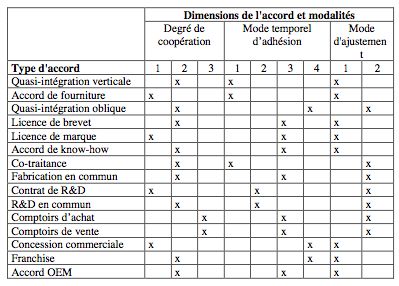 189
Clarifier les objectifs stratégiques visés
ATTAQUER UN CONCURRENT  / SE PROTEGER
Offensif

NIKE en production et distribution
Défensif

Caterpillar avec Daewoo, Kaldness, Eder, DJB Engineering, Mitsubishi
REDRESSER
Mobiliser des Ressources

Motorola avec Toshiba en fabrication de micro-processeurs
Eviter le Repli

Ford avec Mazda : réseau et modèles
RESTRUCTURER SON PORTEFEUILLE
Rationaliser, se désengager

Philips et Whirlpool : transmission d’activités
Diversifier

GE dans le Médical
Mitsubishi avec Boeing
Matsushita avec SUN et avec Kodak
190
Quelques exemples d'alliances
GIE à vocation marketing et commerciale, sans optimisation ni partage de moyens industriels entre AEROSPATIALE, DASA, CASA. Coexistence des moyens propres des alliés. Puis création de la société AIRBUS Industries entre EADS et BAE
Objectifs : réunir les acteurs européens de l'aéronautique
GIE AIRBUS
(avant EADS)
Une alliance d'exploitation commerciale ancrée dans une optimisation de l'utilisation des plateformes de correspondance
Créée par Air France et Delta Air Line, étendue depuis à une dizaine de membres partenaires ou membres associés
Objectifs : taille critique, accroître les destinations, réduire les coûts
SKY TEAM
Une alliance "pure" signée en 1999 transformée en 2002 avec la création d'une structure commune facilitant le rapprochement "chantier par chantier" des 2 entreprises
Objectifs : constituer un groupe mondial, mutualiser des moyens
RENAULT NISSAN
Une alliance "pure" signée en 2002 entre INTERMARCHÉ (F) et Groupe EROSKI (E), étendue en 2005 à EDEKA (D). Des structures de moyens en commun (centrale d'achat AGENOR), une structure de pilotage commune à parité (ALIDIS), des marques distinctes sur leur territoire, autonomie des politiques commerciales
Objectifs : optimiser les achats en Europe, développer des projets communs compétitifs hors achats
ALIDIS
191
De l’analyse de portefeuille à un projet de rapprochement
Pourquoi s’allier ? 			 FINALITES

Quels types d’alliés approcher ?		 CIBLAGE

Quel contenu donner à l’alliance ?	 CONTENU

Quels avantages vus des alliés potentiels ?  INTERETS
192
1 - Jeu des acteurs et évolution des métiers:
 Quel acteur/métier maîtrisera le domaine?
2 - Analyse de portefeuille:
 - Constat de faiblesse
 - Ambition de développement
3- Stades critiques : 
 - Niveau de coût des stades
 - Niveau de criticité
 - F/f de l’entreprise sur ces stades
Valeur ajoutée
Criticité
Attraits
Atouts
Position de l’entreprise
Valeur stratégique
Finalités
4 -Nécessité et objectifs d’un rapprochement:

 Des limites qu’on ne peut dépasser seul
 Des objectifs induits par la position en matière:
 de métiers
 de FCS
 de maîtrise des stades critiques
 Exemples: Volume, références, compétences, produits, technologies, etc...
193
2 - 	Profil des partenaires sur les FCS et 
	les Stades critiques
											  -		   =	    +
FCS 1
FCS 2
FCS 3
...

Conception
Commercial
Intégration fonct.
Intégration Physique
....
Ciblage
« The first step is finding a partner who can contribute what we need, and who needs what we can contribute » (Kenichi Omhae)
1 - Identification de partenaires génériques ou spécifiques
Fournisseurs
Acteurs
du
domaine
Nvx entrants
Substitution
Clients
3 - Analyse des partenaires possibles

Situation stratégique et attractivité du projet vu du partenaire
Différences majeures en matière de culture, de management, de fonctionnement
Finalisation des cibles
194
Les questions stratégiques essentielles
Bien choisir les partenaires de l'alliance
Recherche stratégique des alliés au travers de l'alliance
Taille
Zone géographique
Structure d'entreprise
Optimiser la taille de l'alliance
Créer suffisamment de valeur pour tous les partenaires
Cohérence et compatibilité stratégique suffisante avec les partenaires
Limiter la complexité
Limiter les avantages aux membres retardataires
Sélectionner une trajectoire de croissance pour l'alliance
Établir l'ordre de participation des nouveaux partenaires
Ne pas se mettre trop tard à la recherche des maillons manquants
Avec un nouvel allié, commencer par segmenter les marchés ou applications
Quels sont les bons projets créateurs de valeur ?
Restreindre la concurrence entre les membres
C'est le rôle de l'entreprise nodale
Organiser la gestion de l'alliance
Cellule de gestion neutre
Faire gérer le réseau par le "primus inter pares"
L'écheveau d'alliances
Rôle nodal par dossier
Conserver l'avantage de l'entreprise nodale
Mettre suffisamment de connaissance et leur conserver un caractère spécifique assez fort pour conserver l'avantage (ex boite noire AGENOR)
Être en mesure de partager les compétences pour accélérer l'apprentissage collectif
195
… et Choix : critères fondamentaux et questions
La confiance entre les équipes dirigeantes
La clarté des complémentarités et des synergies
La cohérence des stratégies
Des questions … cherchant des réponses …
Comment ce partenaire envisage-t-il sa croissance et sa diversification ?
En quoi l’alliance s’introduit-elle dans ses plans ?
Comment risque-t-il d’utiliser l’alliance à son profit ?
Quels rapports entre certains de ses projets critiques et l’alliance ?
L’alliance sera-t-elle assez forte / ses ambitions ? Pourrait-il chercher d’autres partenaires plus puissants ?
La part des avantages qu’il retire est-elle « normale » ? Tentera-t-il d’augmenter sa part ?
Y a-t-il des limites potentielles de financement du projet ?
196
Des partenaires aux objectifs, intérêts multiples
Atteindre une taille critique : achat, marque…
Neutraliser un concurrent : localement, international …
S’intégrer en amont/aval : accès à des stades différents de VA 
Percer une barrière : poids chez des fournisseurs …
Produire pas cher : programmes de services « définis » en central…
Vendre au loin
Suivre un client : pouvoir de négo / clients internationaux
Valoriser sa technologie : logistique, informatique, merchandising
Rechercher la notoriété : marque globale pour négocier …
Partager de la R&D :
Connaître l’avenir : perception avancée clients
Diversifier des activités : ouvrir de nouvelles gammes…
Tester un partenaire : « fiançailles »
Répondre à un client
A
C
B
A
C
B
A
C
B
197
Le partenaire : QUI est-il ?
Décrypter sa stratégie
Le modèle de développement stratégique : acquisitions (et refus !), diversifications, organique (comment ?), les axes de communication dominants, les relations particulières (marchés, technologies ,…)
Les stratégies cachées : les décalages possibles de vision CT / LT
Sa position dans les équilibres stratégiques de son environnement
Les jeux d’acteur pays …
Le type de personnalité
Type de culture  diagnostic culturel « approfondi » !
198
Contenu
1 - Sur quels stades de VA s’allier et avec quel niveau d’intégration et donc quel niveau de réversibilité global :


Définition ligne de produits
Conception et études
Production s:s ensembles
Assemblage
Achats
Commercial
SAV

	Niveau d’intégration                                    30 %
2 - 	Quelle mise en commun d’actifs existants ou futurs, quelle dynamique de l’alliance:
	
	-	Apport de gammes ou de technologie
	-	Apport de savoir-faire
	-	Apport d’actifs industriels
	-	Types de clients
	-	Types de produits
	-	Niveau d’exclusivité...

	-	Contrôle de l’alliance

	-	Evolution dans le temps du contenu et 
		dynamique visée à travers le rapprochement
A        A U B      B
Finalités et objectifs de l’alliance
+
Ciblage
+
Contenu

Un projet stratégique
199
Des avantages variés fonction de modèles d’apport respectifs différents
« What we need and we  can contribute » (Kenichi Ohmae)
A
B
A
B
Des formes de lien différentes

Du simple contrat à 
		…la structure commune
				…à la fusion
Structure
« commune »
200
Avantages cachés des alliances
Mettre à plat ses compétences et ses savoir-faire opérationnels
Les caractériser, les décomposer, les présenter et négocier complémentarités/redondances
Placer ses compétences dans un contexte nouveau
Mettre en évidence d’éventuelles faiblesses ou des atouts cachés
Appliquer ses connaissances dans d’autres situations, les mettre à l’épreuve
Faire croître son niveau d’exigence par sa meilleure connaissance de l’autre
Ex. Matra / Renault
Transférer des savoir-faire techniques ou managériaux
Dépasser les habitudes anciennes : ex. Bridgestone / Bekaert
Faire émerger des idées nouvelles : productivité, technologies, procédures
En faire un processus d’apprentissage continu par l’écoute de l’autre
201
Pourquoi faire des alliances plutôt que des fusions ?
Les alliances préservent l'autonomie des partenaires
Avec l'avantage de la concentration
En préservant les marges de manœuvre stratégiques de chaque allié et un certain contrôle de l'entreprise
Permettent d'arbitrer entre intérêts propres et intérêts partagés
En préservant l'identité et la culture de chacun
Les alliances sont des systèmes semi-ouverts à forte capacité d'évolution
Les alliances sont particulièrement appropriées dans les secteurs incertains ou turbulents
Les alliances permettent de mieux cibler les objets de coopération entre partenaires
Les alliances sont réversibles
Elles portent des effets multiplicateurs de savoir-faire technologiques, industriels et commerciaux
Les alliances sont des modalités moins coûteuses et moins risquées
75% des opérations de fusion-acquisition … ne créent pas de valeur !
202
IX.2. TYPOLOGIE DES ALLIANCES
Typologie des alliances
Les alliés apportent des actifs
Ou des compétences …
…de même nature
…de nature différente
Pour mettre sur le marché
Un produit
commun
Des
produits propres
 à chaque allié
INTEGRATION
CONJOINTE
COMPLEMENTAIRE
ADDITIVE
204
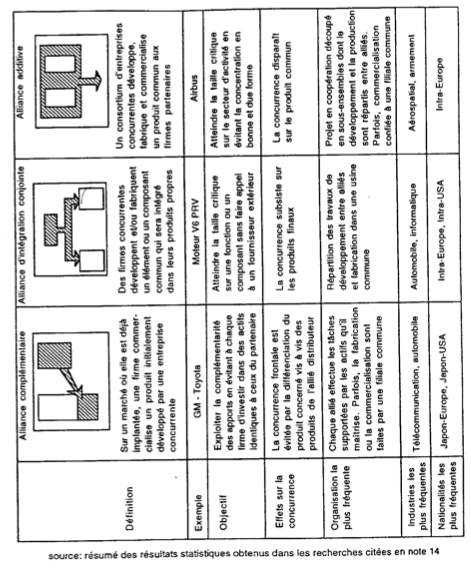 Typologie des alliances
205
2
Alliances de Co-Intégration (dite d'intégration conjointe) : caractéristiques
206
2
Alliances de Pseudo-Concentration (dite additive) : caractéristiques
207
2
Alliances Complémentaires : caractéristiques
208
IX.3. Management des alliances
Les alliances recèlent également des pathologies
Complexité et efforts pour se coordonner, s'ajuster
 Lourdeur des structures
Des risques dans la lourdeur de la prise de décision
 Paralysie stratégique et financière
Absence d'identité organisationnelle de l'entité commune, si elle existe
 Difficulté à se définir un destin
Un effort permanent pour s'ajuster, se coordonner, se focaliser vers les objectifs communs
AVEC RIGUEUR
210
Et … comportent des risques et des écueils
Considérer les effets d’ÉCHELLE et la TAILLE comme objectifs uniques d’une stratégie d’alliances
Ne pas analyser / comprendre ce qui pousse des partenaires à s’allier
Considérer les freins liés à la CULTURE comme marginaux
Amorcer des discussions SANS un projet stratégique “construit”
211
Gérer une alliance : quelques dimensions essentielles
Connaître son allié via des projets non vitaux
Le Facteur TEMPS
Progresser sur une courbe d'apprentissage et de confiance
Implication des Directions et engagement des Dirigeants
Contacts et apprentissage entre les cadres supérieurs
Les Facteurs HUMAIN &
ORGANISATIONNELS
"Compatibilité" des fonctionnements des organisations
Bien articuler pilotage stratégique et pilotage opérationnel
Clarté et partage des objectifs stratégiques
Le Facteur PILOTAGE
Rigueur dans la maîtrise des projets communs :
	 gérer les priorités
Une diversité de formes qui ne doit pas masquer la réalité des enjeux stratégiques et opérationnels … d'abord un contrat avec ou non création d'une entité juridique!
Le Facteur JURIDIQUE
212
Gérer une alliance : problématiques décisionnelles
Concertation amont  consensus
Des processus partagés entre les acteurs et les organisations
Les DÉCISIONS
2 enjeux forts : arriver à décider ! Décider au bon niveau !
Des RISQUES et DIFFICULTÉS
Absence de subsidiarité
Écart culturel entre les organisations
des pratiques décisionnelles différentes entre les alliés
engorgement des comités ou instances au plus haut niveau
Des intérêts propres et/ou des divergences implicites
Directivité insuffisante de la structure abritante
non respect / mise en oeuvre des décisions par les alliés
la prise de décision est … laborieuse
213
[Speaker Notes: Absence de subsidiarité  engorgement des comités ou instances au plus haut niveau

 Écart culturel entre les organisations  des pratiques décisionnelles différentes entre les alliés

 Directivité insuffisante de la structure abritante  non respect / mise en oeuvre des décisions par les alliés

 Des intérêts propres et/ou des divergences implicites  la prise de décision est … laborieuse]
Gérer une alliance : problématiques de pilotage
Le Pilotage des ACTIVITÉS
Le Pilotage FONCTIONNEL
Pilotage STRATÉGIQUE
Pilotage OPÉRATIONNEL
Articuler
 les fonctions partagées "de pilotage" communes à l'alliance et
 les fonctions de pilotage propres aux alliés
Privilégier mode projet et reporting
 Allouer moyens et ressources
Partager, Re-partager vision, finalités, objectifs 
 Avoir un plan d'action MT et … le piloter
Caler l'articulation des modes de pilotage par rapport au degré d'intégration global voulu et des finalités recherchées pour l'alliance
Évaluer périodiquement les résultats stratégiques, économiques, opérationnels …
 Disposer de baromètres sur le climat et le fonctionnement de l'alliance
214
Partir des points clés du management de l’alliance (1/4)
Le cadre avec la définition, les rôles et les modes de fonctionnement, les limites et les équilibres des pouvoirs, les participants… les organes de pilotage :
Comité de Direction
Comité de Pilotage
Le rôle du (des) DG(s)
Les objectifs stratégiques et opérationnels à atteindre et les principes à mettre en oeuvre pour les atteindre
La nature des objectifs visés induit fortement les modalités de management à mettre en œuvre
Bien distinguer les objectifs stratégiques des objectifs opérationnels
Evaluer les risques liés, les partages de compétences, les avantages stratégiques attendus / coûts d’organisation de l’alliance
Les règles de décision et d’arbitrage ainsi que les processus d’arbitrage des conflits :
Quelles sont les décisions clés dans l’alliance ?
Quel est le pouvoir des Dirigeants des Sociétés alliées relativement à celui du Dirigeant de l’alliance ?
Les clauses de blocage (deadlock) et de rupture
Les limites nécessitant de revoir l’accord
215
Partir des points clés du management de l’alliance (2/4) :6 tâches cruciales de la Direction
Evaluer la contribution de chaque partenaire à l’alliance
Quoi ? Pourquoi ?évaluation à l’avance ? Rétrospectivement ?
Définir, en accord avec l’allié, le champ d’application
Quelles tâches sont effectuées conjointement ? Sur quels marchés est-on ensemble ? Domaine d’évaluation des impacts éco et financiers ? Contexte d’objectifs et d’ambition stratégique
S’accorder sur les tâches critiques au succès de l’alliance
Coordination des actions clés si cooptation/co-intégration ; interfaces de travail si alliance additive ; mise en œuvre de savoir faire nouveaux si complémentaire
Mesurer les avantages
Définir des indicateurs adéquats
Prévoir la durée
Définir un horizon / objectifs stratégiques
Anticiper les points de friction
Sur quels domaines clés de la création de valeur
216
Partir des points clés du management de l’alliance (3/4) : institutionaliser ou pas
3 facteurs poussant à institutionaliser
Intégrer des tâches : travailler ensemble, partager des processus (lesquels ?) … plutôt que fournir des résultats à l’autre
Incertitudes sur nature et valeur de l’échange : le contrat devient difficile à construire !
Degré d’urgence de la prise de décision les arrangements contractuels freinent la prise de décision
217
Partir des points clés du management de l’alliance (4/4) : interfaces pour résoudre les conflits
Interfaces entre partenaires :
Au niveau de la Direction
Au niveau opérationnel
Intégration dans le travail + ou – forte selon les besoins
Quelles sont les tâches  qu’un partenaire peut accomplir tout seul versus celles demandant une étroite collaboration ?
Fonction de la nature des tâches et de la logique de création de valeur
Apprendre ensemble ou échanger des savoir faire  intégration primordiale
Améliorer les interfaces passe par :
Des équipes mixtes et les former aux processus inter-entreprises
Les faire travailler sur les mêmes lieux
Soutenir les collaborateurs de l’interface : symétrie de l’autorité, rassurer les collaborateurs moins motivés …structure commune légère
Construire des passerelles à différents niveaux : entre spécialistes opérationnels, au niveau stratégique pour donner le ton, entre cadres moyens en les faisant travailler sur des problèmes stratégiques + des contacts personnels et humains
218
Partir des points clés du management de l’alliance :des apprentissages indispensables			… parfois médiocres
Symptômes sérieux
Avertissements
Frustrations croissantes
Moindre communication
Déclin de la satisfaction des collaborateurs impliqués
Persistance de problèmes non résolus
Absence de rencontre entre les partenaires en dehors du travail
Rotation élevée du personnel impliqué
Boucs émissaires culturels
Rupture de la communication
Démissions				
Conflits ouverts durables
Ségrégation				
Demandes de réaffectation dans l’entreprise d’origine
219
Partir des points clés du management de l’alliance : des apprentissages indispensables
Approfondir ensemble l’environnement actuel et futur « probable et voulu »
Efforts en commun pour le comprendre et le construire
Définition et compréhension des tâches à faire en commun et leur évolution
Travailler sur les processus de décision « sans dupliquer » ceux de leur propre entreprise
Les compétences à conjuguer et partager
Les objectifs et leur évolution dans le temps
220
Co-intégration : problématique de management
La question de fond est celle de savoir 
Quels sont les objectifs stratégiques COMMUNS : position marché, projet commun d’implantation …, positions concurrentielles respectives …
…car il est difficile de justifier l’alliance uniquement par des objectifs économiques CT
Les enjeux 
ne pas laisser diffuser vers l’autre des savoir faire critiques
Structures « fantômes » : ex. GIE « Groupement Scientifique Moteur » (Renault/PSA/IFP) 1980
Comité Directeur 2 fois/an : vote budget + axes de recherche = 1 Président + 3 Dr Techn.
Comité Programme : élabore le pgr technique et budget 
Une collaboration « verticale » plutôt « qu’horizontale » : ex. SEMATECH (1987) relations fabricants / fournisseurs d’équipement pour les ½ conducteurs = de la collaboration directe entre alliés  amélioration des relations avec les fournisseurs car déséquilibres techno…
Les opérations faites en commun ne doivent pas gêner les compétences distinctives de chacun des alliés
221
Co-intégration : problématique de management
Délimiter le terrain de coopération et protéger sa technologie, ses savoir faire et compétences spécifiques
Rôle des responsables de l’alliance fondamental sur relations « alliance » / leur propre entreprise
Etre les avocats en interne de la collaboration
Réorienter si nécessaire
Ne pas pousser trop en aval la coopération : ne pas confier de projets à l’autre par crainte de voir s’échapper des savoir-faire
Piloter l’organisation du travail en attribuant la gestion des projets d’amélioration de manière équilibrée. Ex. PRV : PDG en alternance + 1 DGA + 2 comités
Bien identifier les barrières à la sortie
Qu’est-ce qu’on perd si ça s’arrête ?
Risque d’inertie important car cela correspond à une forme de rigidité verticale / fournisseurs
Les clients ITM d’une part et ER ou XY d’autre part deviennent captifs de la structure commune achat
Dissolution difficile car coût induit potentiel élevé
GERER l’alliance SANS ACCORD PROFOND est un risque fort d’enlisement
222
Co-intégration : problématique de management
Bien focaliser les partenaires sur des besoins semblables ou communs et
Bien identifier les objectifs communs
Eviter de forcer la convergence des besoins vers ceux de l’allié dominant
Organiser le travail en répartissant les développements, les projets
Quels avantages concurrentiels DIFFERENCIATEURS sont recherchés en commun … de manière à ce que l’alliance soit attractive pour d’autres acteurs du marché
Quel portefeuille de ressources différenciées plus étendu (au-delà de la puissance d’achat) est généré par cette alliance
Qu’est-ce qui rend l’alliance plus séduisante ?
223
Pseudo-concentration (additif) : problématique de management
La question de fond est celle de savoir 
En quoi cette solution est un substitut à une opération de fusion-acquisition
Quelle est la limite du projet commun qui fait que l’on se cantonne à une alliance
Les enjeux 
Eviter les duplications : ex.Concorde avec ses 2 chaînes de montage !
Répartir des tâches entre les alliés en cherchant à maximiser les économies d’échelle (ex. CFM 56) ou
Mise en commun de tâches (moins courant) : structure commune qui se substitue aux entreprises alliées pour effectuer à leur place une partie des tâches relevant de l’alliance ; ex. SEVEL (PSA-Fiat sur monospaces) avec conception PSA et Production Sevel ; GIE Airbus pour commercial, marketing et SAV et répartition pour le reste
Les risques
Conflits entre intérêts propres des alliés et intérêt collectif des projets en coopération
Utiliser des technologies de l’un sur des projets communs
Paiement de royalties à celui qui apporte la techno
Concurrence entre produit développé en commun et produits propres
Spécialisation progressive de chacun des alliés et désapprentissage sur certaines tâches
Rotation des tâches pour limiter ces effets
Des duplications qui minimisent les effets d’échelle
224
Complémentaire : problématique de management
La question de fond est celle de savoir 
Quelle est la valeur relative des contributions en général « produit vs accès marché »
Les enjeux
Gérer les déséquilibres
Transformer ce qui est une synergie durable entre des compétences complémentaires en autre chose qu’une dépendance réciproque
Monnayer les transfert de savoir faire et anticiper la rupture de l’alliance
Les risques
De déséquilibre au bout d’un certain temps. Ex. GM-Toyota, ATT-Philips …
L’allié qui facilite l’entrée de son partenaire (via des compléments de sa propre gamme…) génère un concurrent direct potentiel à MT
D’où le pb des contreparties
L’un des alliés cherchera à réduire sa dépendance en voulant devenir autonome sur l’activité mise en coopération
En investissant dans des actifs similaires en dehors de la coopération
L’alliance « Cheval de Troie » en captant les compétences de l’autre
Les transferts de compétences entre partenaires
Les rendre quasiment inexistants ou
Les faciliter si objectif stratégique commun (bloquer un concurrent menaçant sur le marché de l’un des alliés)
225
Notion de performance d'une alliance
Performance de chaque partenaire
Performance de l'Alliance
+
Performance de l'activité commune
Une mesure de 
 Performance Financière de l'activité commune
 Atteinte des objectifs spécifiques de chaque partenaire
 Durée, qualité de la collaboration
226
Alliances stratégiques
Annexe 1 : Position nodale au sein d’une alliance
Quelles motivations à développer des réseaux d'alliances
Un ensemble de compagnies distinctes reliées entre elles par des accords de coopération
Toutes les compagnies ne sont pas liées les unes aux autres
Le développement des opérations trans-frontalières
La complexité croissante des produits et des technologies
Les batailles autour des standards techniques
L'importance croissante des effets d'échelle, de taille
Nouvelles technologies issues de la convergence de champs technologiques préalablement séparés
228
Exercer le leadership au sein d'une alliance
Problématique : s'installer au centre vital d'un réseau d'alliance pour le conduire , l'animer, et en tirer parti … exercer le leadership
Les entreprises nodales ont 3 caractéristiques
Une image et une vision de l'avenir séduisantes et puissantes
Un aimant qui attire : la capacité stratégique

Des ressources et des compétences uniques capables de se combiner avec les ressources et les compétences des alliés
Une capacité à mettre sur la table des compétences et savoir faire dont elle détient la propriété intellectuelle

Un esprit d'ouverture, de tolérance, et un talent de négociateur
Une capacité à s'adapter culturellement et à intégrer d'autres cultures
229
Des leviers pour exercer le leadership au sein de l'alliance
UNE POSITION STRATÉGIQUE ET LA MAÎTRISE DE LA STRATÉGIE
LE MANAGEMENT, LE PILOTAGE, LES DÉCISIONS
LEADERSHIP
LA CAPACITÉ À GÉNÉRER DES RÉSULTATS
DES SAVOIR FAIRE ET DES OUTILS
230
L'entreprise nodale : les différentes structures possibles
Primus inter pares = ITME
(apport AGENOR)
Cellule neutre (équilibre des membres)
EROSKI
A
EROSKI
A
ITM
B
ITM
B
ENTREPRISE
 NODALE = neutre
ENTREPRISE
 NODALE = ITME
Portage de dossiers 
par chaque membre et coordination
L'écheveau d'Alliance
une structure par allié
EROSKI
A
EROSKI
A
ITM
B
ITM
B
ENTREPRISE
 NODALE
coordonne
régule
ENTREPRISE
 NODALE
fédère
231
Les rôles de la structure nodale
Observatoire 
et veille économique
Oriente et légitime l'assignation des rôles
Définit la stratégie de l'Alliance, agrée les nouveaux membres
Impulse la  dynamique des actions, et mesure l'avancement/stratégie
Définit les règles qui gouvernent le partage des responsabilités
ENTREPRISE
 NODALE
Capitalise, favorise la communication 
et les échanges entre les membres
Définit les normes de comportement qui s'imposent à tous
Régule, "gendarme" et arbitre  du réseau
Dépositaire de l'information sur la performance des membres
Repère, capitalise et déploie/diffuse les best practice et savoir faire différents des sociétés membres
232
Comment acquérir et conserver une position nodale ?
Identifier les rôles clés de la positon nodale
Centre de communication et d'échanges
Dépositaire de l'information sur la performance des membres
identifier et diffuser les bonnes pratiques des sociétés membres
Repérer, capitaliser et déployer les best practice et savoir faire différents des alliés
L' Entreprise nodale observe tout ce qui se passe sur la voie
Ex Microsoft qui attire les alliés dans son réseau
Partager des modes opératoires
définir les normes de comportement qui s'imposent à tous
Définir les règles qui gouvernent le partage des responsabilités
Orienter et légitimer l'assignation des rôles
Rôle de "chien de garde" contre les parasites ; "gendarme" du réseau
Construire une relation constructive et disciplinée avec les membres du réseau
Exercer une discipline forte sur les membres de son réseau
En contrepartie les soutenir et leur éviter d'affronter seul les aléas du marché
Benetton, Ikea, Nintendo
Ex Benetton position nodale dans son réseau de fournisseurs et distributeurs
Nintendo impose ses standards
Sun Microsystem
Les avantages obtenus par la position nodale deviennent un avantage durable
Ex. ALIDIS / AGENOR (construit grâce à SPAR)
233
Les facteurs clés de succès d'une entreprise nodale
Langage commun
Règles 
déterminant la qualité des membres, membres fondateurs, nouveau membre…
déterminant le fonctionnement
Réciprocité
Les étapes à franchir pour la mise en place de l'alliance
Vérification des avantages à faire l'Alliance pour chacun des alliés
Périmètre et décision de l'Alliance
Étapes
234
Préciser les objectifs pour l'alliance pour définir et faire vivre les organes de gestion
Ceux du "primus inter pares"
Ceux de l'allié n° 1
Des autres alliés ; construire les critères

Par exemple
Renforcer la position concurrentielle de chacun
Mettre en place une image globale
vis à vis des fournisseurs
…
Créer une valeur supérieure
Poids/fournisseurs
Nouveaux savoir faire
Renforcer la présence dans certains pays cibles
Renforcement d'une base existante (ex Espagne)
…
235
Des exemples de groupes d'alliés (clusters, networks, constellations, virtual corporations)
Les keiretsu japonais créés après la 2ème guerre mondiale
1987-1991 MIPS Computer Systems (Silicon Valley)  promotion d'une nouvelle technologie de microprocesseurs
SWISSAIR avec Delta Air Lines + Singapore Airlines + SAS
Développer les réservations (transatlantique et Europe-Asie)
Économie d'achat d'avions
Économie de méintenance
GM avec Toyota, Isuzu, Susuki, Saab
Ford avec Nissan, Mazda, Kia, Jaguar
Champ multimedia 
Informatique + communication + opérateurs de télévision par câble + fournisseurs de services de télécom + éditeurs de multimedia + compagnies de produits électroniques de masse
Développement de nouveaux produits et services
236
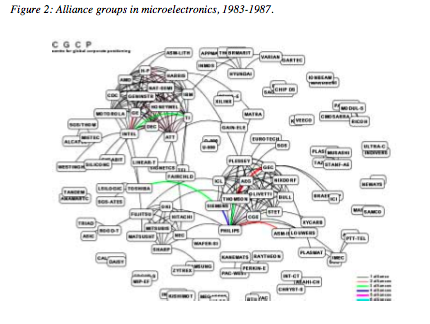 237
Alliances stratégiques
Annexe 2 : Exemple RENAULT - NISSAN
« Si l’alliance créée de la valeur, c’est aussi parce que personne ne se sent menacé dans son identité, ni les Français, ni les Japonais.

C’est la qualité de la relation avec Renault qui fonde la valeur de Nissan »

Carlos Ghosn, 2003
239
Fondamentaux de l'Alliance Renault Nissan
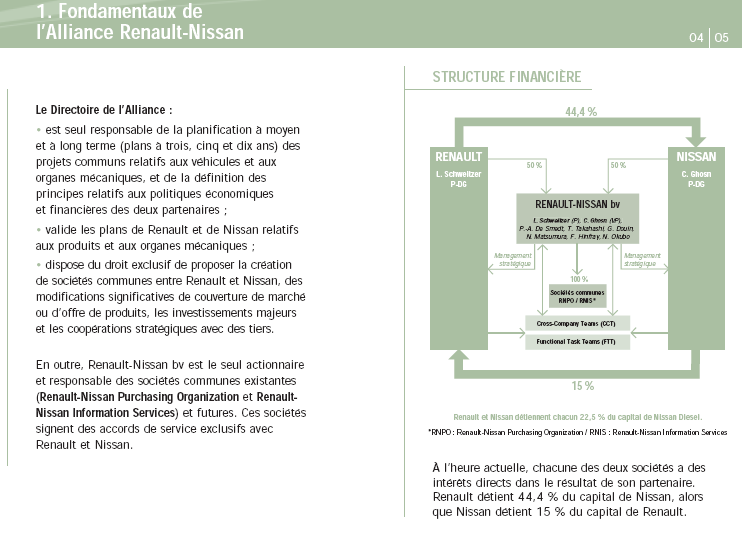 240
Fondamentaux de l'Alliance Renault Nissan
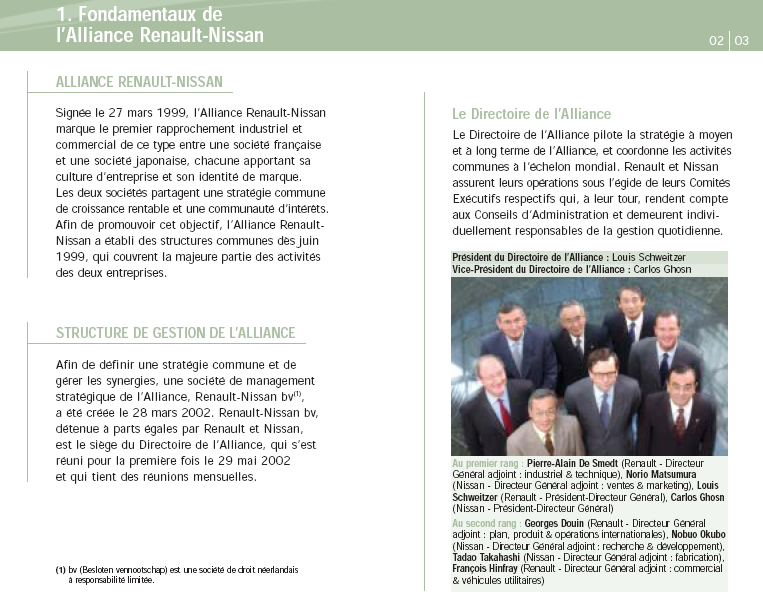 241
Charte de l'alliance Principes et valeurs
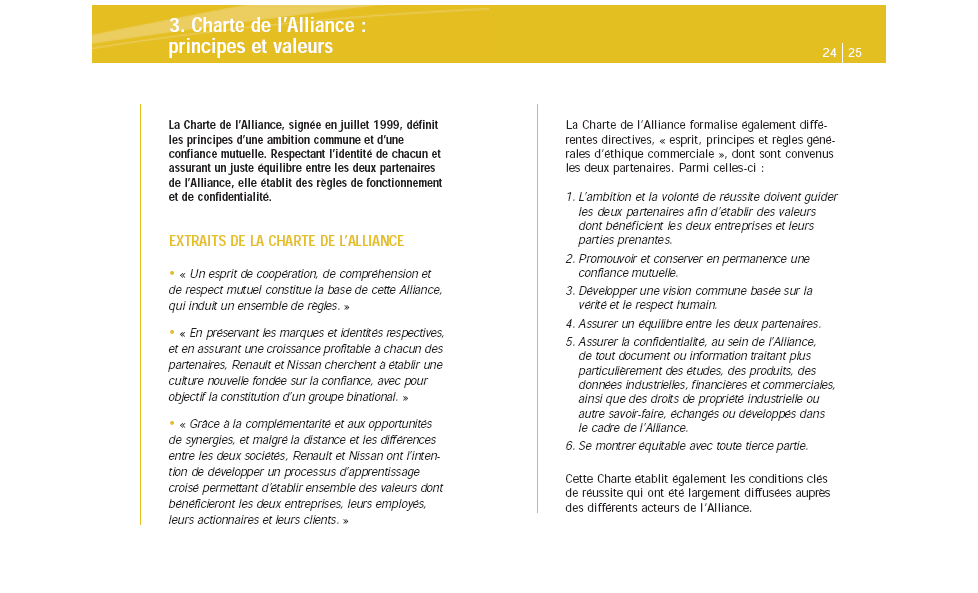 242
Structures et organismes de gestion de l'Alliance
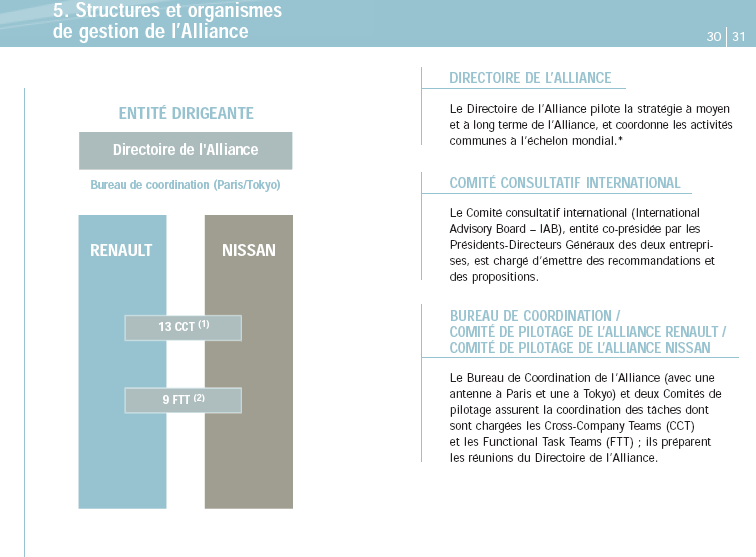 243
Structures et organismes de gestion de l'Alliance
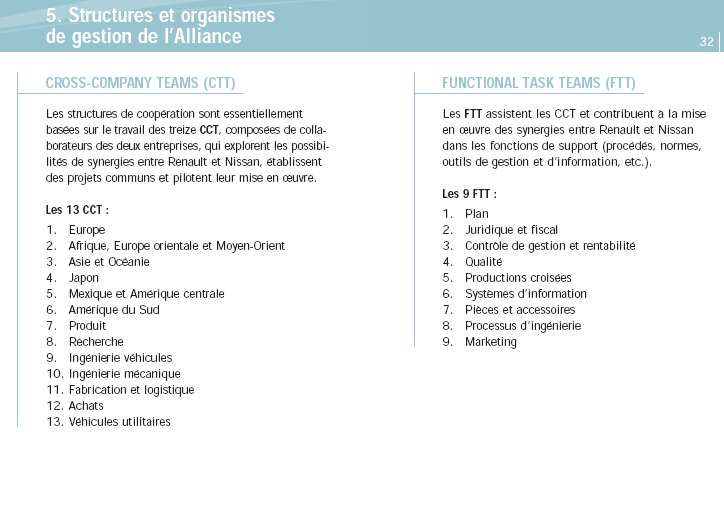 244
Renault-Nissan : Points clés
245
Renault-Nissan : Points clés
246
Renault-Nissan : Points clés
247
Renault-Nissan : Points clés
248
X. Le pilotage de la stratégie
Le Balanced ScoreCard : BSC
Activity Based Costing/Management (ABC/ABM)
Introduction : les Origines du BSC
Début des années 1990, sur la base des approches de R. Kaplan et David Norton (1992)
Une approche fondée d’abord sur la mesure, en particulier celle des inducteurs des indicateurs financiers
Une approche qui s’est déplacée vers la gestion opérationnelle de la stratégie
Un constat 
Les stratégies sont souvent pertinentes, mais …
…leur mise en œuvre est souvent déficiente :
la capacité à exécuter la stratégie est plus importante que la stratégie elle-même ! *
Moins de 10% des stratégies correctement formulées sont appliquées avec succès ! **
La valeur comptable des actifs matériels dans la valeur de marché des entreprises est en baisse constante (< 35%)
Enquête auprès de 275 responsables (E&Y, 1998)
** W. Kiechel, Fortune, 27-12-1982
250
Enjeux et objectifs du BSC
Transformer le fonctionnement de l’entreprise afin de lui donner la capacité à mettre en œuvre sa stratégie
créer l’organisation orientée Stratégie
la gestion des actifs non matériels est devenue plus importante
les avantages concurrentiels se sont déplacés vers la gestion de ces actifs

Mettre en place un constituant fort du système de management stratégique de l’entreprise
implication forte (empowerment) de l'encadrement
information, adhésion et engagement des salariés
définition et pilotage des objectifs globaux, d’activités et collectifs au travers de projets au service de la stratégie
alignement des objectifs personnels et du système de rémunération
retour d'expérience et apprentissage
251
Développer le leadership
&
le changement
Le tableau de bord

prospectif
Aligner la stratégie
avec les opérations
Faire de la Stratégie
un processus continu
Lier Stratégie
à l’organisation
Que la stratégie
soit
L’affaire de tous
Développer l’organisation « orientée stratégie »
au travers de la cohésion des hommes et de la convergence vers des objectifs
252
Un tableau de bord et des mécanismes de management
Disposer d’un ensemble d'indicateurs traduisant la mission et la stratégie de l'entreprise en objectifs opérationnels
constituant la base du système de pilotage de l'entreprise (historique de la performance et performance future)
prenant en compte d'indicateurs autres que financiers qui traduisent une vision a posteriori et ne permettent pas de piloter la croissance à long terme
Lien avec les processus d'évaluation et de rémunération :
processus de fixation des objectifs.
des objectifs mesurables.
l’orientation stratégique des comportements.
Développement du fonctionnement transversal :
sur des objectifs avec une solidarité inter – directions.
avec du travail en équipe et le développement du mode projet.
du benchmarking interne et du transfert de bonnes pratiques.
253
S’appuyer sur le BSC en tant qu’outil et processus de management de la performance de l’organisation et des personnes
Cohérence d’ensemble :
l’alignement des objectifs des départements et des personnes sur la stratégie.
l’identification et harmonisation des initiatives stratégiques.
la cohésion de l'équipe dirigeante et des équipes de management.
un outil d’aide à la communication.
Lien entre stratégique et opérationnel :
l’articulation avec les procédures budgétaires annuelles, les plans d'actions commerciaux, les actions qualité, les managements de projets.
les performances de processus et relations client – fournisseur.
la démarche qualité - référentiel.
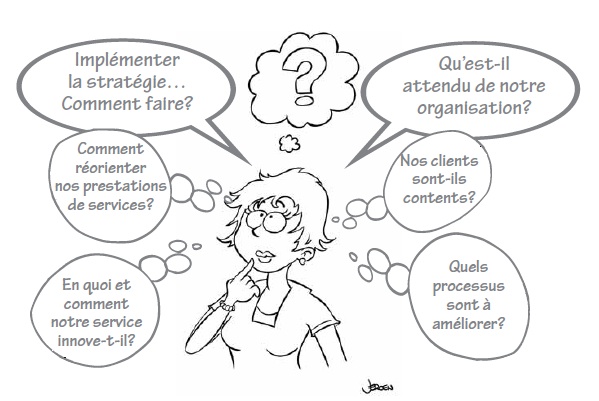 254
Le Balanced Scorecard : un système de mesure de la performance
Le Balanced Scorecard est un ensemble d’indicateurs de mesure de la performance non exclusivement financier et reliés à la stratégie de l’organisation
Principes du Balanced Scorecard
Un ensemble de mesures simples et cohérentes (15-25)
Met l’accent sur des indicateurs de mesure et d’induction de la  performance 
Relie les objectifs stratégiques aux cibles à long terme
N’est pas limité aux indicateurs financiers
Est équilibré verticalement et horizontalement au sein de l’organisation
Est relié à des évènements contrôlables
Interne
Court terme
Piloter
Non-financier
Réactif
Externe
Long terme
Délivrer
Financier
Proactif
255
Les 4 axes classiques de déploiement des stratégies
Processus internes
Quels sont les processus essentiels à la satisfaction du client et des actionnaires ?
Résultats financiers
Que faut-il apporter aux actionnaires ?
Clients / marchés
Que faut-il apporter aux clients actuels et futurs ?
Comment nos clients nous perçoivent-ils ?
Apprentissage organisationnel
Comment piloter le changement (hommes / SI / procédures) ?
Vision et
Stratégie
256
Illustration d’un axe
257
FINANCE
CA
Cashflow
Profit
ROCE
…
INNOVATION
APPRENTISSAGE
Tx réalisation plans de dév.
Partage des connaissances
Tx retour d'expérience
Invest. R&D
Nb de nouveaux produits
…
Satisfaction personnel
Tx de rétention
Compétences 
Productivité
Tx de service
Délais livraison
Dévelop. produits
PERSONNEL
PROCESSUS
Satisf. client
   CA/segment
PdM client
Tx de service
CLIENT
De nombreuses variantes existent !
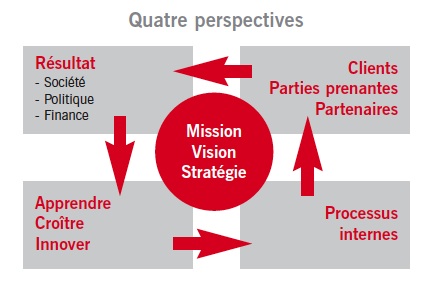 258
Trois objectifs qui doivent devenir communs aux différents acteurs
Intégration/Cohésion sociales
Équité et participation de tous les groupes sociaux
Collaborateurs
Société civile
MONDE VIVABLE
MONDE EQUITABLE
Environnement naturel
Clients, fournisseurs
Préservation de l’environnement (gestion des ressources rares, pollution, etc.)
Création de richesse économique pour tous à travers des modes de production et de consommation durables
Actionnaires
Conservation et gestion des ressources
MONDE VIABLE
259
Objectifs financiers, non financiers
(résultats, CA, PER .., qualité de service client…)
Objectifs commerciaux
(part de marché, nombre de clients,
performance de l'offre, satisfaction des clients…)
Objectifs opérationnels
(performance des processus commerciaux
et des processus de production,
efficacité, activité,…)
Objectifs en savoir-faire organisationnel, innovation
et processus support (management,
compétences, comportements, innovation produits, …)
Un arbre de performance explicitant les relations de cause à effet
260
Lier les causes aux effets
Clients / marchés
Que faut-il apporter aux clients ? Comment nos clients nous perçoivent-ils ?
Processus internes
Quels sont les processus essentiels à la satisfaction du client et des actionnaires ?
4
Résultats financiers
Que faut-il apporter aux actionnaires ?
- Attractivité / fidélisation 
des clients
- Réduction des délais de
livraison
- Retour sur capital 
engagé
Apprentissage organisationnel
Comment piloter le
changement (hommes / SI / procédures) ?
Vision et
Stratégie
1
3
Augmentation 
- Compétences des salariés
- Motivation
- Augmentation de la 
qualité des processus
- Réduction de la durée 
des cycles
2
261
The balanced scorecard at  Schneider Electric : a performance measurement system
New 2004 themes cover all four traditional Balanced Scorecard perspectives
Customer
Be more customer centric
Develop Corporate Community Responsibility
Business Process
Be committed to Quality
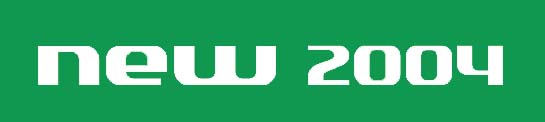 Financial
Business Process
Sales
Gross Margin
Operating Profit
EPS
Business Process
Think innovation
Be more Global
Increase our People's commitment
Learning & Growth
The traditional Balanced Scorecard ( 4 above perspectives) has been extended to cover corporate social responsibility, and  focus on quality, global and innovation internal business processes
262
7. Le Pilotage Stratégique
Le BSC outil de management
Intégrer le BSC dans le système de management de l’entreprise
Cibles : objectifs à atteindre
“top - down”
Exprimées au travers de mesures absolues ou relatives (Ex: EBIT / CA)
Sont décidées et modifiées (cela peut arriver !) uniquement par la hiérarchie (après ”négociation” ou non )   

 Prévisions : "best estimate" de résultats attendus à un horizon de temps donné
“bottom – up”
Exprimées au travers de mesures du “réel” (Ex: EBIT en k€, …)
Dérivées d’analyses de l’environnement ou de plans d’actions
informations données sous la responsabilité des managers et non sujet de négociation
264
Intégrer le BSC dans le système de management de l’entreprise
Indicateur : mesure la performance, le progrès ou les résultats d’actions 
Indique une mesure de l’état actuel ainsi que des cibles
information sélectionnée en référence à une stratégie, un environnement ou un plan d’action
Diffusée avec d’autres indicateurs au travers d’un tableau de bord

Plans d’Action
Acte clé de management
Traduction formalisée de l’intention de développer des activités, au travers d’une liste détaillée de décisions et d’actions, avec identification de tâches, ressources, individuelles et/ou collectives (équipe…), dans un temps donné et avec une responsabilité et processus de délégation/reporting
265
Lier le BSC à la rémunération et au management de la performance des changements importants de pratiques managériales
Processus de
Fixation des Objectifs
de performance
Processus
d’Evaluation de la
Performance
en continu
Processus
De Régulation au travers
De Plans d’action
Une logique de progrès ancrée dans l’adaptation des actions à mener pour atteindre les objectifs
Une méthode différente
non fondée sur la négociation
mais sur le challenge
Accélération des pratiques
de mesure individuelle
et collective
266
Intégrer le BSC dans le processus de management de la performance
Niveau de Management opérationnel

Vérifier régulièrement la capacité à atteindre les cibles 
Initier les actions complémentaires pour rester sur la trajectoire vers la cible
Ajuster des nouveaux objectifs et des ressources utiles en fonction de la trajectoire
Aider et encourager à faire les plans, agir et être récompensé pour l’amélioration continue – faire un peu mieux chaque trimestre
Manager Opérationnel <--> Relations avec le supérieur 

Occasion de discuter et de challenger les plans d’action, prévisions et de les adapter en fonction des situations
Évaluation des degrés de latitude, marge de manœuvre, risques 
Processus de fixation, ajustement des objectifs (normaux, ambitieux))
Appréciation régulière de la performance et récompense
267
PDCA et Pilotage de la Stratégie
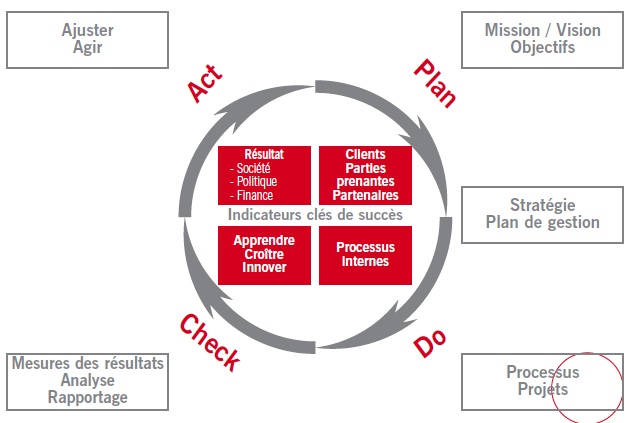 268
Année 1
Année 2
Année 3
Q1
Q2
Q3
Q4
Q1
Q2
Q3
Q4
Q1
Q2
Q3
Q4
Q1
Q2
Q3
Q4
Q5
Q6
Q3
Q4
Q5
Q6
Q7
Q2
Prévision glissante
Q3
Q4
Q5
Q6
Q7
Q8
..……
Intégrer le BSC dans le processus de management de la performance
Des revues de performance trimestrielles peuvent être focalisées sur :

l’analyse des résultats du dernier trimestre
la revue des plans d’action de Q1 pour la confirmation des prévisions Q4 ou leur ajustement
les prévisions Q5, revue des plans d’action , et prévision ("one step ahead")
269
Indicateurs de performance et mesures du pilotage de la performance
Indicateurs de performance (lagging) :
 jauges Quantitative et/ou qualitative orientées vers des résultats à atteindre ("succès", qualité, etc…) d’un processus ou d’un ensemble d’activités
 fournissent aux managers des informations facilitant la prise de décision
Indicateurs a posteriori ou de mesure de résultats

Mesures de pilotage de la Performance (leading) : 
 un indicateur de Performance étroitement lié à l’output « final et contrôlable » d’un processus ou d’un ensemble d’activités
 utilisées pour calibrer le système de performance et de rémunération associé
Indicateurs inducteurs de performance conduisant aux résultats (ou performance drivers)
270
Le Balanced Scorecard : un système de mesure de la performance
Les indicateurs de mesure de la performance sur les résultats (lagging indicators) évaluent la distance restante par rapport à l’objectif
Target altitude
2 types
d’indicateurs
Les indicateurs “inducteurs”de mesure de la performance  (leading indicators) ou « déterminants de la performance » sont indispensables pour déterminer où en sont les résultats des plans d’action sur les trajectoires vers les cibles
+
Current altitude
271
Un indicateur de performance n'est pas une mesure
Zone de pilotage économique par les résultats
Stratégie
Objectifs globaux
Zone de pilotage technique par l'action
Objectifs opérationnels
Variables d'action
Moyens d'action
Mesure d'efficacité
Plans d'action
Indicateur de résultat
Indicateur d'évolution
272
La sélection des indicateurs définir la mesure de la performance à partir de la stratégie
Macro
Mesures
Les « Macro mesures » sont focalisées sur comment l’entreprise est perçue à l’extérieur par les parties prenantes  et comment elle est positionnée en relatif par rapport  à l’environnement extérieur
Objectifs
Exemples de Mesures
Mission & 
Stratégie
- ROI
- NPV
- Bond rating
- MVA
- EVA
Retour financier & EVA
- % fidélisation
Vente moyenne/client et 
volume de commande
- % de plaintes client
- % retour client
Satisfaction Clients
Mesures
générales
- Part de marché
- image
- Croissance valeur
- Croissance volume
Satisfaction du marché
Mesures
spécifiques
- profil de coût / concurrence
- qualité et niveau de service 
 - valeur
Position compétitive
273
Mission & 
Stratégie
Macro
Mesures
Mesures
Générales
Mesures
spécifiques
La sélection des indicateurs définir la mesure de la performance à partir de la stratégie
Les mesures générales sont focalisées sur l’efficacité de l’organisation
et ce qui sous-tend les avantages compétitifs
Objectifs
Exemple de Mesures
- Coût de la qualité
- Ratio de qualité perçue
- % de produits conformes aux spécifications
- Impact de mesures d’amélioration
- …
Qualité
- Coût vs. coût benchmarkés
- Tendances coûts
- Coûts actuels / coûts standards
Coût
- Temps du cycle de dévelop. produits
- Temps du cycle de fabrication
- Temps de cycle de livraison
Vitesse
Niveau de
Service
- Temps de réponse aux demandes clients
- % temps de livraison  « temps réel »
- % de nouvelles innovations
- % d’introduction de produits nouveaux
- % de CA venant de produits nouveaux
Innovation
274
Mission & 
Stratégie
Macro
Mesures
Mesures
Générales
Mesures
spécifiques
La sélection des indicateurs définir la mesure de la performance à partir de la stratégie
Les « mesures spécifiques » sont focalisées  sur comment atteindre les résultats et mesurer les leviers de performance
Objectifs
Exemples de Mesures
- Output /input
- CA
- output réel /output prévu
Productivité
- input réel / input prévu
- Quantité de travail par input
- Coût par input
Efficacité
- Value-added input per available input
- Unscheduled down-time
- Scrap rate
Utilisation
Temps de Processus
- Temps réel / temps prévu
- % Réduction de temps de cycle
- …
275
Un exemple chez MOBIL : critères pour les objectifs individuels
Au moins un objectif et un indicateur pour chaque axe

Moins de quinze indicateurs (!)

Le tableau de bord individuel doit venir en appui du tdb du responsable de niveau supérieur

Un mélange d’indicateurs de suivi et de résultat

Chaque responsable devait avoir un objectifs d’accompagnement de ses subordonnés (conseil, développement)

Le tdb devait porter au moins un objectif et une mesure qui supporte une autre activité (aspect transversal)

Tout changement doit être approuvé par le supérieur et le salarié
276
Un exemple pro forma d'indicateurs
CLASSES D'OBJECTIFS STRATEGIQUES
OBJECTIFS STRATEGIQUES
PROJETS
généraux
 satisfaction d'actionnaires
 satisfaction des collaborateurs
 satisfaction environnement
 financiers
 CA, résultat, Per
 réduction des coûts
 commerciaux
 parts de marché, pénétration
 conquête, fidélisation
 satisfaction client
Objectifs de résultat recherchés
Développement
Rachat d'actions

 Croissance externe

 Investissements financiers
Réduction de coûts
Objectifs
de
résultat
performance de l'offre
 largeur de gamme
 qualité des produits et services
 performance des canaux de distribution
 activité commerciale
 efficacité commerciale
 performances des processus marketing et CRM
 ciblage
 connaissance client
 image, PLV, publicité
 temps commercial disponible.
Nouvelles implantations

 Développement de nouveaux canaux de distribution

 Outils CRM

 Industrialisation de processus commerciaux

 Refonte d'organisations commerciales
Processus ou activités sélectionnées
Objectifs
de
processus
commerciaux /
marché
performance des processus industriels et production
 activité
 qualité
 productivité
 performance des processus de développement
 performance des processus administratifs et support (SI, logistique, supply chain)
Processus ou activités sélectionnées
Objectifs
de
processus
opérationnels
Développement nouveaux produits

 Réengineering de processus

 Evolutions SI

 Actions qualité
Objectifs
de
savoir-faire, innovation et culture
Eléments de savoir-faire concernés
capacité d'innovation
 capacité d'organisation
 capacité de management
 capacité de pilotage
 capacité à développer des compétences
Déploiement de nouveaux modes de management (TQM)

 Systèmes de pilotage
277
Le Pilotage stratégique
Comment créer et implanter un BSC
2
Résultats financiers
Que faut-il apporter aux actionnaires ?
3
Apprentissage organisationnel
Comment piloter le changement (hommes / SI / procédures) ?
Clients / marchés
Que faut-il apporter aux clients ?
1
Processus internes
Quels sont les processus essentiels à la satisfaction du client et des actionnaires ?
4
5
Elaboration du BSC
CROISSANCE
- taux de croissance du CA
REDUCTION DES COUTS
- coût de revient du produit
UTILISATION DE L'ACTIF
- taux d'utilisation de l'actif
- rentabilité, ...
Vision et
Stratégie
SEGMENTATION
- part de marché par segment
PRIX
- prix de vente unitaire moyen
REACTIVITE
- délais
QUALITE
- fidélité des clients
- satisfaction des clients
- taux de retour
- image de marque, ...
FIDELISATION
PRODUCTIVITE
REORIENTATION DES COMPETENCES
- taux de satisfaction
- taux d'absentéisme
- taux de turnover
- participation aux décisions
- accès à l'information
- taux de couverture des postes stratégiques, ...
-R & D
-part CA par nouveaux produits
-investissement dans nouveaux produits
PRODUCTION
- qualité du service
- liste des défauts
VENTE 
- CA par salarié, ...
Logique de construction
279
Comment créer et piloter un BSC ? étapes clés et liens avec la dynamique du PDCA
Vision
Cibles
Plans d’action
Indicateurs
Implémenter l’amélioration continue
La création et l’implémentation du BSC est un processus de management par nature, comportant :
le développement d’une vision

l’établissement des objectifs

l’implication des parties prenantes

et le pilotage du progrès
280
La logique de construction du BSC : liens avec les FCS
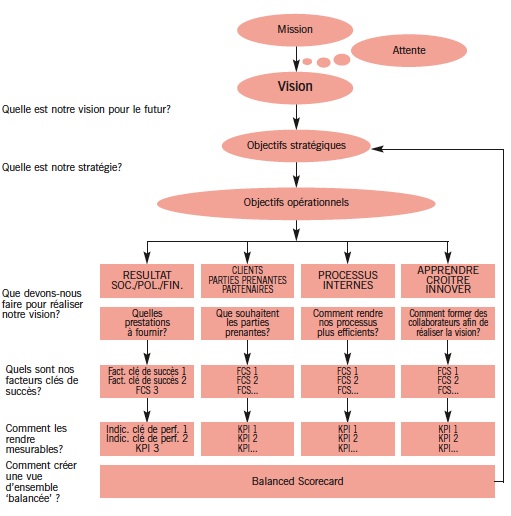 281
7.2 Le pilotage stratégique : Les approches ABC (Activity Based Costing)ABM (Activity Based Management)
Sommaire
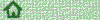 Courbes de ventes et de rentabilité cumulées
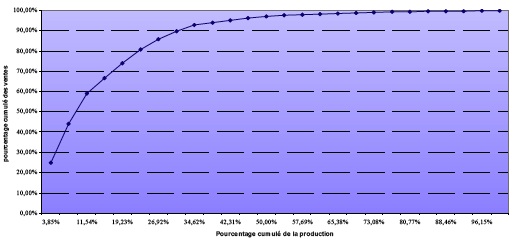 Ventes cumulées
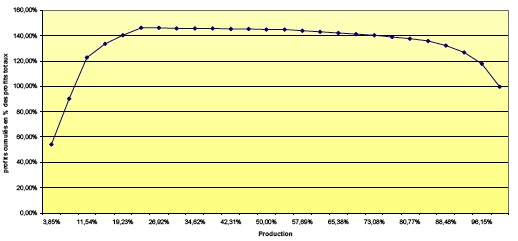 Rentabilité cumulée
283
Commentaires sur les courbes cumulées
Dans les entreprises produisant beaucoup de produits pour des clientèles variées :
20% des références représentent souvent près de 80% des ventes
60% des références représentent 99% des ventes
Beaucoup de produits sont peu ou pas rentables
Quelques produits sont extrêmement rentables
Les méthodes traditionnelles de calcul des coûts :
Ont tendance à faire accroître la variété des produits
Ont tendance à faire croître le nombre et le type de clients
284
ABC et Méthodes classiques
Différence entre ABC et coût traditionnel si :
- on calcule l’écart entre coût ABC et coût traditionnel
pour tous les produits,
- on classe les produits selon la valeur de cet écart
Ecart unitaire
entre le coût
traditionnel
et le coût ABC
Produits complexes
Fabriqués en petites quantités
Produits peu complexes
Grands volumes de production
Combien de pertes introduit-on :
En sous-chargeant ces produits,
En ne les vendant pas assez chers ?
Quel volume perd l’entreprise :
En surchargeant ces produits,
En ne sachant pas jusqu’où descendre le prix de vente ?
285
Le pilotage stratégique des coûts : approche ABC
L’ABC est une méthode d’analyse qui permet d’épauler et suivre les prises de décisions. Là où la méthode classique propose une répartition des coûts par « sections homogènes », l’ABC propose de les répartir par rapport aux processus, au coeur du fonctionnement de l’entreprise.

L'approche ABC privilégie l'activité, prestation élémentaire qui relie une séquence d'opérations de manière stable. C'est alors l'activité qui est dotée d'une unité d'oeuvre, à condition que sa stabilité rende ses coûts homogènes.

Pour qu'une section ait une unité d'oeuvre, il faut donc :
soit qu'elle ne fournisse qu'une seule activité,
soit qu'elle fournisse plusieurs activité, mais dans une proportion stable qui rend l'ensemble des coûts homogènes
286
Le pilotage stratégique des coûts : approche ABC
L'objectif est d'identifier ceux qui décident des coûts, et qui ne sont pas nécessairement des responsables de haut niveau, de manière à finaliser leurs décisions de manière adéquate. On cherche à mettre en évidence des processus, des systèmes, en bref des causalité, c'est-à-dire les liens qui unissent les activités, la manière dont l'une est conduite se répercutant par exemple sur les coûts d'une autre, ou plus généralement déterminant la performance d'une autre. 
On cherchera, pour optimiser la chaîne de valeur, à identifier les activités “non créatrices de valeur » et à faire prendre conscience de leurs coûts pour rechercher des solutions
287
Le pilotage stratégique des coûts : approche ABC
Ressources consommées
Entité fournissant une activité de support
Activité primaire
Activité secondaire
Entité fournissant une activité constitutive du produit
Activité secondaire
Activité primaire
Produits
Sens du déclenchement des activités et des consommations (sens des causes)
Sens de l’imputation des coûts
288
Le pilotage stratégique des coûts : approches ABC-ABM
Ref. M. Gervais, Contrôle de Gestion, 7ème édition, Economica 2000
R.S. Kaplan, A.A. Atkinson (1998), Advanced Management accounting, 3ème édition, Prentice Hall
289
L’environnement du management des coûts
Le management des coûts appelle une intervention en amont, pour agir sur les inducteurs de coûts et d'activités. On parle de processus de gestion par « coûts cibles » (target costs).

En aval, il se prolonge par le kaizen qui vise à améliorer les processus existants, notamment en s’appuyant sur les suggestions des opérateurs.

D'autre part, de nouveaux aspects apparaisent stratégiques, comme l'analyse et la gestion du coût d'obtention de la qualité (COQ) qui est très complémentaire de la démarche des coûts cibles et du kaizen.
290
Conséquences : Améliorer le positionnement stratégique et revoir la politique tarifaire
Mener une stratégie de volume sur les produits où l’outil de production est performant
Savoir jusque où descendre un prix de vente
Si l’entreprise a un véritable avantage concurrentiel sur les coûts
Mener une stratégie de différenciation sur les produits à fortes fonctionnalités et valeur élevée perçue par les clients
Isoler les fonctionnalités à base de cette valeur
Fixer le prix de vente en fonction de cette valeur perçue et achetée par les clients
291
Le Management ABC-ABM
Redéfinir les prix
Substituer des produits
Réviser la conception des produits
Améliorer les processus et les stratégies opérationnelles
Investir dans des technologies efficaces
Éliminer certains produits x clients ou redéfinir les moyens d’accès
292
Analyser la rentabilité des clients
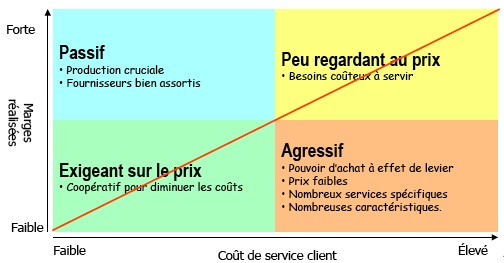 293
8. Les processus dans l’entreprise
Eléments de glossaire
295
Introduction
Les processus sont au coeur de nombreuses démarches de progrès, comme six sigma, lean management, TQM (Total Quality Management), ISO 9000, BPR (Business Process Reengineering), mais aussi ABC (Activity Based Costing), BSC (Balanced Score Card) ; ou encore l’urbanisation des SI et le BPM (Business Process Management).
Saisir les processus de l’entreprise dans ce qu’ils ont de plus spécifique, c’est répondre à trois questions indissociables afin de construire la chaîne d’activités qui ajoutent de la valeur de la demande du client jusqu’à sa satisfaction :
qui sont nos clients, que leur apportons nous, comment le faisons nous ?
296
L'intérêt de raisonner processus
Centre l'organisation de l'entreprise et son fonctionnement sur le client
Avec des rôles et responsabilité des acteurs de l'entreprise vis-à-vis du client

Définir des critères de satisfaction des clients
Via une compréhension des coûts et des délais sur les biens et services à réaliser, éléments que l'on ne peut obtenir que via une vision transversale de l'entreprise

Piloter des flux
D'information et d'entrées-sorties entre des activités ou entre des processus de l'entreprise

Remarque
Toutes les activités de l'entreprise ne ressortent pas des processus
297
298
Définition et notions de base
Une origine dans les activités industrielles "les Process" ou administratives de back office
Désigne un enchaînement d'activités physiques internes à l'entreprise et visible
Généralisation de la notion dans les années 1980, dans la mouvance des approches qualité
Des interconnexions existent entre services et activités
Fonctions versus processus
Les fonctions sont le lieu de l'acquisition et du développement des compétences et des moyens ; regroupent des activités par proximité de savoir et de savoir faire pour optimiser des réalisations
Les processus constituent les chaînes où s'articulent les activités et les responsabilités nécessaires à la production de biens et services, conformément aux objectifs que s'est fixée l'entreprise
La vision processus permet
De visualiser l'enchaînement des activités
De faciliter l'optimisation des composants de l'organisation
De consolider coûts et délais pour satisfaire des demandes des clients (internes, externes)
Définition (J. Hammer et M. Champy)
Un processus est une suite d'activités qui, à partir d'une ou plusieurs entrées (input) produit un résultat (output) représentant une valeur pour le client externe d'abord, interne ensuite
299
Les caractéristiques nécessaires et suffisantes des processus
Des clients internes et externes
Des résultats et des livrables
Des produits et services parfaitement identifiés par le client interne ou externe
Des indicateurs de résultats
Correspondant aux attentes des clients, aux performances des meilleurs
Permettent de piloter la mise en œuvre  de la stratégie et du plan opérationnel
Un périmètre
Un processus se situe sur une ligne de force de fonctionnement de l'entreprise pour satisfaire des objectifs clients, c'est son périmètre
Des acteurs
Internes ou externes jouant des rôles et exerçant des responsabilités
Appartenant à des services ou des activités différentes
Un "propriétaire" du processus (leader, responsable…)
Des activités versus des tâches
L'activité donne le pourquoi et l'utilité - Exemple : "passer commande"
Ensemble de tâches élémentaires qui contribue à l'accomplissement d'une finalité opératoire - La tâche précise le "comment faire" – Exemple : "évaluer les besoins, optimiser le niveau de commande, éditer le bon de commande …"
300
3 catégories de processus
301
Processus et QualitéUn découpage classique hormis les processus de mesure (!)
Conduire, guider, décider
Management (ch.7)
(pilotage, direction)
Contribuer à l'amélioration et à la performance des processus
décisions
Ressources (ch.5)
(des soutien, support)
ISO 9001
Version 2000
Analyse (ch.8)
(de mesure)
mesures
Produits ou services
ressources
Réalisation (ch.6)
(Opérationnels, à VA client, cœur de métier)
Regroupent les activités liées au cycle des produits et services
Conduire, guider, décider
302
L'entreprise et ses processus
Marché – Clients – Fournisseurs – Parties prenantes
Macro-processus de pilotage
Produits
Et
Services
Macro-processus de réalisation
Macro-processus support
303
Décrire et représenter les processus
Les matrices responsabilités – flux (MRF)
Qui décrivent l'enchaînement des principales activités et les participants avec leurs rôles et responsabilités (cf. ci –après processus de traitement des déchets non standards simples)
Tableaux complémentaires portant sur (ex. processus travaux):
Données d'entrée (initiales, intermédiaires)
Données de sortie (finales, intermédiaires)
Exigences clients
Exigences qualité
Indicateurs de performance

Les logigrammes
Qui décrivent l'enchaînement chronologique des actions par des acteurs au sein d'un tableau à double entrée "actions/acteurs" et une symbolique pour les flux, les documents par nature
304
Se poser quelques questions de base pour simplifier les processus
Travailler d'abord sur les processus clés de l'entreprise
Ceux qui contribuent le plus à la réalisation des objectifs de la stratégie
Les hiérarchiser : niveau 1, niveau 2 (sous processus) …
Valider cette classification et hiérarchisation en réunion de DG
Rechercher le sens des évènements apparaissant dans les processus
Le pourquoi de l’évènement à organiser
 L’essentiel, c’est l’essentiel
Identifier l’objectif réel des sous-processus, activités
 Réfléchir à la meilleure manière d’atteindre l’objectif
Qui est le mieux placé pour faire une activité, pourquoi
Une procédure, est-ce vraiment mieux que des personnes
Couvrir la totalité de la situation ou l’essentiel (les points clés sur les processus, activités)
 Simplifier au bon endroit
Points clés et conséquences de la solution retenue sur la Valeur Ajoutée
 Comment maîtriser l’évènement dans un processus
Instaurer un contrôle ou promouvoir l’autocontrôle
305
Les critères de choix et d'évaluation des processus
Leur caractère stratégique
Quelle contribution du processus aux objectifs stratégiques de l'entreprise  processus clés
La satisfaction des clients
Le coût et l'impact économique
L'impact sur la qualité ou la sûreté des produits et services
Le caractère exemplaire
La complexité
…
306
Choisir les processus à travailler d'un point de vue stratégique
Coûts
À CT : sûreté, niveau de disponibilité produit, perte financière, avantage diminuant …
À MLT : avantage concurrentiel, savoir faire spécifiques, rentabilité, performance industrielle …
Enjeux LT
P1
fort
P1
fort
moyen
P2
P3
P2
moyen
faible
Différenciation
Risques LT
P3
moyen
faible
fort
faible
Enjeux CT
P1
fort
moyen
faible
fort
moyen
Priorités quant aux processus à améliorer
Risques encourus
P2
P3
faible
Risques CT
moyen
faible
fort
307
Processus & Alignement stratégique
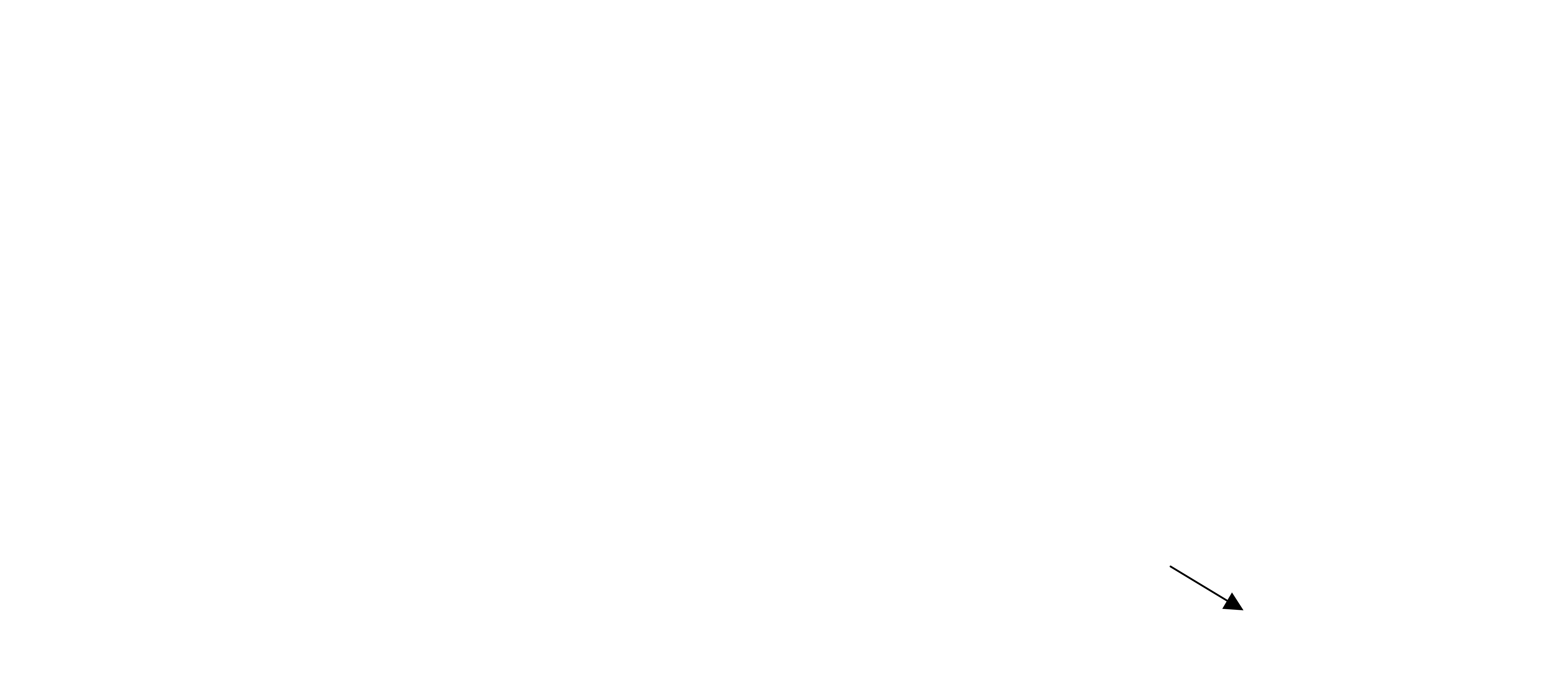 308
Principes de base pour simplifier les processus : favoriser changements de comportement et de mentalité
Faire bien du 1er coup : privilégier l’autocontrôle
Besoin de formation, de changement progressif et accompagné,
responsabilité individuelle et collective,
légitime le professionnalisme des personnes et motive,
augmente productivité et délais de réponse
Éviter les valide, contrôle … dans les rôles
 La gestion par exception et le contrôle par sondage
Faut-il tout contrôler ?
Traiter plutôt les éléments discriminants, clés ou sonder périodiquement
 Privilégier la loi des 20/80 ou le classement ABCD
Les 20% des situations qui représentent 80% des activités (du CA…) ou
les catégories A, B, C, D à traiter différemment suivant leur importance
Ne pas se focaliser sur l’accessoire
 Procéder à l’analyse permanente de la valeur des activités et des processus
L’analyse fonctionnelle des activités (et des unités…) : pertinence des missions, responsabilités, chiffres clés bien qualifiés
Quels sont les Principaux clients/fournisseurs (internes et externes) des processus et les produits/services fournis
309
3 types d'analyse de la performance économique des processus
Processus avec ses sous-processus, ses activités et ses acteurs
Résultats
Client
La valeur apportée
La performance des activités ou sous processus
L'atteinte des objectifs
Indicateurs de coût, de niveau de service… (ABC, ABM)
Analyse des enjeux
Indicateurs de progression
Indicateurs de résultat
Indicateurs de progression
310
3 familles d'indicateurs de performance
Performance des activités
Activité A
Activité C
Performance globale du processus
Activité B
Performance attendue / réelle
Activité A
Activité C
Activité B
Activité A
Activité C
Activité B
Criticité d'une activité
311
Annexe
A1. Culture, Identité et Stratégie

En quoi la culture peut-elle influencer la stratégie ?
A quels niveaux de l'action stratégique la culture joue-t-elle un rôle ?
Dans quelle mesure ce rôle peut-il être positif ou négatif ?
Peut-on surmonter un divorce entre culture et stratégie ?
Quelle peut être une action sur la culture ?
Introduction  : enjeux et cadre de référence
2 enjeux
Autour de l'interculturalité : management, négociation, communication
L'éclairage des déterminants de nos comportements : stratégiques, managériaux, professionnels
Trois aspects du cadre
La culture "écosystème" :milieu de pensée, d'action et de vie
La culture "système de valeurs" : sens social, humain, modèle de référence
La culture "programmation" : oriente la perception de notre environnement, mode de pensée
Trois stades de référence
Ethnique : système de représentation, de solidarité du groupe social (langue, religion, socio-professionnel …)
Organisationnelle : mode de fonctionnement
Technique : la culture de métier qui transcende les organisations (technologique, produits-marchés, client …)
313
Stratégie et Culture
La culture est une composante d'un système dynamique. Chaque élément de ce système est un levier potentiel pour changer la culture ou un risque entreprise à soutenir et à pérenniser une stratégie. 
La culture d'une organisation oriente ses décisions, guide ses actions, influence le comportement de ses membres, impacte sa performance.
C'est un ensemble de représentations, de symboles, de valeurs, de croyances partagées par ses membres
Ce sont les hypothèses fondamentales qu'un groupe donné a inventé, découvert ou constitué en apprenant à résoudre ses problèmes d'adaptation à son environnement et d'intégration interne (E. Schein)
Une étude menée (auprès de 500 grandes entreprises) par Kotter & Heskett (Harvard Business School) a démontré l'impact de la culture d'entreprise sur la performance économique à long terme :
Pour 79% des entreprises, la culture a contribué fortement à la performance économique
John KOTTER, James HESKETT, Corporate Culture and Performance,1992
314
Stratégies
Succès
Erreurs
Leaders
Décisions
Actions
Pouvoir
Communication
Résolution de conflits
Sanction / Récompense
Introduction : Pourquoi évaluer la Culture?
“Assessing culture is most useful as it assists us to understand the hidden and complex aspects of organizational life” (E. Schein)
	Un approfondissement de la compréhension des dimensions culturelles de l’entreprise permet de comprendre un certain nombre de mécanismes internes, par exemple
E. Schein : Organizational Culture and Leadership, 1992
315
[Speaker Notes: Les stratégies que l’entreprise peut accepter ou rejeter ;
Les caractéristiques des leaders que l’entreprise accepte ou rejette ;
Les types de succès que l’entreprise obtient ou valorise;
Les types d’erreur que l’entreprise fait – ou ne fait pas;
Quelles actions ou décisions sont acceptées et celles qui sont considérées comme inacceptable, « hors limite »;
Comment sont vécues, managées les relations avec les parties prenantes, les clients en particulier;
Comment les personnes communiquent entre elles ;
La nature et comment le pouvoir est pratiqué, utilisé dans l’entreprise;
Qu’est-ce qui est important, ce qui est récompensé, sanctionné ; 
Comment les personnes développent des relations entre elles, résolvent des conflits, gèrent succès et échecs]
L’INTERCULTURALITÉ
Management / Négociation / Communication
2 ENJEUX
LES DÉTERMINANTS DE NOS COMPORTEMENTS
Stratégiques / Managériaux / Professionnels
Introduction  : 2 enjeux
316
[Speaker Notes: 2 enjeux
Autour de l'interculturalité : management, négociation, communication
L'éclairage des déterminants de nos comportements : stratégiques, managériaux, professionnels
Trois aspects du cadre de référence
La culture "écosystème" : milieu de pensée, d'action et de vie
La culture "système de valeurs" : sens social, humain, modèle de référence
La culture "programmation" : oriente la perception de notre environnement, mode de pensée
Trois stades de référence
Ethnique : système de représentation, de solidarité du groupe social (langue, religion, socio-professionnel …)
Organisationnelle : mode de fonctionnement
Technique : la culture de métier qui transcende les organisations (technologique, produits-marchés, client …)]
CODE
DYNAMIQUE D’ADAPTATION ET D’INTÉGRATION
Réduite l’incertitude
Comprendre le monde
Agir correctement
MIROIR
Mission et champ d’action
Moyens stratégiques et organisationnels
Critères de performance
Réactions aux crises
Modes de résolution des conflits
Récompenses et sanctions
L’identité collective
L’appartenance et le positionnement dans un groupe
Introduction : 3 fonctions de la culture
317
[Speaker Notes: La culture est un Code qui permet aux membres de l'organisation de comprendre le monde qui les entoure et d'y agir "correctement" :
La culture permet à l'individu de réduire l'incertitude à laquelle il est confronté, de mettre de l'ordre dans la complexité, par 3 de ses effets :
La culture conditionne la perception des individus (ce qui est important et ce qui ne l'est pas, ce qui est normal et ce qui ne l'est pas)
La culture génère des comportements, elle indique comment il convient d'agir
La culture permet de juger, de déterminer la légitimité des comportements et des individus
La culture est un Miroir qui permet aux membres de l'organisation de développer une identité collective, une appartenance à un groupe, et de se positionner dans ce groupe
Elle trace la frontière entre "eux et nous" en déterminant l'identité de l'entreprise
Elle situe l'organisation entre spécialistes sérieux / dilettantes doués, missionnaires / mercenaires, héritiers de la tradition / aventuriers, industriels / financiers …
La culture est une dynamique d'adaptation et d'intégration qui permet de résoudre le paradoxe entre adaptation à l'environnement et cohésion interne
Elle détermine la mission et le champ d'action de l'organisation, ses moyens stratégiques et organisationnels de développement, ses critères de performance …
Elle conditionne les réactions aux crises, les modes de résolution des conflits, les récompenses et les sanctions]
L'influence de la culture sur la stratégie
CULTURE
Image des Métiers et Activités
Habitudes et Comportements
Valeurs
Favorise certains comportements et s'oppose à certains changements
Oriente la perception de l'environnement
Fixe les critères de décision
Analyse Stratégique
Choix stratégiques
Mise en œuvre de la stratégie
STRATEGIE
318
Structure organisationnelle
Politiques et procédures
Critères de récompense
Plus faciles à changer
Plus apparents
Caractéristiques observables
Perceptions individuelles
Lived values — ”Walk the talk”
Style / symboles
Normes de comportement
Difficiles à changer
Moins apparents
Habitudes et comportements sous-jacents
Allant de soi / normal
En grande partie implicite
Profondément encrés dans la culture
Valeurs, croyances et idées de base
Définition et compréhension de la Culture
Représentations, symboles, valeurs croyances + / - partagées
Culture =
Imaginaire partagé
Mythes et Rites
Productions symboliques
Signes
Invisible
inconscient
Manifeste
Exprimé
319
Aspects formels et informels des organisations
320
Les signes
Le logo :
Il symbolise souvent l'histoire et/ou la spécificité de l'entreprise : forme et couleur de Bouygues, fleur d'anis de Pernod, diapasons de Yamaha …
Il peut également manifester des ambitions : pomme de Apple, Golden Arches de MacDonald's …
Le language :
Parfois très spécifique : compagnons à l'Aréospatiale, "faire l'heure" à la SNCF …
Il peut également emprunter à la langue du pays d'origine de l'activité : anglicismes …
L'aménagement du temps :
Horaires, cycles de réunions, horizon stratégique
L'aménagement de l'espace :
Bureaux individuels, open space, bureaux paysagers
Ambiance générale (moquette, meubles, décortaion …)
Localisation et signes du pouvoir
Le discours :
À travers les documents internes : mémos, rapports …
À travers les chartes, projets, publicités à usage interne …
L'habillement, le look …
321
Les Mythes, les Rites, l'Histoire, les Tabous
Les Mythes
Rôle : explicatif; sociologique, psychologique, ontologique
unifier des croyances, créer ou conforter l'image idéale de l'organisation, rassurer, produire un système de valeurs, une cohérence et une harmonie de pensée
Force : discours sans auteur
Types : des origines (garage d'Apple ou de HP, Saint Gobain et Louis XIV …), de mutation de l'organisation (l'arrivée des ronds rouges à la création de Elf,  présentation dudu MacIntosh …), de dualité ou contes moraux (Thomas Watson et le portier à l'Aérospatiale)
Thèmes : égalité / inégalité, sécurité/insécurité de l'emploi, comportement face à des obstacles
Les rites
Rôle : expression des mythes, sécurisation, manifestation d'un consensus, signification de l'appartenance à un groupe
Force : la codification
Types :
de passage (d'une frontière) = marquer l'avant et l'après : stages de terrain (McDo, Procter, Michelin …), expatriation chez P&G
De mise en valeur = clubs internes (club des 100% chez IBM, ordre du Minorange de Bouygues
De dégradation : "arrachement de galon" : fin du tutoiement, renvoi "à l'américaine"
D'intégration : dîners, pots, séminaires, "messes"
322
Les Mythes, les Rites, l'Histoire, les Tabous
Les tabous
Rôle : ce dont il ne faut pas parler 
Ex. téléviseur couleur Matra, PC junior d'IBM, renault 14
L'imaginaires partagé
Vécu : élaboration de représentations de l'organisation (ex. qualités pour réussir)
Image de l'organisation : puissante ou faible, juste ou injuste, permissive ou stricte, éternelle ou non
L'image du métier
L'image de la structure du pouvoir
323
3 types de culture
La culture forte
La culture diffuse
Spécifique à l'organisation, permanente et cohérente (IBM, HP, Apple …)
Accentue les effets moteur et/ou frein stratégique
 Expose l'organisation à certains dangers : aveuglement, répétition obstinée de comportements, fermeture et incapacité à intégrer de nouveaux membres, isolement, rigidité / changements
rites peu développés, mythes flous, imaginaire partagé peu important
 peu de force d'entraînement ou de freinage : membres peu impliqués
 vieilles organisations
La culture morcelée
des groupes ont leur propre culture au sein de l'organisation
 assemblage disparate ou coexistence de groupes professionnels
324
Culture forte / culture faible (J.Kotter, J. Heskett, 1992)
Culture « forte »
« soude » les personnes entre elles Réduit les coûts notamment d ’encadrement
renforce théoriquement la performance économique
génère des mécanismes de contrôle informels
coordination des efforts des salariés
ajustement des comportements entre les salariés
clarifie les objectifs et pratiques de l ’entreprise
réactions meilleures en interne
baisse des craintes de mauvaise réaction
« alignement » des nouveaux venus
motivation, moral supérieurs
travail non rémunéré mieux accepté
Culture « faible »
Opinions différentes des salariés, voire divergentes ou contradictoires
Pousse au sentiment de se sentir différents, les uns des autres
Oblige à mettre en place des mécanismes de contrôle
Renforce la sensibilité aux aléas extérieurs
démobilisation,démotivation
craintes augmentées face à l ’avenir
Culture « SUBIE » par les salariés
Culture « CONSTRUITE » par les salariés
325
Corrélations performance économique / force de la culture
Performance économique mesurée par :
Croissance du résultat net
Rendement moyen des capitaux investi
Augmentation annuelle du cours de l ’action (moyenne sur 10 ans)			

Force de la culture mesurée par 	
Importance de l ’évocation du style de l ’entreprise, de sa façon d ’agir
Transmission des valeurs au travers d ’un manifeste
Existence des pratiques et de politiques établies de longue date
326
Quelques conclusions (cf. annexe)
Manque de corrélation entre performance économique et force de la culture (d ’après figure 1)
 coef de 0.06 /  0.00 si performance et culture étaient indépendantes

Une forte corrélation entre performance économique et force de la culture dans certains secteurs économiques (figure 2)
 secteurs où la culture présente un atout concurrentiel

Une relation entre l ’intensité concurrentielle, la performance et la culture : 
la culture n ’est pas un atout dans un environnement où le niveau concurrentiel est faible
l ’effet culturel est faible dans les secteurs d ’activité soumis à de fortes variations du marché (Jespers Sovensen, Chicago University,1998)
effet culture fort dans les marchés fortement concurrentiels ( fournisseurs et clients forts, marges faibles, producteurs substituables)
l ’influence de la culture sur la performance augmente proportionnellement à l ’intensité concurrentielle
la variance dans le rendement des investissements des entreprises peut être déterminée dans une proportion de 44 % par le secteur d ’activité est de 23 % par la force relative de leur culture
327
Quelques impacts sur la réflexion stratégique
Plus le secteur d ’activité s ’apparente à celui des marchés des produits de base, plus le rendement qu ’elle peut espérer de son investissement dans sa propre culture est important
En cas de fusion avec une société opérant sur un tel secteur : 
 si elle a une culture, préservez-la
 si elle n ’en a pas, installez-en une
En cas de rachat d ’entreprise opérant dans un marché complexe et dynamique on peut l ’intégrer sans se préoccuper de sa culture.
Corrélation faible entre "Culture forte et Performance"
Les sociétés qui valorisent le leadership, à savoir la prise d'initiative, connaissent une évolution plus rapide du cours de leur action
328
Culture et identité : le concept d'identité
L'identité a une influence stratégique car relative à différents équilibres de l'entreprise
3 images majeures peuvent êtres distinguées
L'image que le salarié a de son entreprise
Ex. Bonne, juste/injuste, stricte/permissive, forte/faible, potetniel de positionnement social pour les collaborateurs
L'image que le salarié a du groupe de travail auquel il appartient, en fonction de la carte des pouvoirs caractérisant l'entreprise
Ex. rapports inter-groupes, hiérarchie, rapport aux pouvoirs externes …
L'image que le salarié a des qualités requises pour assumer ses responsabilités et trouver sa place sociale dans l'organisation
Équilibre personnel du salarié
Le productions symboliques sont l'un des moyens d'analyse de l'identité et de la culture qui lui est associées
329
Gérer la culture : le processus de focalisation
Définition
moyen par lequel les aspirations et les actions des collaborateurs d'une organisation sont canalisés vers un objectif commun
Processus dynamique
Constitution d'un potentiel de démultiplication de l'action des individus
Constitution d'une ossature de l'identité
3 types de focalisation
Le leader
L'activité
Le mode de comportement
330
Les trois types de focalisation de la culture d'entreprise
331
Forces et Faiblesses des objets de focalisation de la culture d'entreprise
332
L'identité au service de la stratégie
Faire évoluer l'identité
Construire une identité //
En englobant l'objet de focalisation initial
 Modifier les comportements
 leviers organisationnels
 leviers symboliques
 Fonctionne mieux s'il y a un leader
En modifiant l'objet de focalisation initial
 leviers organisationnels : ex. filialisation...
Casser l'identité
En ajoutant un nouvel objet de focalisation
 en éliminant les obstacles au projet stratégique : ex. reprise de société ...
333
Environnement Externe
Résultats/ Réalisations
Relations
Apprentissage/ Adaptation
Structure/ Cohérence
5 Axes
Orientation client
Leadership stratégique
Objectifs partagés
Compétitivité externe
Engagement sur les résultats
Orientation Action 
Indépendance
Responsabilité
Collaboration
Soutien
Implication
Ouverture et confiance
Soutien à l'innovation 
Encouragement à l'apprentissage
Accueil du changement
Propension au risque
Protocole
Conformité
Formalisation
Contrôle
20 Dimensions
Description
Comment l'organisation répond à l'environnement externe
Comment l'organisation mène les actions et atteint ses résultats
Comment les personnes de l'organisation interagissent et se comportent entre elles
Comment l'organisation apprends et s'adapte au changement
Comment l'organisation structure et conduit les travaux pour atteindre des résultats consistants
Gérer la Culture : Analyser et faire évoluerles normes de comportement
334
En conclusion, stratégie et culture
Sur des durées courtes (<2ans), la culture est une donnée fixe par rapport à la stratégie

Si le développement est satisfaisant dans le champ d'activité délimité par son identité, alors l'utilisation du concept de focalisation ne sera pas nécessaire

La culture fournit les prémisses de la décision

La culture modèle les conditions dans lesquelles la stratégie se définit : structures, processus de décision, de management

La culture "moteur stratégique", si elle permet à l'entreprise :
D'être en phase avec son environnement
De développer une large acceptation des orientations choisies
D'être à la source d'avantages compétitifs durables

La culture "frein stratégique" si :
La routine ou la rigidité intellectuelle est trop forte
Les remises en cause personnelles à faire sont trop nombreuses
335
6 principaux critères de différenciation culturelle
336
Les facteurs de différenciation culturelle (G. Hoftede)
337
Les facteurs de différenciation culturelle (G. Hoftede)
338
Les facteurs de différenciation culturelle (G. Hoftede)
339
Les facteurs de différenciation culturelle (G. Hoftede)
340
Les styles de commandement (G. Hofstede)
Sens communautaire
(solidarité)
PARTICIPATIF
(cogestion, autogestion)
PATERNALISTE
(féodal)
Afrique
Pays Arabes
Japon
Proximité hiérarchique
Distance hiérarchique
Espagne
Allemagne
Pays latins
Pays Scandinaves
France
USA
GB
DEMOCRATIQUE
(gestion par objectifs)
BUREAUCRATIQUE ou AUTOCRATIQUE
Individualisme
341
Modes de motivation (G. Hofstede)
Faible contrôle de l'incertitude
(goût du risque et performance)
RECOMPENSER LA PERFORMANCE
PERFORMANCE
(avec qualité des relations humaines)
GB
 USA
Pays Scandinaves
Afrique
Pays Bas
Féminité
(socialisation)
Masculinité
(se faire valoir)
Allemagne
France
Pays Arabes
Italie
Espagne
Portugal
Japon
ASSURER CONSIDERATION ET RECONNAISSANCE
Faible contrôle de l'incertitude
(sécurité)
ASSURER STABILITE ET APPARTENANCE
342
Création de la vision
Développement de l'adhésion
Mise en oeuvre de la vision
Suivi et obtention des résultats
Fonctionnement en équipe
5 Axes
Conservateur
Innovateur
Technicien
Individuel
Stratégique
Persuasif
Aisance sociale 
Dynamisation
Retenue
Normatif
Tactique
Communication
Délégation
Contrôle 
Feed-Back
Centré sur le management
Dominant
Production
Coopératif
Consensuel
Réaction à l'autorité
Empathie
22 Dimensions
Description
Comment les leaders créent un climat favorable à la participation, à l'initiative et à l'évaluation des problèmes
Comment les leaders obtiennent l'adhésion des collaborateurs
Comment les leaders communiquent les rôles et responsabilités, forment et établissent des normes
Comment les leaders favorisent un environnement propice à l'atteinte des objectifs
Comment les leaders encouragent le travail en équipe
Diagnostic du leadership
343
Le modèle hiérarchique à  5 niveaux
LEVEL 5 EXECUTIVE
Builds enduring greatness through a paradoxical combination of personal humility plus professional will
LEVEL 4 EFFECTIVE LEADER 
Catalyses commitment to and vigorous pursuit of a clear and compelling vision; stimulates the group to high performance standards
LEVEL 3 COMPETENT MANAGER 
Organizes people and resources toward the effective and efficient pursuit of predetermined objectives
LEVEL 2 EFFECTIVE LEADER 
Catalyses commitment to and vigorous pursuit of a clear and compelling vision; stimulates the group to high performance standards
LEVEL 1 HIGHLY CAPABLE INDIVIDUAL
Makes productive contribution through talent , knowledge, skills, and goodwork habits
Jim Collins « Good to Great »
344
Le Yin et le Yang des LEVEL 5
Humilité personnelle
 D ’une modestie qui force le respect
 Evite l ’adoration du public
 Jamais vantard
 Agit avec calme et détermination
 S ’appuie sur des standards « inspirés » et non sur le charisme pour motiver
 Canalise l ’ambition vers l ’entreprise, pas pour soi
 Prépare ses successeurs
 Ne justifie pas de mauvais résultats par des causes extérieures
 N ’en veut pas aux autres, aux facteurs extérieurs mais à la mauvaise chance
Volonté professionnelle
 Produit des résultats
 Catalyseur
 Résolu à faire ce qui doit être fait pour fabriquer les meilleurs résultats à long terme, quelque soit la difficulté
 Etablit les standards de construction dans la durée d ’une grande Entreprise 
 Met en avant l ’extérieur (les autres, la chance…) pour gratifier les réussites
D ’après Jim Collins
345
A la base du changement de culture : le leader "Outsider"
Anticipe les enjeux et donne une vision à sa mission
Mobilise très vite
Communique pour modifier le comportement
Introduit des symboles de changement
Réorganise pour casser la bureaucratie
Valorise le leadership
Obtient de petites victoires rapides
346
Transformer une Entreprise, passer du « Bon » à l ’ « Excellent »
Ne requiert pas nécessairement un « Larger-than-life » Leader (comme Welch, Lacocca…)

MAIS requiert :
 Une capacité forte de leadership au plus haut niveau 
 Une capacité de leadership la plus largement répartie dans l ’entreprise
 Une capacité à sélectionner et à garder les meilleurs, et à se séparer des moins bons
 Une capacité à créer une culture disciplinée, par rapport à la vision, aux valeurs
347
Un exemple :  Darwin E. Smith CEO  de Kimberly-Clark
Historique : 
 Origine paysanne (Indiana), cours du soir à Indiana University, Haward Law School
 20 ans CEO de K-C (71/91) a transformé l ’entreprise :
			- producteur de pâte à papier  consommables
			- profitabilité : 4,1 plus grande que le marché général des actions ( > HP, 3 M, GE…)

Le leader : 
 Timide, pas prétentieux, même gauche ou maladroit	
 Fier, stoïque, résolu, volonté d ’acier
 Style de management : « Eccentric »
 Sa performance : « I never stopped trying to become qualified for the job »
Dualité
348
Annexe
A2. Éthique et stratégie
Dilemmes qui relèvent de l'éthique
Quotidiennement, l'individu est confronté à des situations qui l'amènent à se poser des questions et le confrontent à des dilemmes. Leur réponse relève de l'éthique :
"falsifier" des documents de reporting ou contourner des procédures
Mentir en phase de négociation
Se comporter de manière déloyale vis-à-vis de sa société
Fournir un travail de mauvaise qualité
Exiger des résultats sans prendre en compte des moyens mis à disposition
Ne pas intervenir lorsque se produit un acte non éthique
Ne pas respecter la vie de famille d'autrui
Lancer des produits en sachant que toutes les garanties de sécurité ne sont pas prises
Falsifier des prévisions pour remporter l'adhésion à un projet
Courtiser la hiérarchie, plutôt que de faire son travail proprement
Grimper dans la hiérarchie en marchant sur les autres
Refuser de coopérer avec d'autres entités de l'entreprise
Mentir par omission aux employés en invoquant que c'est pour le bien de l'entreprise
S'allier à un partenaire que l'on sait douteux
Gaspiller les fonds de l'entreprise
Avoir recours à la corruption
350
Deux modèles d'éthique
Bénéfique pour l'entreprise et les personnes : décision, solutions, valorisation du service au client, amélioration de la qualité, motivation des personnes, boussole pour les collaborateurs
S'appuie sur un code de valeurs, un code de conduite, des procédures et un engagement de l'encadrement supérieur
351
Les entreprises pourront-elles survivre sans éthique ?
L’éthique :
Un mode de comportement fondé sur un ensemble de valeurs morales et induisant la mise en application de principes d’actions dans le cadre professionnel de l’entreprise
On parle de l’éthique DANS l’entreprise et non pas DE …
La base : le comportement individuel
Des devoirs s’imposant à chacun !
Les références en matière d’éthique :
La déclaration universelle des Droits de l’Homme (ONU)
Les principes de l’Organisation du Travail (OIT)
Les principes directeurs à l’intention des multinationales (OCDE)
Le « Global Compact », pacte mondial défini par l’ONU en 1999 (#10 principes éthiques)
L’ISO 26000 dans le cadre de la RSE
352
L’éthique dans les entreprises (d’après Samuel Mercier)
Hypothèses
Liberté d’action
Nécessité de l’existence d’un engagement à prendre, une responsabilité à exercer, une décision
Engagement des dirigeants
Relations avec le sentiment d’appartenance, la cohésion
Un cadre de référence posé par la Direction Générale … permettant d’orienter l’action autour de principes directeurs, de normes et de règles et de pratiques de management
La culture organisationnelle
Les principes éthiques sont en lien avec la culture et l’identité
Le contrat psychologique
Quel contrat psychologique unit employeur et salarié ? Contributions et rétributions
353
L’éthique dans les entreprises (d’après Samuel Mercier)
Le besoin d’éthique
L’évidence éthique existe : bioéthique, éthique de l’environnement, éthique et médias, éthique et politique, éthique et entreprise
Un lien entre « ÉTHIQUE - MORALE - DÉONTOLOGIE »
« La morale, science du bien et du mal, permet de dégager une éthique qui est un art de diriger sa conduite, son comportement, qui s’exprime dans les principes guidant les aspects professionnels de ce comportement : la déontologie » (Rojot)
L’éthique permet d’élaborer  un certain nombre de règles dirigeant la conduite des individus pour distinguer la bonne et la mauvaise façon d’agir
Éthique et Profit ? Éthique « appliquée ? Relations entre la Fin et les Moyens ? Responsabilité et obligation de justifier tout acte ou décision en fonction de normes morales et de valeurs
La formalisation de l’éthique
Expliciter les idéaux, valeurs, principes et prescriptions de l’entreprise
354
L’éthique dans les entreprises (d’après Samuel Mercier)
Les enjeux de l’éthique en entreprise
La dimension environnementale
Pression de l’environnement sociopolitique qui demande plus d’engagement éthique des organisations
==> gestion de la santé, de la sécurité humaine
==> impact sur la marge de manœuvre
Rôle fondamental de la réputation et de la confiance : maîtrise de l’image / parties prenantes
L’adaptation à l’environnement technico-économique qui demande des changements qui doivent s’opérer dans un cadre éthique
La dimension organisationnelle : préoccupation interne et externe de régulation
Nécessités stratégiques internes : cohésion et efficacité
Référence culturelle commune : les valeurs pour promouvoir les comportements éthiques / perte d’identité
Le guidage et le contrôle des comportements qui permet d’identifier des situations où le comportement des personnes peut être contraire à l’intérêt de l’entreprise
==> règles du jeu
355
L’éthique dans les entreprises (d’après Samuel Mercier)
Comment intégrer l’éthique dans entreprise
L’importance de la Direction Générale
L’influence du dirigeant sur les comportements
L’interface entre environnement et contexte organisationnel interne : l’éthique moteur de la réussite entre marché et consignes internes
Le rôle du fondateur : un facteur de stabilité managériale dans la turbulence et le rôle de l’origine culturelle des dirigeants
Le processus de formalisation de l’éthique
Élaboration : DRH + DJ / groupe de travail
Diffusion : via l’encadrement + processus de sensibilisation et d’information
Éthique et Culture
L’éthique est enracinée dans la culture d’entreprise
Le climat éthique au cœur des principes de management
90% des entreprises US disposent d’une politique éthique formelle
356
La "Corporate Culture" de Merrill Lynch
"Ce que nous pensons et ce à quoi nous croyons"
Comment nous travaillons ensemble
Comment nous nous conduisons
Comment nous traitons nos clients et nos actionnaires, nos employés méritants, nos voisins, le public

C'est "qui nous sommes"
Sous-tendue par des principes qui nous font réussir en tant qu'entreprise et en tant qu'individu
357
La "Corporate Culture" de Merrill Lynch : 5 principes
358
"L'esprit et la lettre" chez GE
Un livret "l'esprit et la lettre" indiquant les règles de l'entreprise

Des médiateurs (par activité, zone géographique), les "ombudsman" chargés de prévention et de thérapie

5 chapitres :
Relations clients – fournisseurs
Relations avec le gouvernement
Lois anti-trusts
Discrimination, nuisance, sécurité

Responsabilité de chacun + règles à suivre

Non-avenant au contrat de travail
Adaptation locale des règles
359
Annexe
A3. La Transformation de l'entreprise
La valeur ajoutée de transformation
Les différents degrés de transformation.
Conduire la transformation : principe.
Organiser la transformation.
Conduire la transformation  : du techno-projet au socio-projet.
Conduire la transformation : un dispositif.
361
Différents degrés de transformation
Nature de la
transformation
Différents degrés de transformation
des transformations fortes et radicales(suppression des niveaux hiérarchiques),
des transformations mineures ou marginales.
Différentes trajectoires
des transformations ponctuelles le changement est un état occasionnel(une acquisition, une opération spécifique sur les coûts)
des transformations progressivesle changement est un état récurrent(une succession d’opérations sur les structures ou sur les coûts).
Forte
Faible
Ponctuelle
Changement occasionnel
Fréquente / Permanente
Changement récurrent
Fréquence
Un apport essentiel du dirigeant
une Unité opérationnelle ne peut pas se transformer sensiblement elle-même (visibilité insuffisante, échelle de temps trop courte).
362
Conduire la transformation - Trois principes
Donner de la visibilité et du sens
Savoir où l’on veut aller.
Partager les finalités.
Les responsables opérationnels, moteurs des changements
Co-producteurs des transformations (subsidiarité).
Responsables.
Approfondir dans la durée, avec tous les acteurs
Des projets “inducteurs” d’évolution.
L’enrichissement des pratiques, dans la durée (“l’entreprise apprenante”).
363
Le Challenge
De l’Amorçage :
“Initiating”
Stratégie et Raison d’être
Pas assez de temps
Diffusion
Pas d’aide
Structure de Direction
Pas pertinent
Le Challenge
De la Redéfinition  “Redisigning & Rethinking”
Jouer le jeu
Croyants et non croyants
Peur et anxiété
Évaluation
 et mesure
Les 10 Challenges du Changement en profondeur
Le Processus de Développement
Du Changement en profondeur
Le Challenge
Du déploiement
“Sustaining”
D’après  « La danse du changement », Peter Senge & al., Nicholas Brealey Publishing, 1999
364
Les facteurs conditionnant le processus de développement du changement
365
Nouvelles pratiques de Management
Capacités
D’apprentissage
DELAI
DELAI
DELAI
R1 : Améliorer la performance individuelle
Implication des personnes
Résultats individuels
Business Results
Investissement dans les Initiatives de Changement
Réseau et Déploiement
R2 : Développer le Réseau des personnes “motrices”
R3 : Améliorer la performance collective et de l’entreprise
Enthousiasme et Volonté d’engagement
Crédibilité
Des processus de renforcement existent pour lancer, maintenir, diffuser le changement
366
3 boucles de renforcement
A1 : « Because it matters », boucle centrée sur les résultats « personnels » :
Les bénéfices « personnels » i.e. avec impact sur son propre comportement, sont la 1ère source de développement de profonds changements 
 excitation, enthousiasme, engagement, persévérance, envie d’expérimenter, envie de partager cela en équipe

A2 : « Because my colleagues take it seriously », boucle des réseaux informels
Les nouvelles personnes « connectées » légitiment et supportent le déploiement : « Organizations are webs of participation, Change the participation and you change the organization ! »(V.P. John Seely Brown, Xerox)
 existent virtuellement, crédibilité de l’information latérale et non hiérarchique, confiance > dans l’aide latérale

A3 : « Because it works », la boucle de construction des résultats de l’entreprise
Prend appui sur l’élimination progressive de pratiques anciennes et le déploiement de nouvelles approches. Faire générer des résultats par les groupes pilotes 
 crédibilité dans l’organisation … mais cela ne suffit pas !
367
Annexe
A4. Glossaire de gestion-finance
Rappel : Les soldes intermédiaires de gestion
Marge commerciale = vente de marchandises et services –coût d'achat des marchandises et services vendus
Production de l'exercice = production vendue +/- production stockée + production immobilisée
Valeur ajoutée (VA) = Production de l'exercice + marges commerciale – consommation externe = somme des rémunérations des facteurs de production
Excédent Brut d'Exploitation (EBE) = VA + subvention d'Exploitation – Impôts & Taxes – Charges de personnel
Résultat d'exploitation (RE) = EBE + reprise et transferts sur charges d'exploitation + autres produits – dotation aux amortissements et aux provisions – autres charges
Résultat courant avant impôts (RCAI) = RE + produits financiers – charges financières +/- quote part sur opérations faites en commun
Résultat exceptionnel (REX) = produits exceptionnels- charges exceptionnelles
Résultat net (RN) = RCAI + REX – participation – impôts sur les bénéfices
369
Rappel : L'approche financière
Excédent Brut d'Exploitation (EBE) = VA + subvention d'Exploitation – Impôts & Taxes – Charges de personnel
Excédent net d'Exploitation (ENE) = EBE - Impôts
Capacité d'autofinancement (CAF/MBA) = résultat net + dotation aux amortissements et aux provisions – reprise sur charges + valeur comptables des actifs cédés – produit de cession – quote part des subventions d'investissements virées au compte de résultat
Autofinancement = CAF – Dividendes
370
Rappel : L'approche financière, autres soldes importants
Résultat avant impôts et frais financiers (RAIFF) = RE + dotation aux amortissements des survaleurs
Impôts sur le RAIFF = impôts +/- impôts afférents aux frais et produits financiers et aux opérations hors exploitation
Variation des impôts différés = diminution de la provision pour impôts différés entre l'exercice précédent et l'exercice en cours (provient de la différence entre la provision pour impôts et les impôts effectivement versés, souvent liée à des réévaluations d'actifs)
Résultat d'Exploitation Moins Impôts Corrigés (REMIC) = RAIFF – Impôts sur RAIFF + variation des impôts différés
Cash-flow brut = RAIFF + dotation aux amortissements (sauf survaleurs) et aux provisions – reprise sur charges + valeur comptables des actifs cédés – produit de cession – quote part des subventions d'investissements virées au compte de résultat
Investissement brut = augmentation du fonds de roulement d'exploitation + achat d'immobilisations (terrains, constructions, installations) + investissements en survaleur + augmentation des autres actifs nets
Cash-flow disponible provenant de l'exploitation = Cash-Flow Brut – Investissement brut
371
Rappel : Le Cash-Flow disponible, l'investissement et la création de valeur
Cash-flow disponible (FCF) = REMIC – Investissement net

Taux d'investissement net = Nouvel Investissement net / REMIC

Taux d'investissement net = (I brut – Amo) / REMIC

FCF = REMIC – REMIC x Taux d'Investissement net

FCF = REMIC (1 – Tx Inv net)

Investissement net = capitaux investis (N+1) – capitaux investis (N)

Le taux de rentabilité des capitaux investis = REMIC / Capital investi
372
Annexe
A5. Compléments sur les alliances
Typologie des alliances (complément)
Dimension organisationnelle
Simples accords
Alliances
symétriques
Alliances
Anti-compétitives
Alliances
Pré-compétitives
Dimension concurrentielle
Alliances
dissymétriques
Dimension symétrique
JV structurées
374
Typologie des alliances (complément)
Les alliés apportent des actifs
Ou des compétences …
…de même nature
…de nature différente
Pour mettre sur le marché
Coopter ou bloquer un concurrent
En s’appropriant des compétences
Sans s’approprier de compétence
Un produit
commun
Des
produits propres
 à chaque allié
Symbiose
Leçon de compétitivité
Restructuration
Caterpillar-Mitsubishi
Roussel Uclaf - Takeda
AIRBUS
GE-SNECMA
Matra-Renault
GM-Toyota
PRV
INTEGRATION
CONJOINTE
COMPLEMENTAIRE
ADDITIVE
375
ADDITIVE
INTÉGRATION CONJOINTE
Allié
A
Allié
B
Allié
A
Allié
B
COMPLÉMENTAIRE
Allié
B
Allié
A
Typologie des alliances (complément)
MARCHÉ
MARCHÉ
MARCHÉ
376
EX. INTÉGRATION CONJOINTE
FRANÇAISE DE MÉCANIQUE
P-R
VOLVO
PEUGEOT
RENAULT
DEV
SOUS-ENSEMBLES
SOUS-PROJETS
SOUS-ENSEMBLES
SOUS-PROJETS
SOUS-ENSEMBLES
SOUS-PROJETS
PROD
FABRICATION
ET
ASSEMBALGE
EN
COMMUN
FILIALE COMMUNE
VENTE
UTILISATION EN PROPRE
VENTE À TIERS
UTILISATION EN PROPRE
VENTE À TIERS
UTILISATION EN PROPRE
VENTE À TIERS
DES ACTIVITÉS SONT RÉPARTIES ENTRE LES PARTENAIRES

D’AUTRES SONT MISES EN COMMUN
377
EX. COMPLÉMENTAIRE
MATRA-AUTOMOBILE
RENAULT
TECHNO
PLASTIQUE - PEINTURE
CONCEPT R&D
BANQUE DE COMPOSANTS MÉCANIQUES
CONCEPTION
CONCEPT MONOCORPS
ARCHITECTURE
DESIGN
DESIGN
PLANCHER PLAT
ESPACE INTÉRIEUR
LES ACTIVITÉS SONT RÉPARTIES ENTRE LES PARTENAIRES
COMPOSANTS
MÉCANIQUE
RELATIONS ÉQUIPEMENTIERS
CARROSSERIE
ASSEMBLAGE
USINE SPÉCIFIQUE
COMPÉTENCES PETITES SÉRIES
ÉTUDES
POSITIONNEMENT
MARQUE
MARKETING
DISTRIBUTION
RÉSEAU RENAULTFRANCE ET EUROPE
SERVICES
SAV ET GARANTIES RENAULT
378
EX. ADDITIVE
GIE ATR
AEROSPATIALE
ALITALIA
DÉVELOPPEMENT
COCKPIT - VOILURE
FUSELAGE
TRAIN D’ATERRISSAGE
ESSAIS EN VOL
FUSELAGE
TRAIN D’ATERRISSAGE
FABRICATION DE SOUS-ENSEMBLES
COCKPIT - VOILURE
ASSEMBLAGE
CHAÎNE DE MONTAGE
MARKETING
ÉTUDES DE MARCHÉ
SAV
COMMERCIALISATION
VENTE
SUPPORT PRODUITS
DES ACTIVITÉS SONT RÉPARTIES ENTRE LES PARTENAIRES
D’AUTRES SONT RÉALISÉES EN COMMUN
379
ADDITIVE
INTÉGRATION CONJOINTE
Allié
A
Allié
B
Allié
A
Allié
B
COMPLÉMENTAIRE
Allié
B
Allié
A
TRANSFERT COMPÉTENCES
SYMBIOSE
JV
SUPER STRUCTURE
JV
COURSE DE VITESSE
PERTES DE COMPÉTENCES
DÉPENDANCE
PERTES DE COMPÉTITIVITÉ
SYMBIOSE DURABLE
ROTATION
INERTIE
RENFORCEMENT DISSYMÉTRIQUE
FAUSSE FUSION
REPRISE EN MAIN
RUPTURE
380
Governing Alliances (Mc Kinsey Quarterly 2005, Value & Performance) : points clés
Anatomie de la gouvernance des JV : quelques traits caractéristiques
382
Quelques remarques générales !
De nombreuses grandes entreprises disposent souvent de nombreuses JV qui comptent pour 10-20% de leurs revenus annuels ou CA ou actifs !
Dans ces conditions, les effets d’une gouvernance « faible », i.e. sous performance chronique, incapacité à s’adapter et évoluer, coûts managériaux excessifs,  peuvent être très importants voir détruire ces coopérations.

Souvent, une nécessité de créer des INCENTIVES pour les employés des compagnies alliées qui contribuent aux activités de la JV
Un système « malhonnête » ou « schizophrène » qui oblige dans les meetings à avoir 2 casquettes sur la tête, à la fois propriétaire mais aussi client ou fournisseur : chacun in fine travaille selon ses propres intérêts d’actionnaires
383
Quelques pistes d’amélioration de la gouvernance des JV
Objectifs : améliorer la performance, le reporting, la transparence et in fine la performance
Nommer au moins 1 directeur extérieur « Outside Director » : des résultats souvent intéressants car :
Un objectif de développement des intérêts de la JV, de poser les questions sur la performance, les perspectives à moyen et long terme …
Faire converger sur la stratégie en cas de divergence des intérêts des alliés
Nommer des directeurs « leader » ou un CEO fort
Des boards avec des membres ayant des rôles spécifiques définis apportant des savoir faire et des compétences nécessaires à la JV, ce qui permet de challenger l’équipe de management
Un Directeur leader dans le board pour chacun des alliés qui passe du temps sur l’alliance
Un président fort est une autre option possible avec un fort impact sur la stratégie et les budgets
Évaluer et récompenser les membres du Board
5% de leurs salaires peut dépendre de leur performance dans la JV
Quelques critères d’évaluation : impact sur la stratégie de la JV, responsabilité de risk-manager, sécurisation des ressources apportées à la JV, capacité à attirer des talents …
Commanditer des audits externes
Compenser le manque de transparence -ou éviter la suspicion d’un allié- qui apparaît quelques fois sur des termes financiers des échanges entre certains des alliés et la JV
Créer des mécanismes de contrôle et de pilotage puissants
Effectuer un pilotage de la performance, mettre en place des outils de reporting appropriés sans introduire des doubles pilotages par le Board et par chaque allié
Laisser le CEO de la JV faire son travail
Le DG doit faire son travail de « VRAI DG » avec la liberté et les risques
Le Board ne doit pas se mêler de trop près de l’opérationnel
384
Rappel sur les « Boards » (wikipedia) (1/2)
Theoretically, the control of a company is divided between two bodies: the board of directors, and the shareholders in general meeting.
In practice, the amount of power exercised by the board varies with the type of company.
In small private companies, the directors and the shareholders will normally be the same people, and thus there is no real division of power.
In large public companies, the board tends to exercise more of a supervisory role, and individual responsibility and management tends to be delegated downward to individual professional executive directors (such as a finance director or a marketing director) who deal with particular areas of the company's affairs.
Another feature of boards of directors in large public companies is that the board tends to have more de facto power. Between the practice of institutional shareholders (such as pension funds and banks) granting proxies to the board to vote their shares at general meetings and the large numbers of shareholders involved, the board can comprise a voting bloc that is difficult to overcome. However, there have been moves recently to try to increase shareholder activism amongst both institutional investors and individuals with small shareholdings.
385
Rappel sur les « Boards » (wikipedia) (2/2)
A board of directors is a group of people elected by the owners of a business entity who have decision-making authority, voting authority, and specific responsibilities which in each case is separate and distinct from the authority and responsibilities of owners and managers of the business entity.
The precise name for this group of individuals depends on the law under which the business entity is formed.
Directors are the members of a board of directors.
Directors must be individuals.
Directors can be owners, managers, or any other individual elected by the owners of the business entity.
Directors who are owners and/or managers are sometimes referred to as inside directors, insiders or interested directors.
Directors who are managers are sometimes referred to as executive directors.
Directors who are not owners or managers are sometimes referred to as outside directors, outsiders, disinterested directors, independent directors, or non-executive directors.
Boards of directors are sometimes compared to an advisory board or board of advisors (advisory group).
An advisory group is a group of people selected (but not elected) by the person wanting advice.
An advisory group has no decision-making authority, no voting authority, and no responsibility.
An advisory group does not replace a board of directors; in other words, a board of directors continues to have authority and responsibility even with an advisory group.
386
Annexe
A6. Les écoles de pensée de la stratégie
Les écoles de pensée
Ecole pragmatique
Ecole de l ’apprentissage Organisationnel
Ecole du positionnement stratégique
Approche par les ressources et compétences
388
L’école pragmatique
MISE EN OEUVRE
1) Structure et relation
- division du travail
- coordination
- systèmes d'information
2) Processus et comportements
- standards
- systèmes d'incitation
- système de contrôle
- Recrutement et développement du personnel
3) Top management
- stratégique
-organisationnel
4) Personnel
FORMULATION
1) Identification des
opportunités de marché

2) Evaluation des
ressources requises et disponibles

3) Etablissement des
valeurs et aspiration de l'équipe dirigeante

4) Analyse des
Responsabilités sociales et économiques.
POLITIQUE
GENERALE


Choix des activités

Ressources et
Compétences

Buts généraux

Impératifs sociaux
389
L’école de l’apprentissage
Le processus d ’adaptation :
génératif : changement de configuration
adaptatif : incrémentalisme
La perspective évolutionniste : Burgelman
Le point de vue culturaliste, point de vue politique (Mintzberg).
Le développement des stratégies.
390
L’école du positionnement stratégique
OFFRE
Matières
Technologie
Durée de vie
DEMANDE :
Elasticités prix;
Croissance, Cycles
STRUCTURE
DES MARCHES
n b, différenciation,
barrières...
COMPORTEMENTS :
Prix, production; R&D
pub; droit
RESULTATS
391
L’approche par les ressources et les compétences
CONNAISSANCES
RESSOURCES
COMPETENCESSTRATEGIQUE
AVANTAGERELATIONNEL
RESULTATS
392
Les théories de la rente
Rentes Différentielles
-économie d'échelle
-économie d'expérience
-économie d'envergure
Hypercompétitivité
Domination
par les coûts
Focalisation
Concurrence
monopolistique
Rentes de monopole
-Différenciation
-Focalisation client
393
Capacité 
stratégique
Attentes et 
intentions
Environne-
ment
Organisation
Diagnostic 
stratégique
Déploiement 
stratégique
Leviers 
stratégiques
Choix  
stratégiques
Gestion du 
changement
Stratégie 
par domaine 
d’activité
Orientations 
et modalités de 
développement
Stratégie au 
niveau de 
l’entreprise
Management stratégique
394
Confortement :
Consolidation
Pénétration du marché
Développement de produits :
Compétences existantes
Nouvelles compétences
Attentes actuelles
Développement de marchés :
Nouveaux segments
Nouveaux territoires
Nouveaux usages
Nouvelles compétences
Attentes actuelles
Diversification :
Compétences existantes
Nouvelles compétences
Attentes actuelles
Orientations
Matrice Ansoff
Produits
Existants
Nouveaux
Existants
Marchés
Nouveaux
395